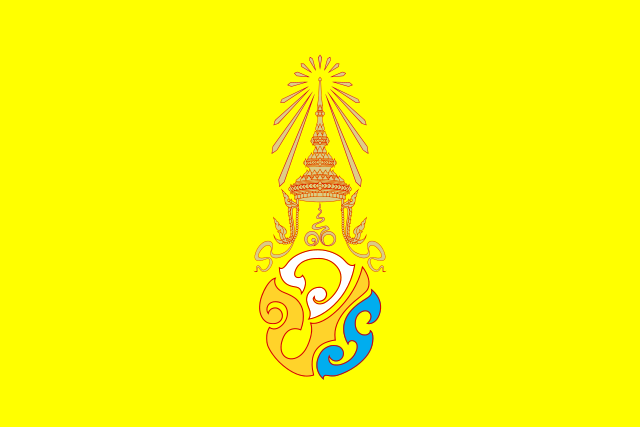 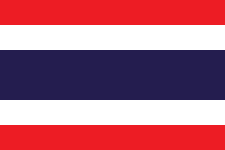 THAILANDE
Voyage Octobre 2017
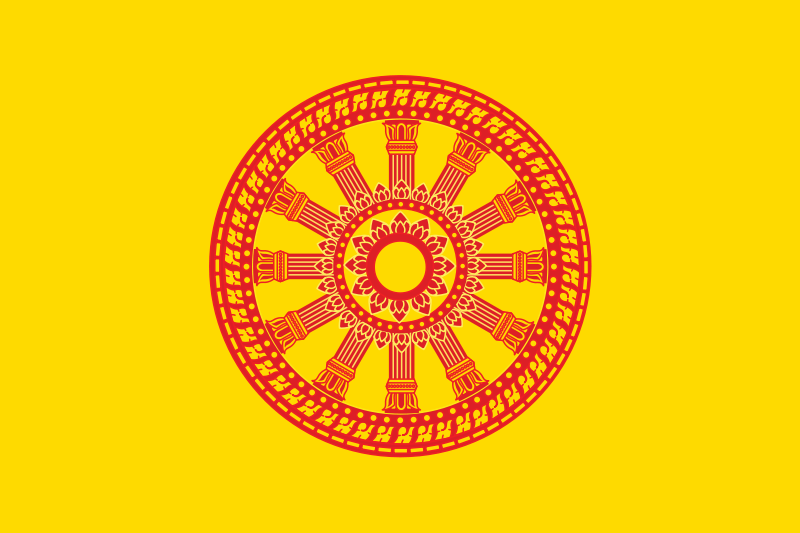 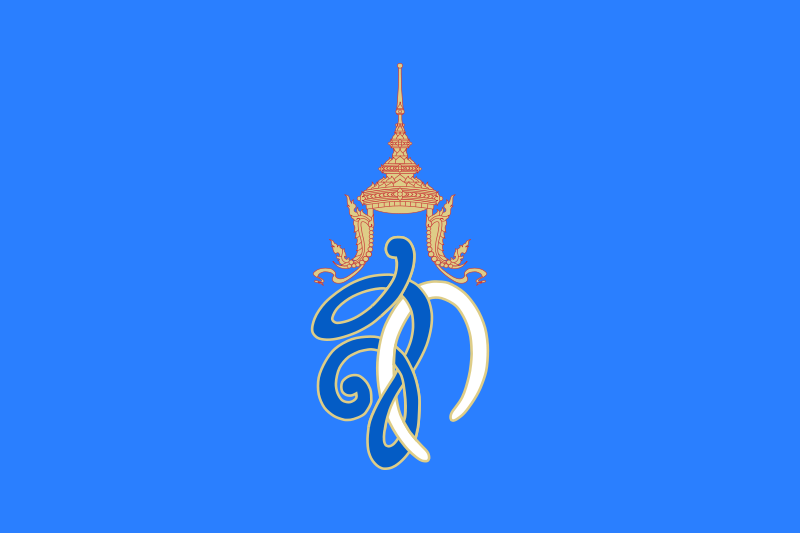 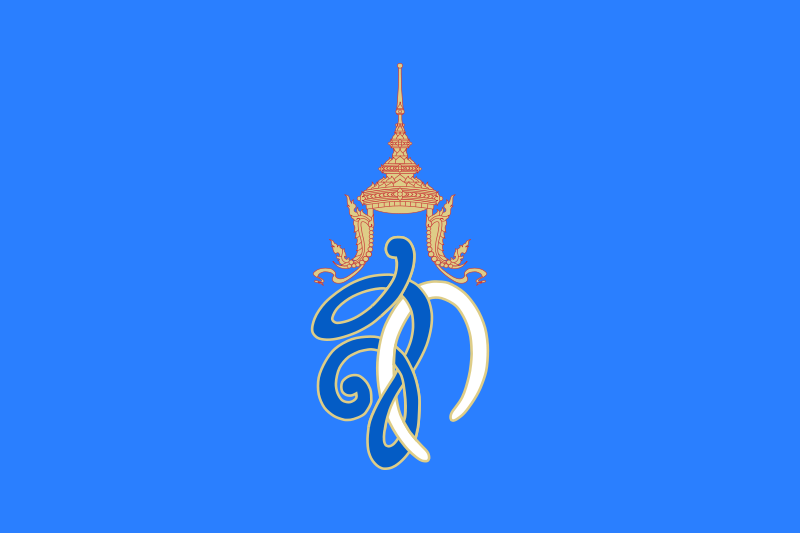 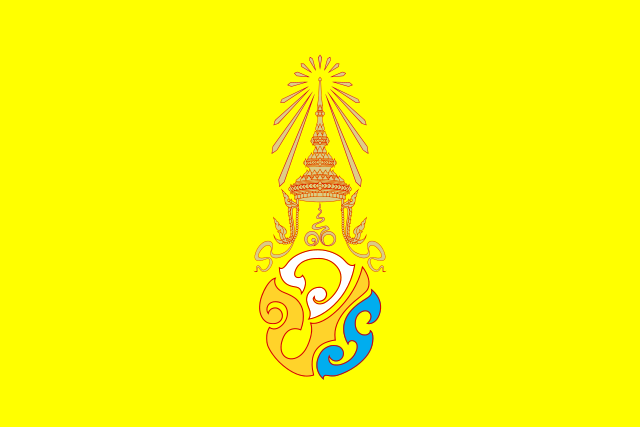 La Thaïlande
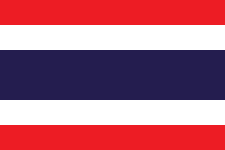 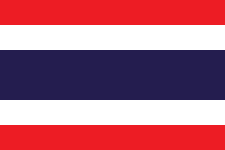 Thailande – Octobre 2017 – Christian & Geneviève Grin - Lavigny
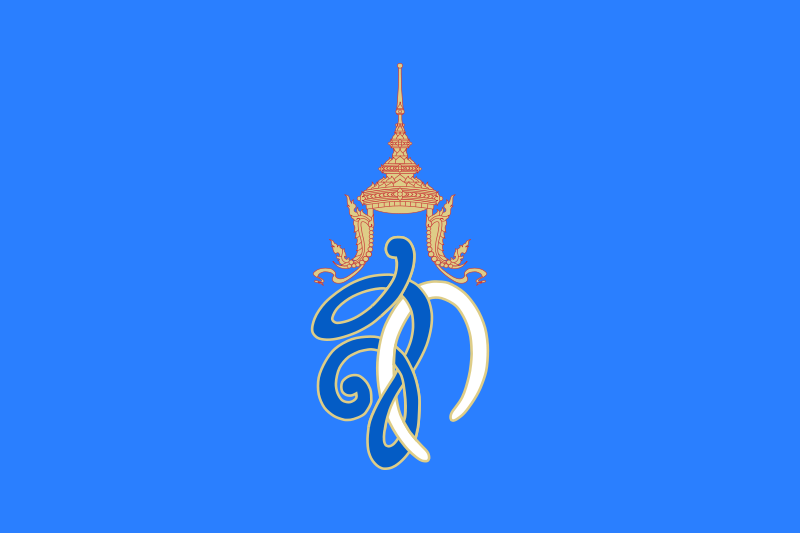 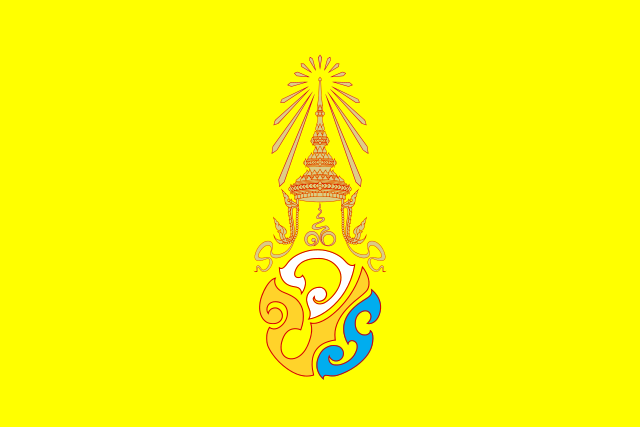 La Thaïlande
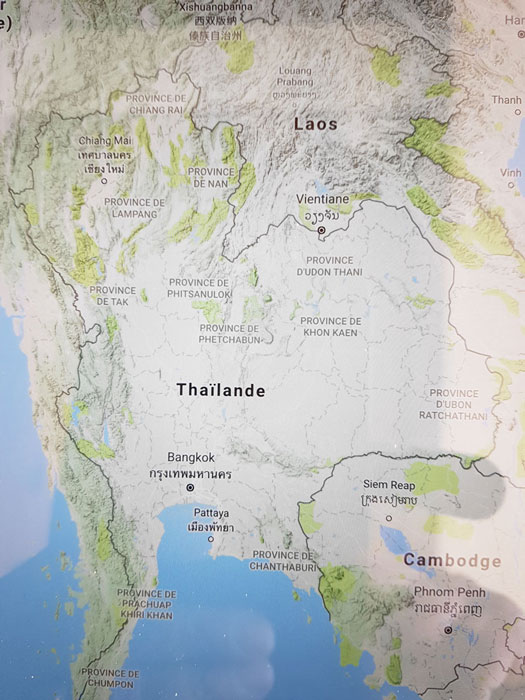 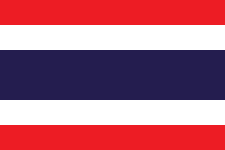 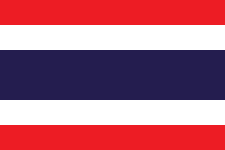 Thailande – Octobre 2017 – Christian & Geneviève Grin - Lavigny
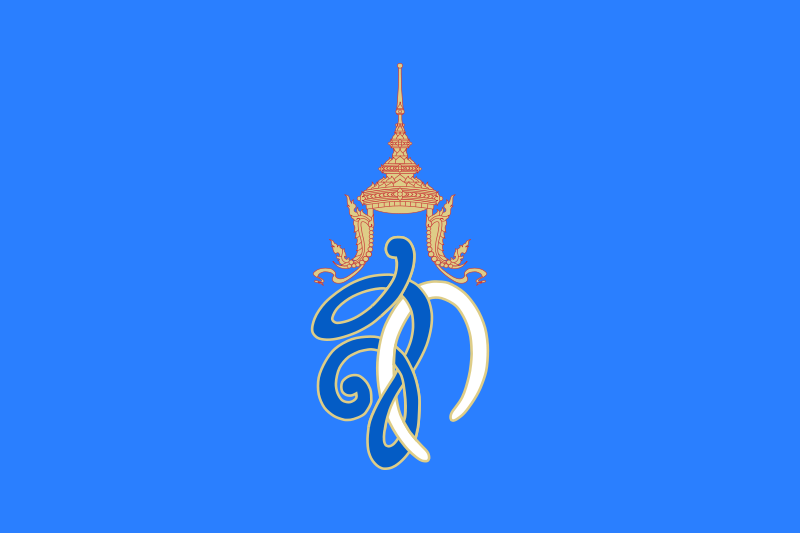 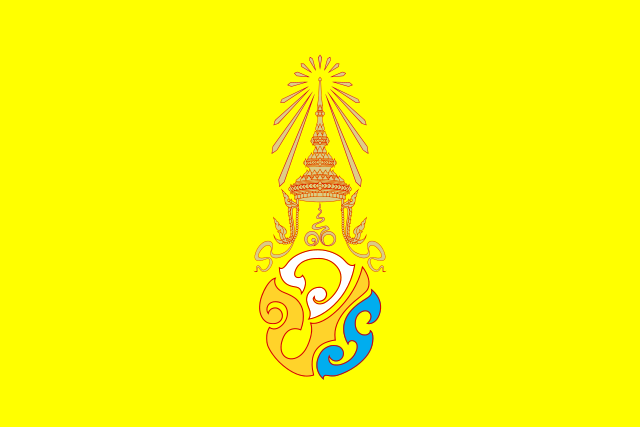 L’aéroport de Udonthani
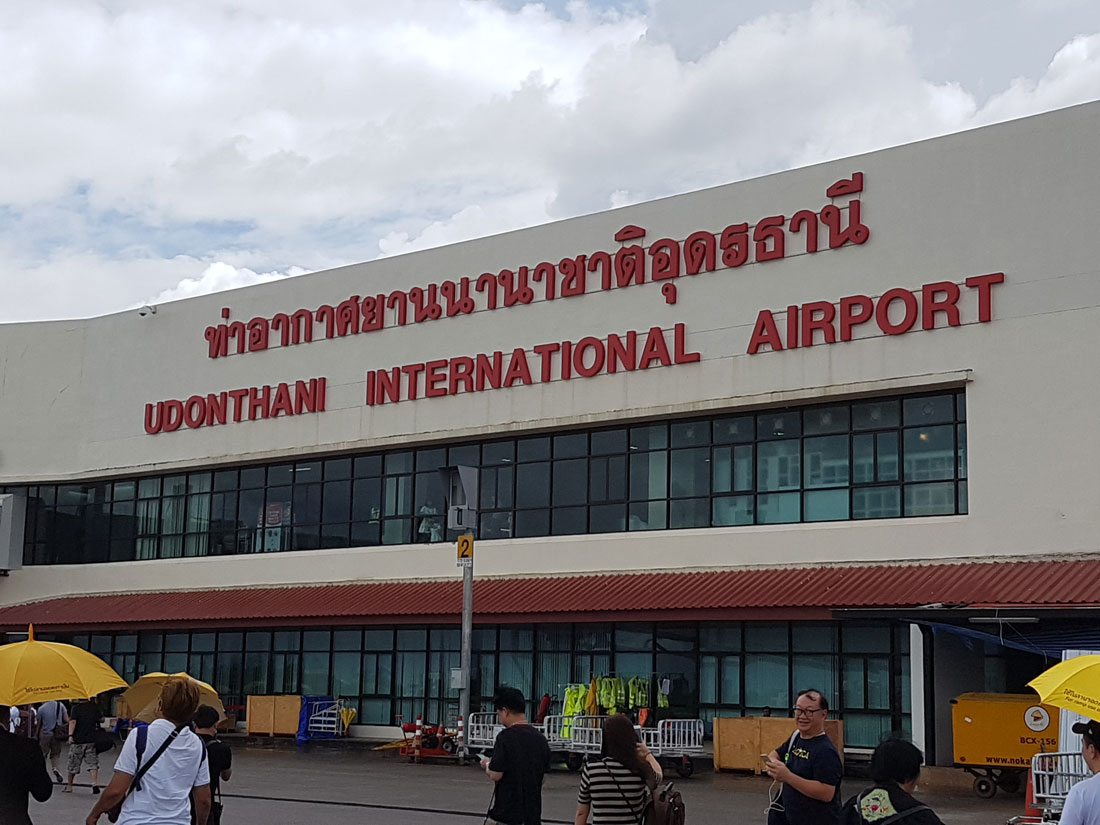 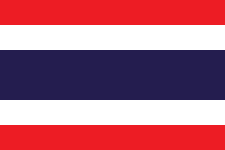 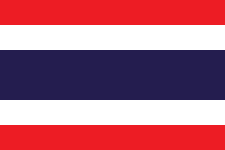 Thailande – Octobre 2017 – Christian & Geneviève Grin - Lavigny
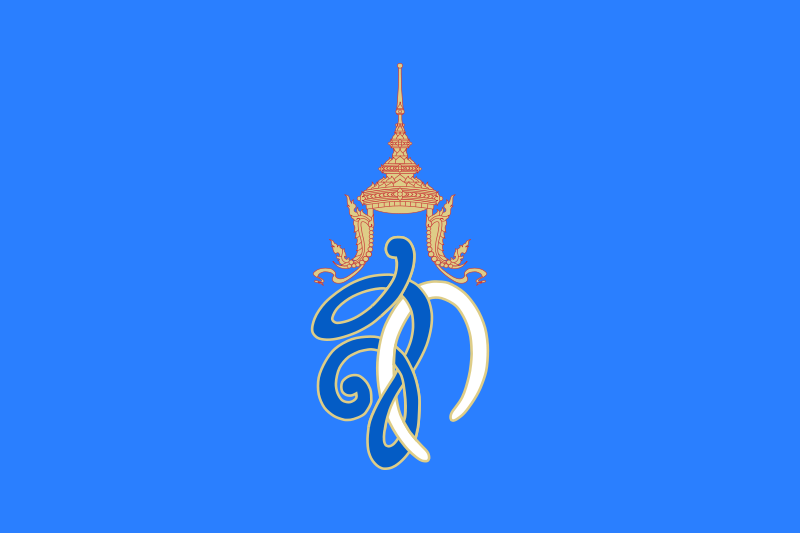 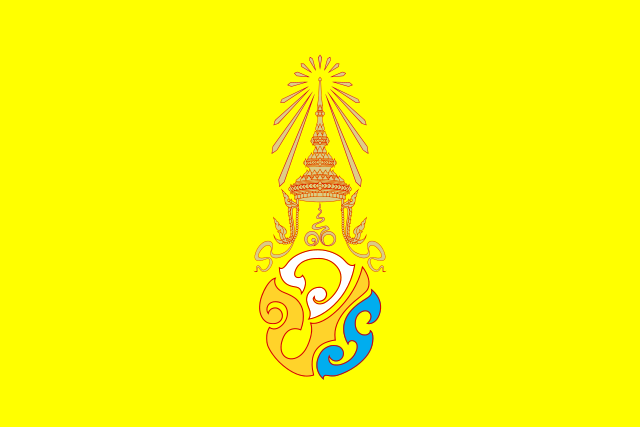 La porte d’entrée du complexe
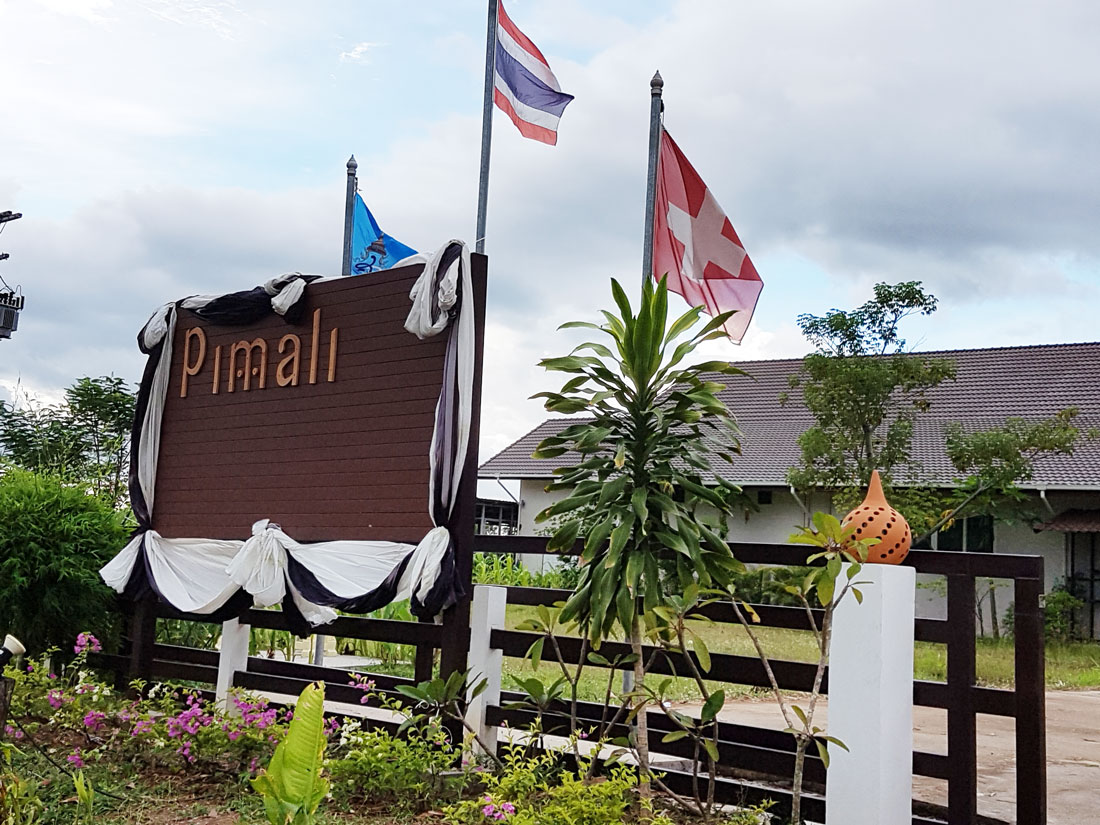 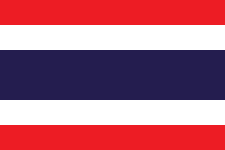 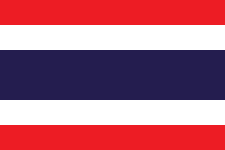 Thailande – Octobre 2017 – Christian & Geneviève Grin - Lavigny
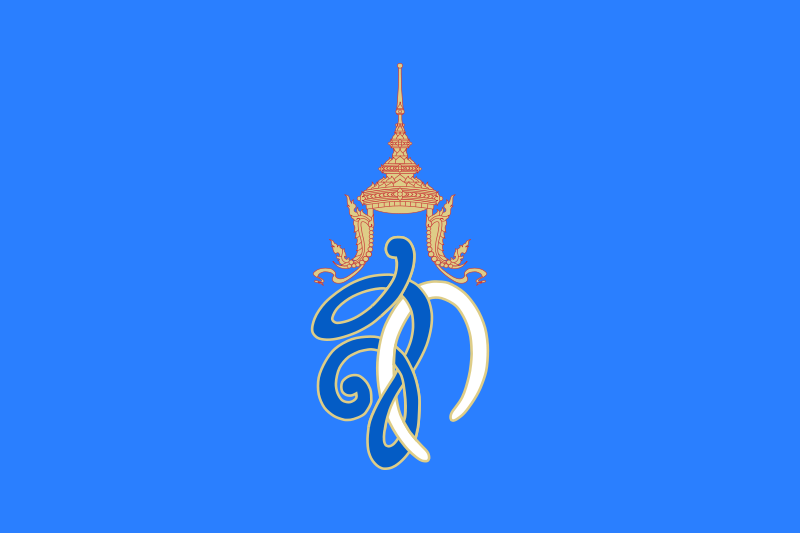 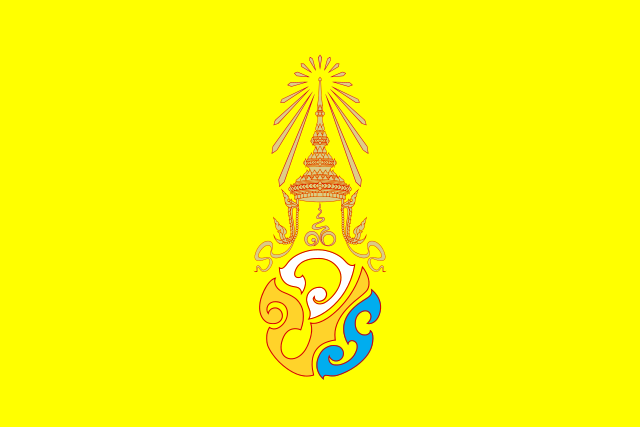 Les responsables - gérants
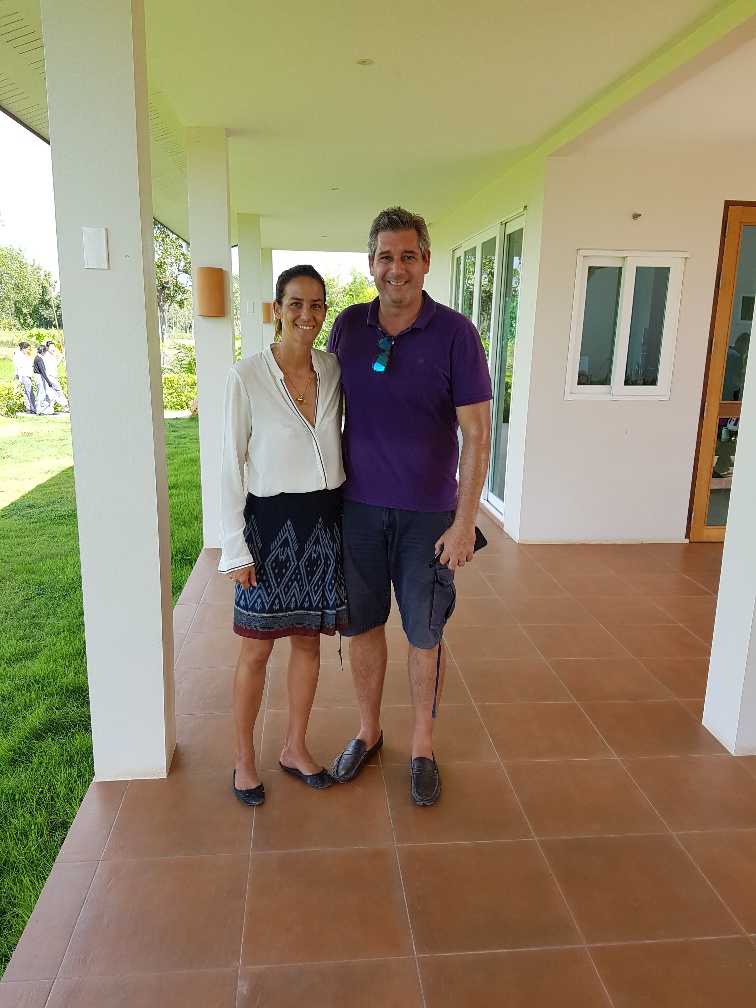 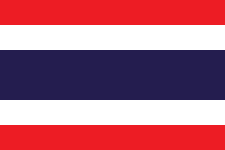 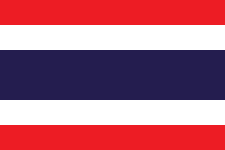 Thailande – Octobre 2017 – Christian & Geneviève Grin - Lavigny
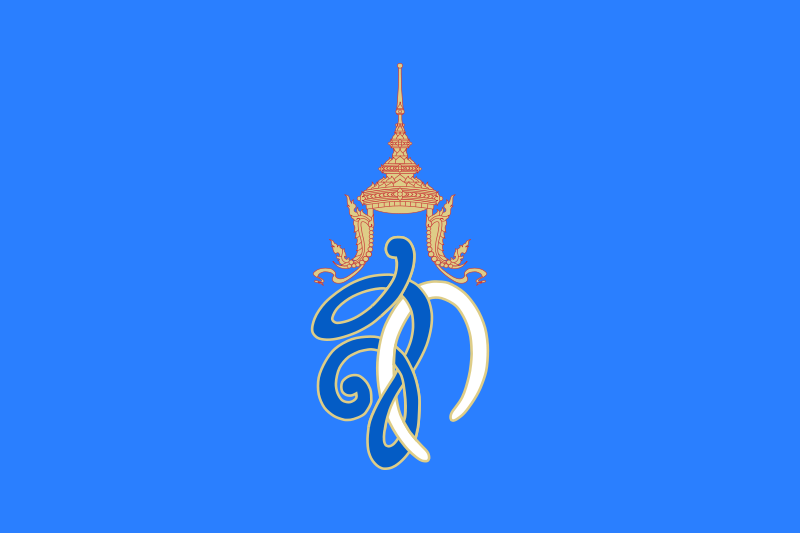 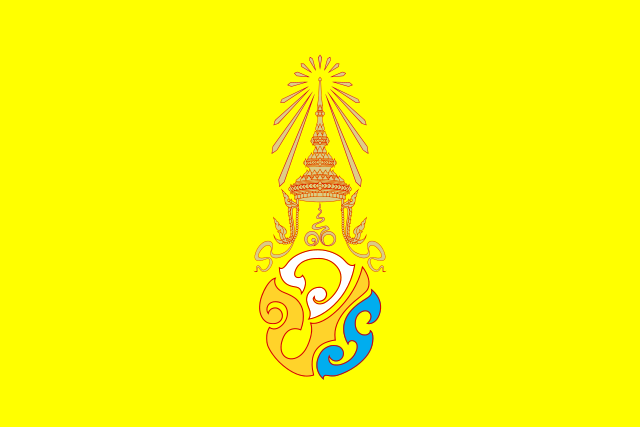 Vue entrée du complexe (gauche)
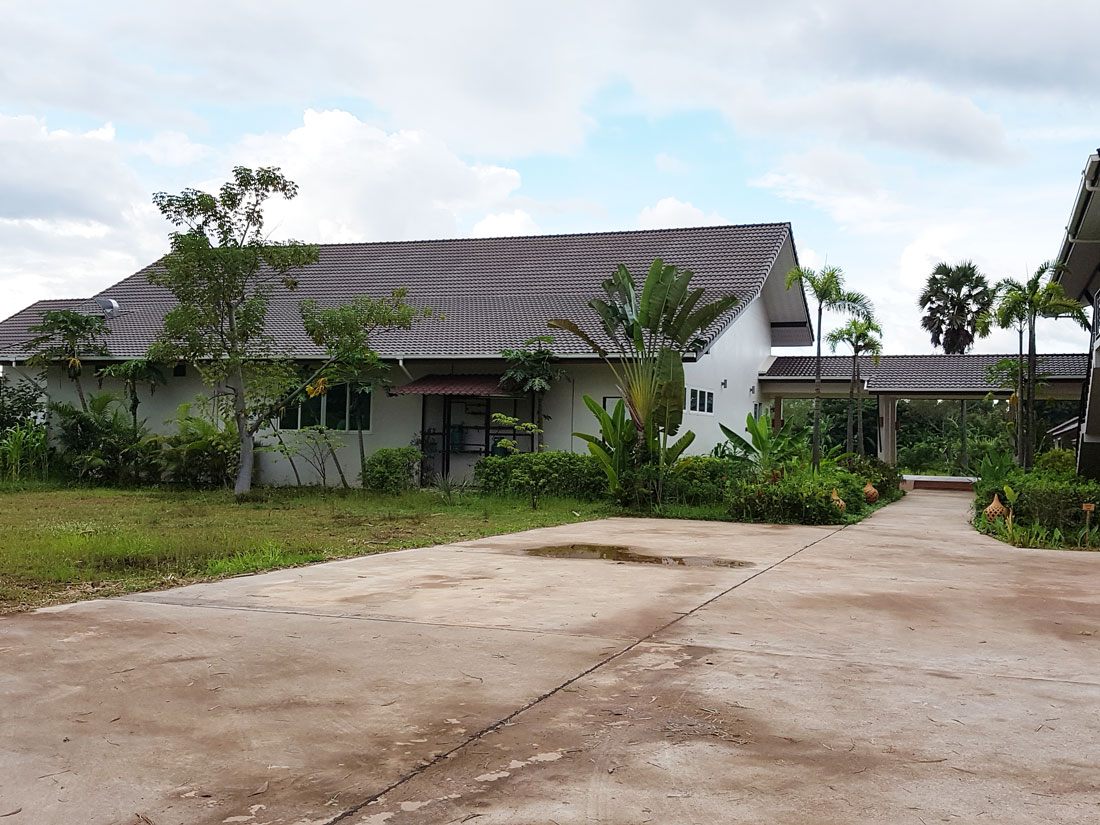 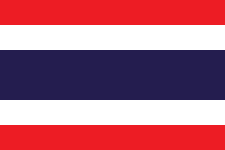 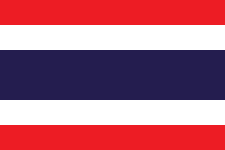 Thailande – Octobre 2017 – Christian & Geneviève Grin - Lavigny
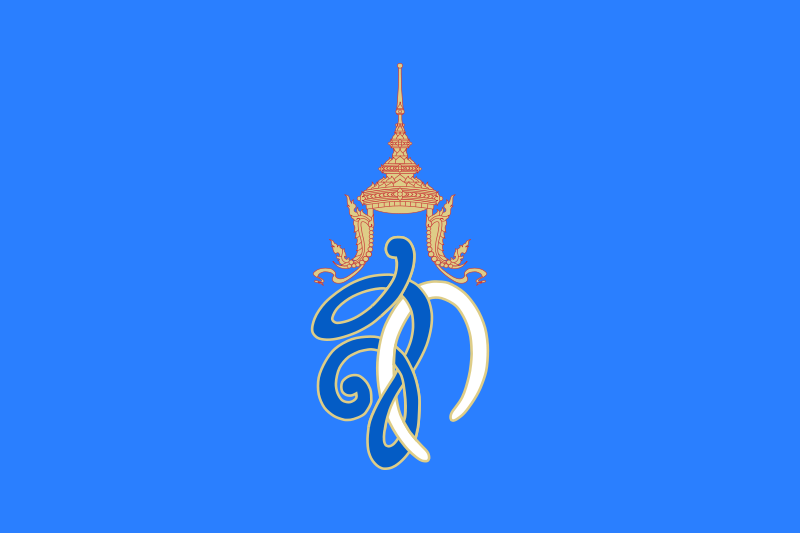 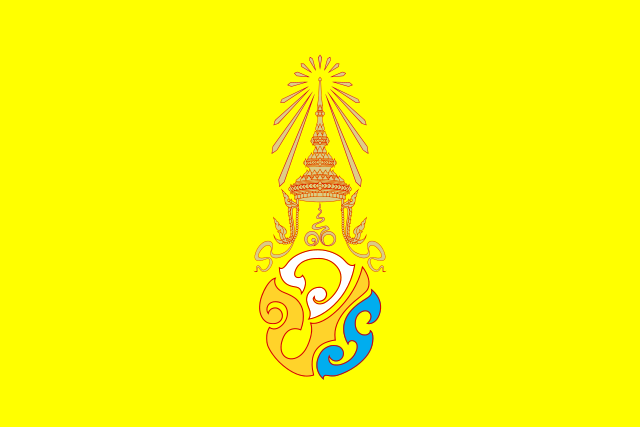 Vue entrée du complexe (droite)
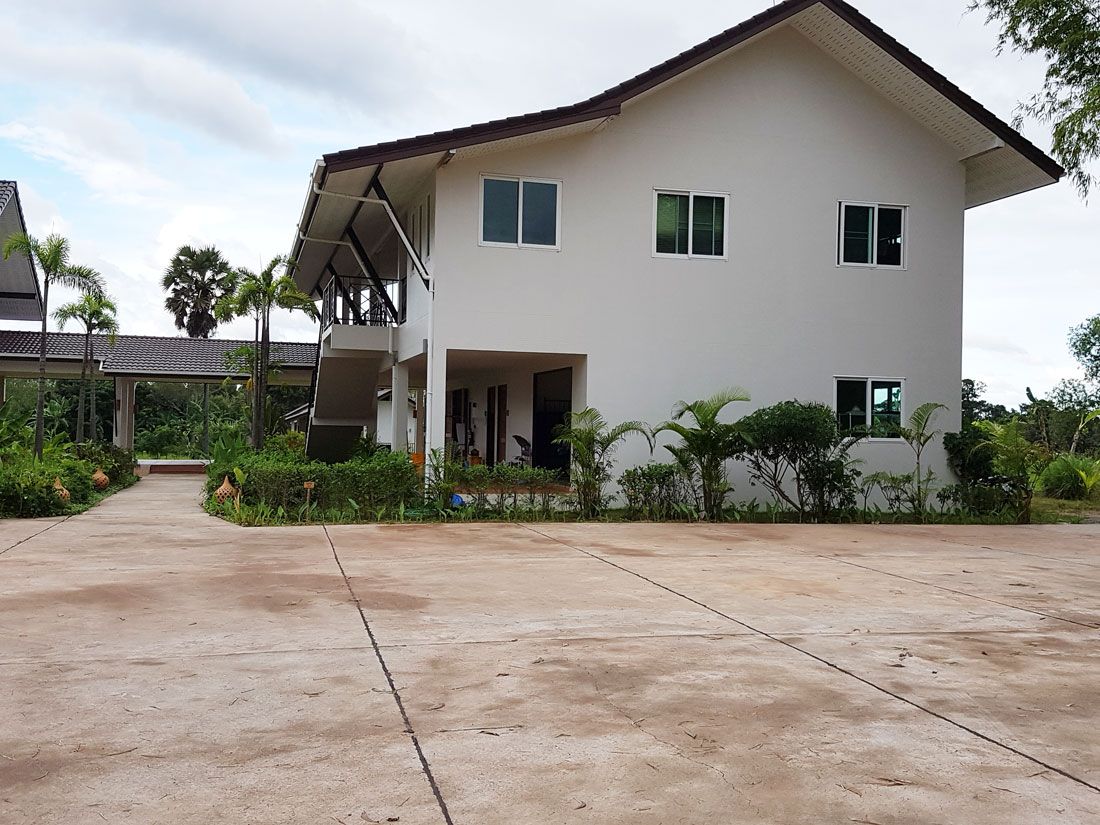 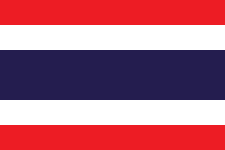 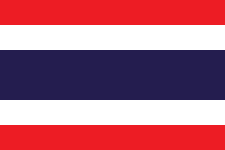 Thailande – Octobre 2017 – Christian & Geneviève Grin - Lavigny
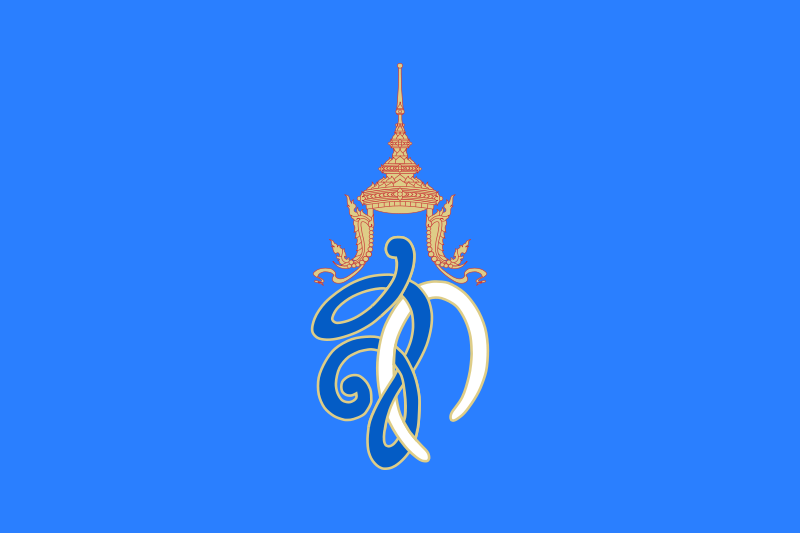 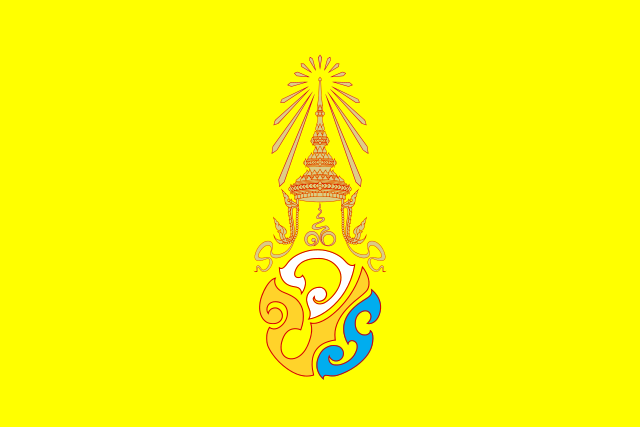 La salle de formation
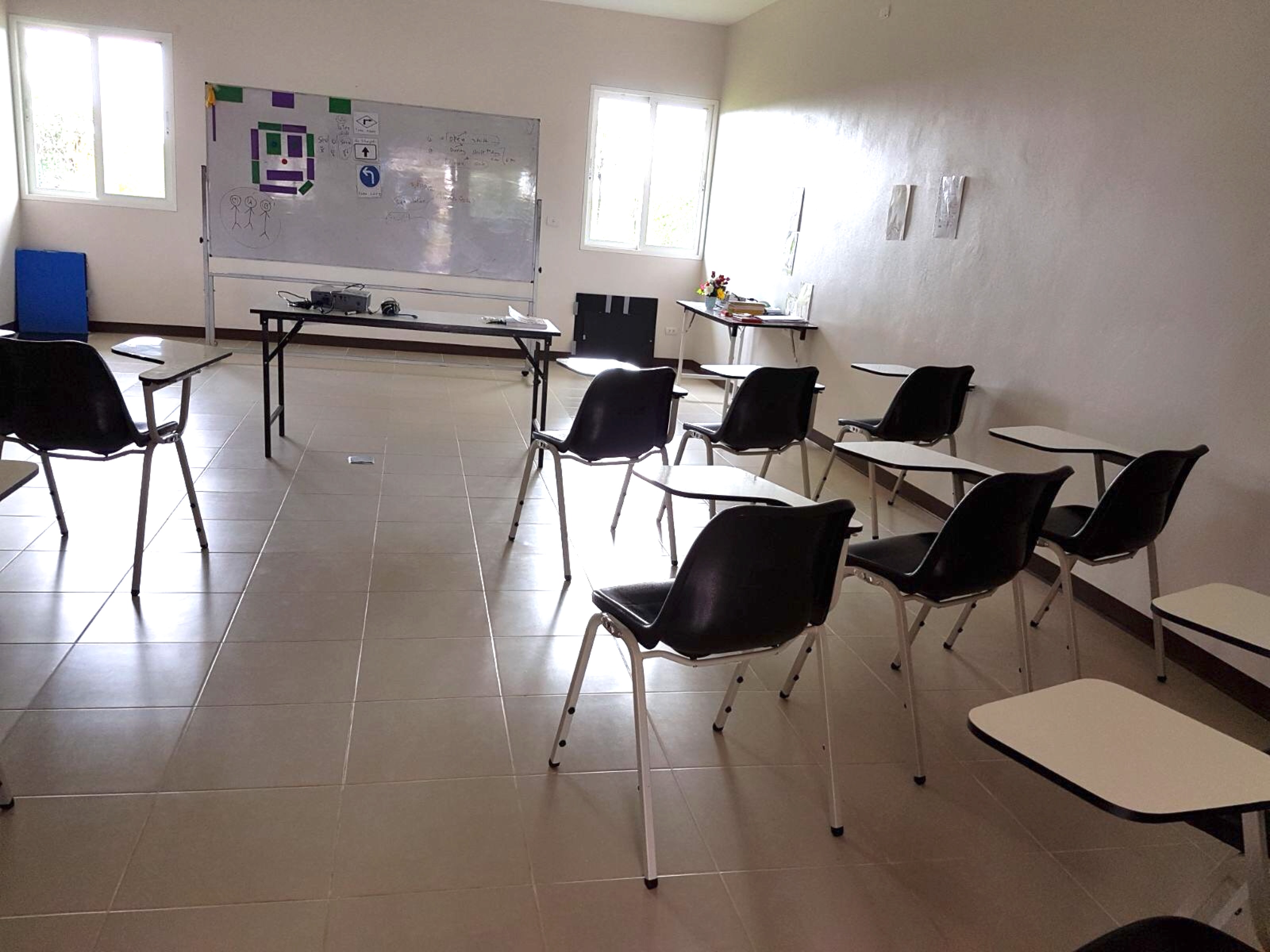 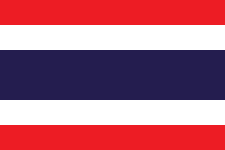 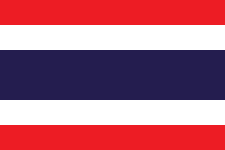 Thailande – Octobre 2017 – Christian & Geneviève Grin - Lavigny
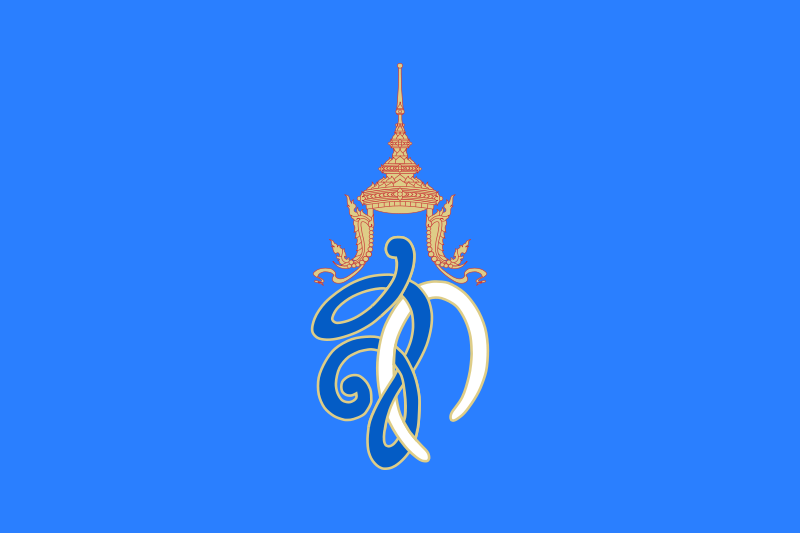 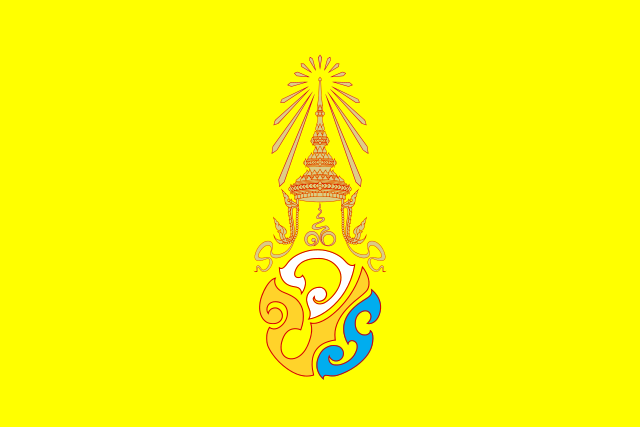 La terrasse
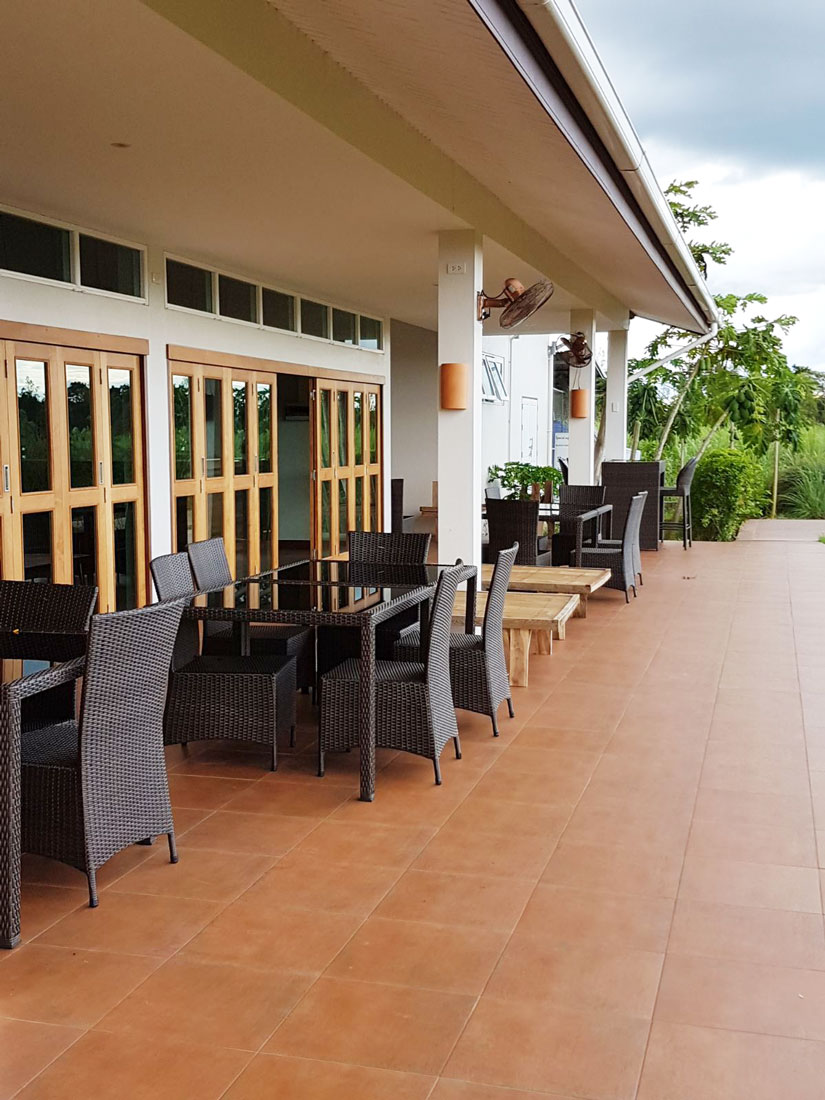 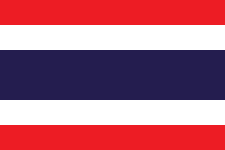 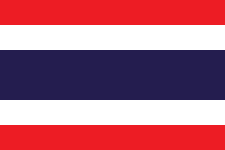 Thailande – Octobre 2017 – Christian & Geneviève Grin - Lavigny
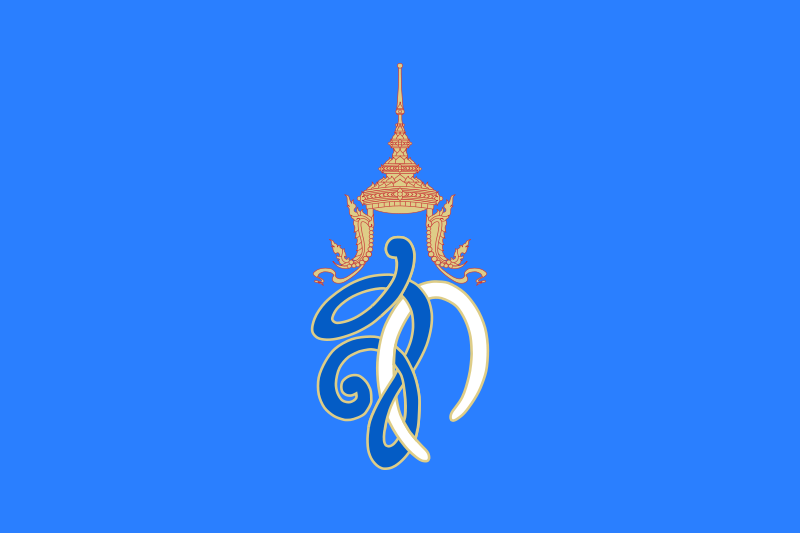 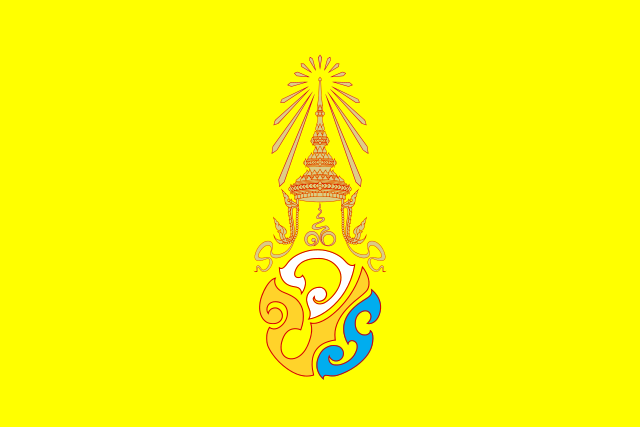 Vue générale du réfectoire
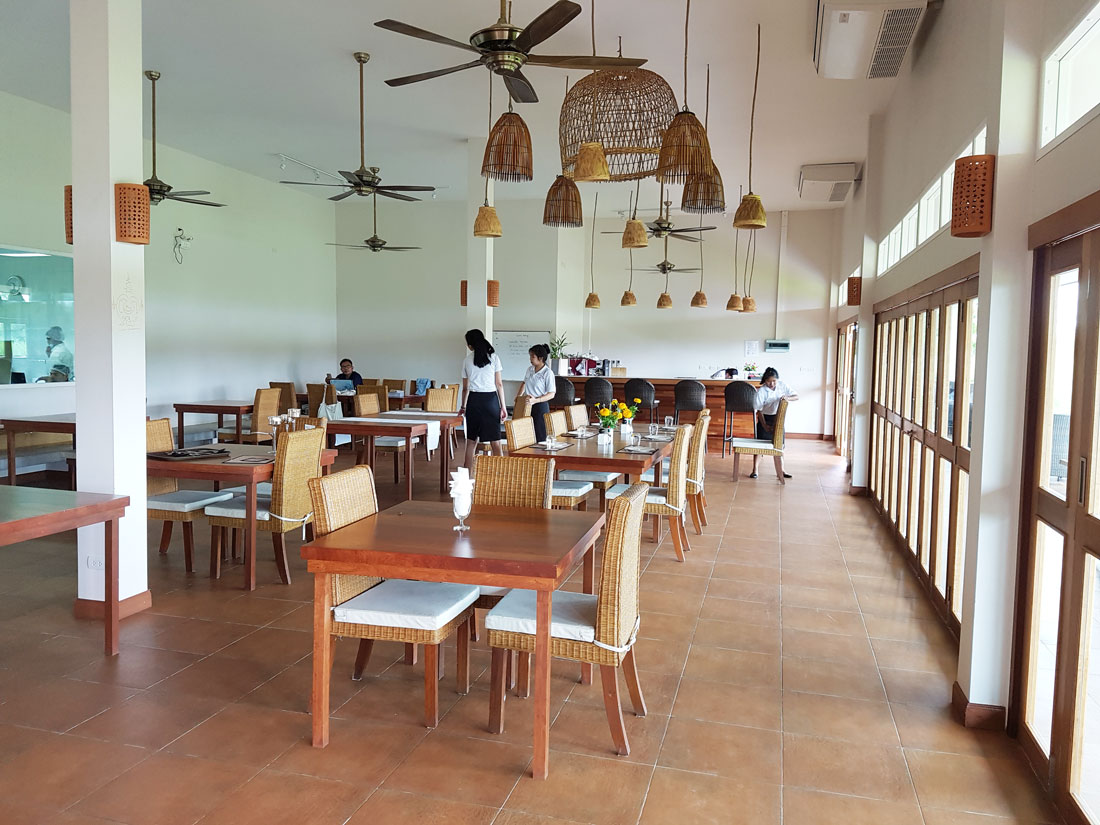 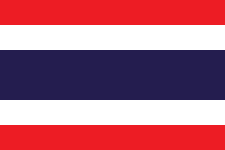 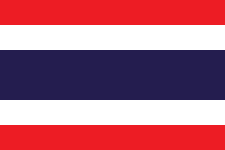 Thailande – Octobre 2017 – Christian & Geneviève Grin - Lavigny
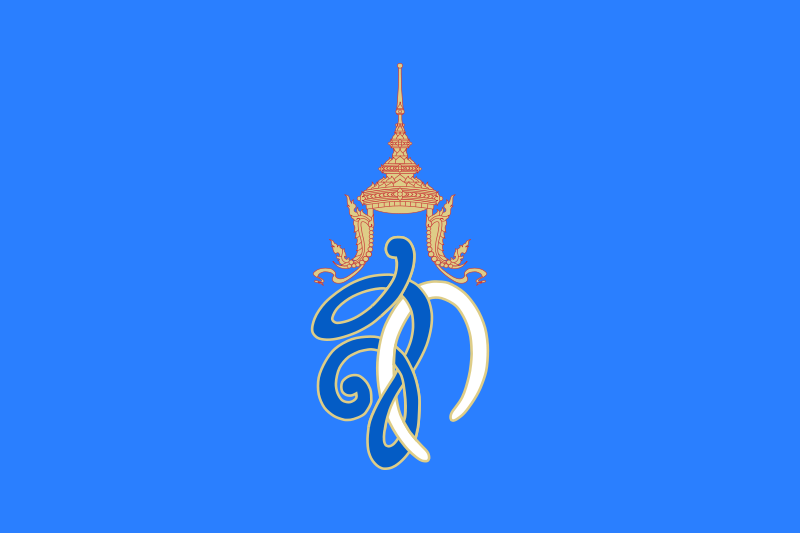 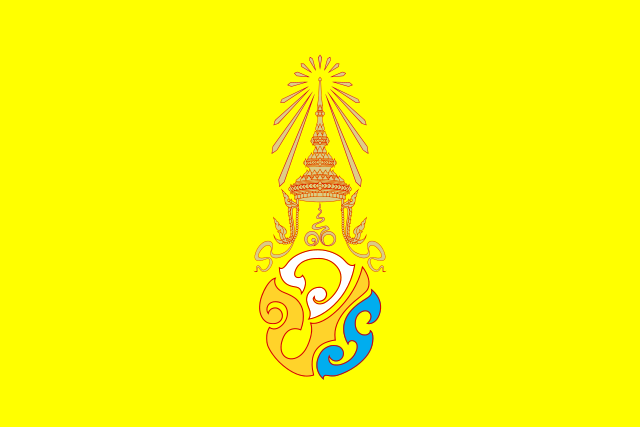 Le réfectoire
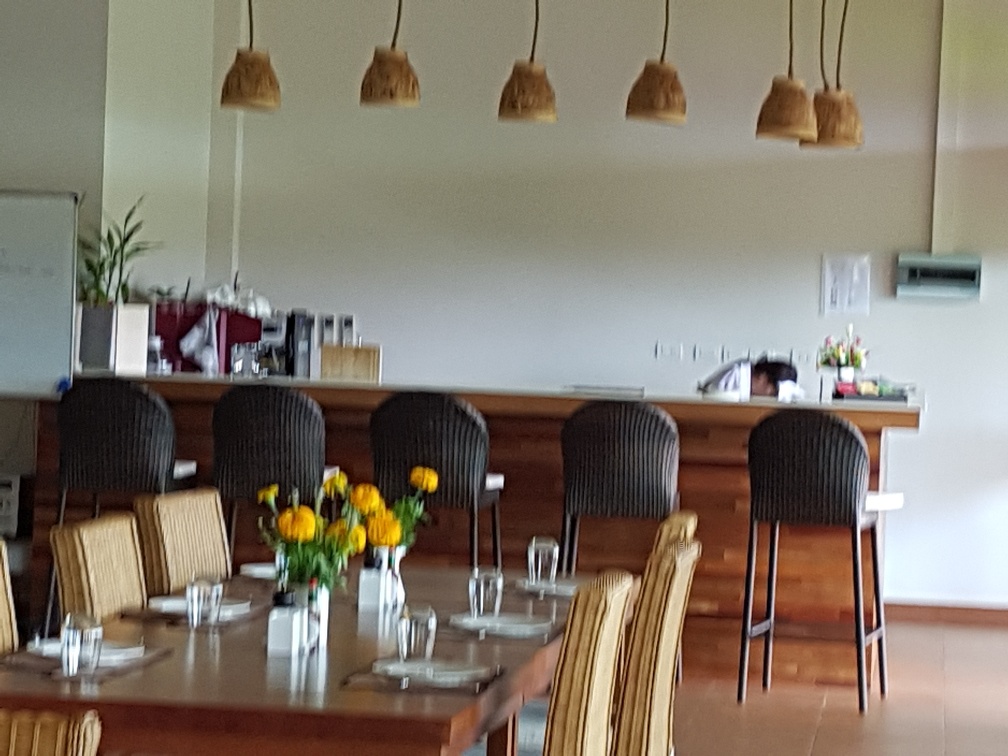 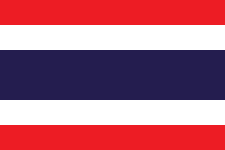 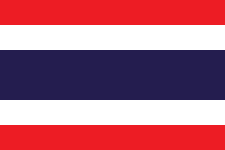 Thailande – Octobre 2017 – Christian & Geneviève Grin - Lavigny
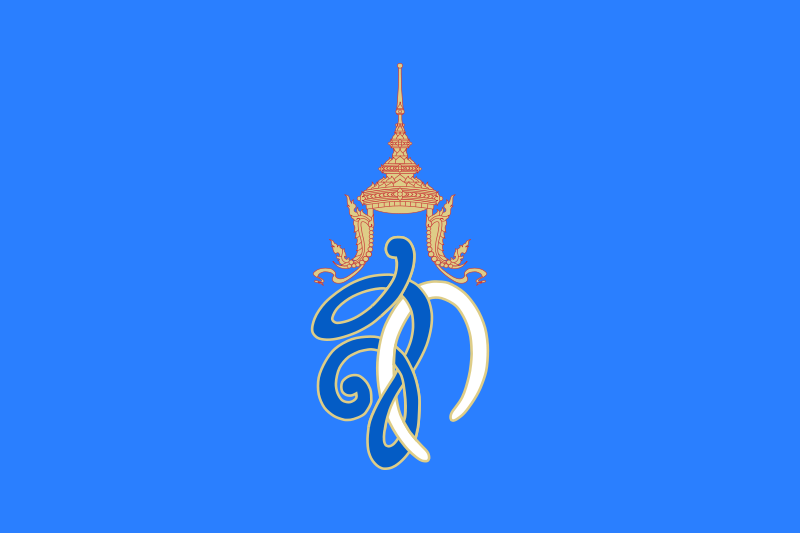 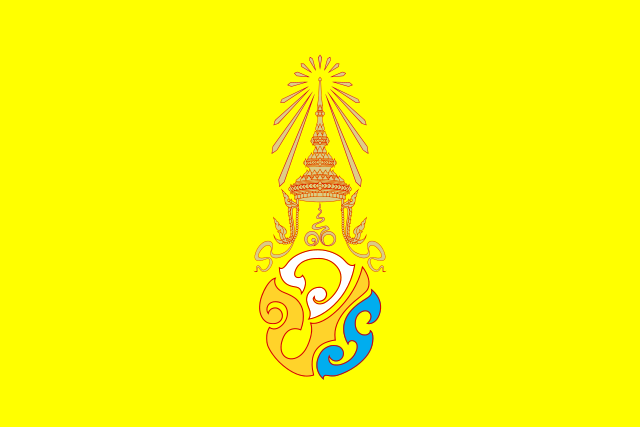 Mise en place pour le repas
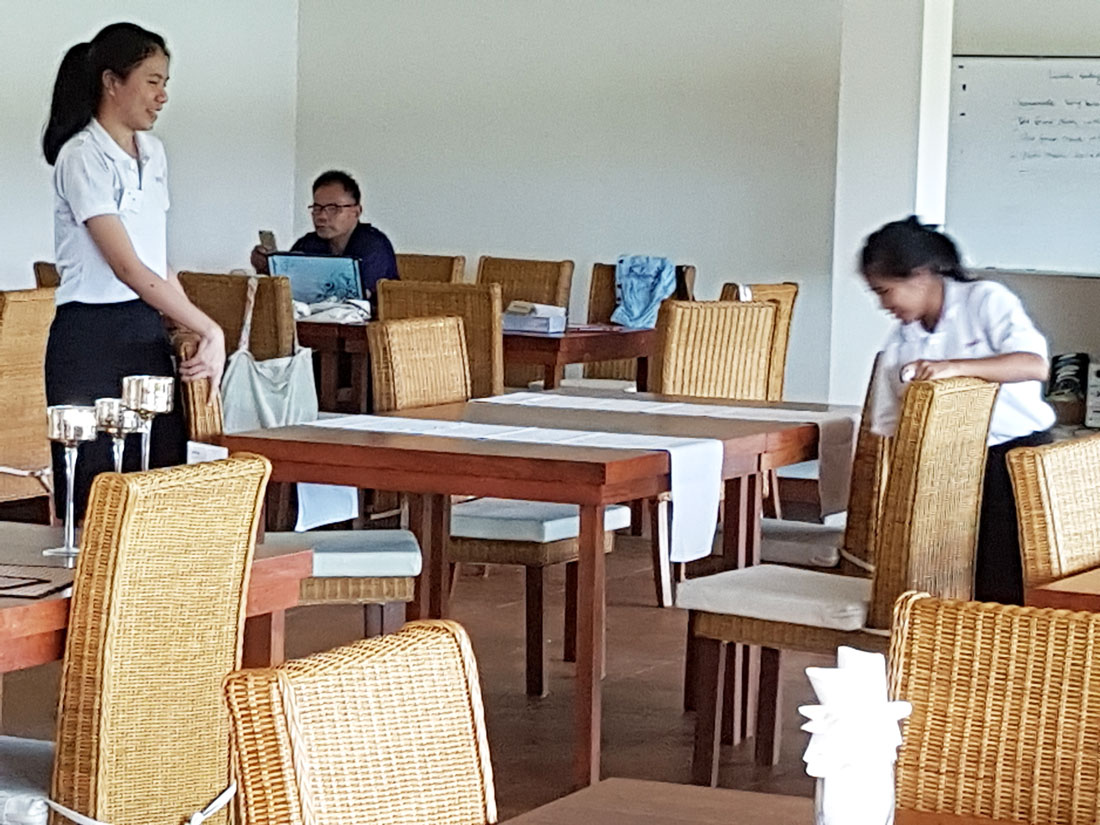 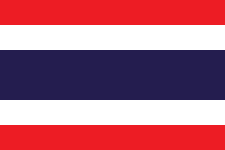 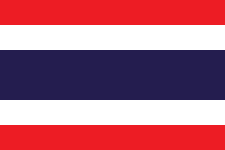 Thailande – Octobre 2017 – Christian & Geneviève Grin - Lavigny
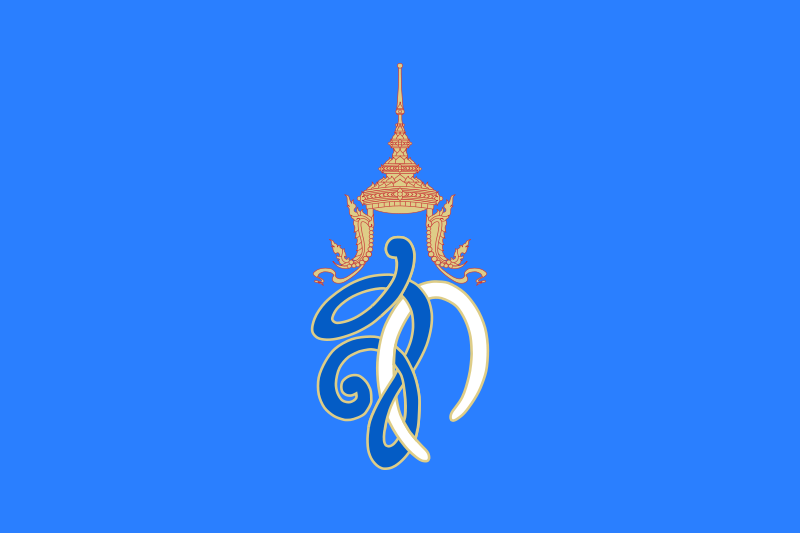 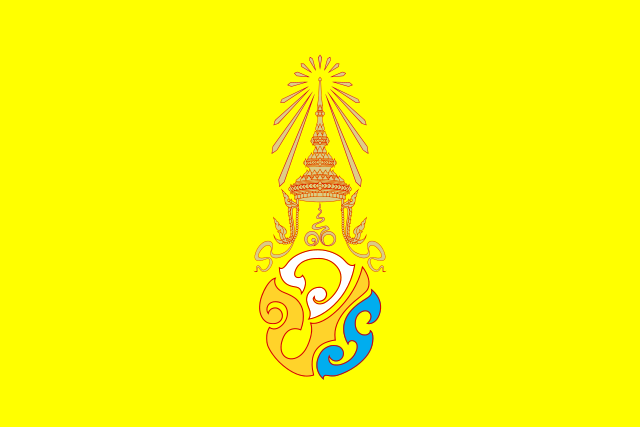 Les cuisines
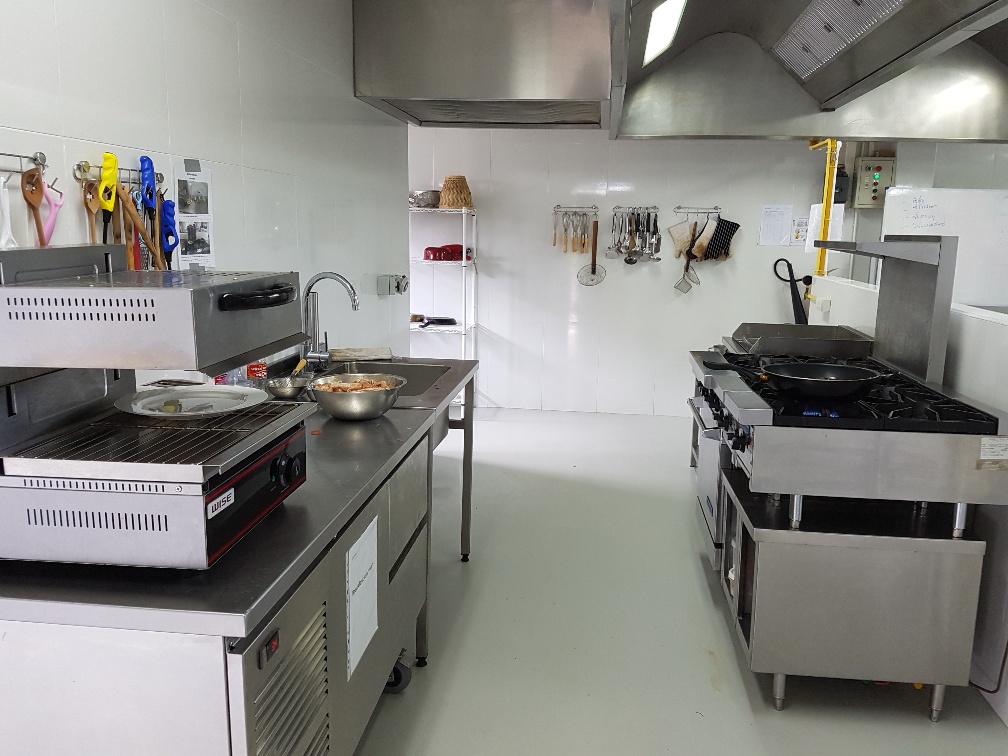 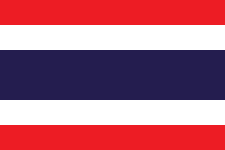 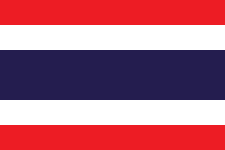 Thailande – Octobre 2017 – Christian & Geneviève Grin - Lavigny
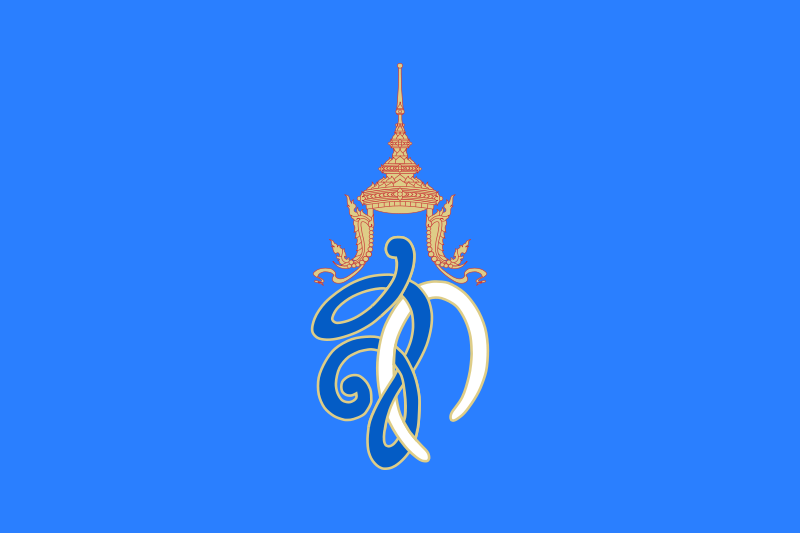 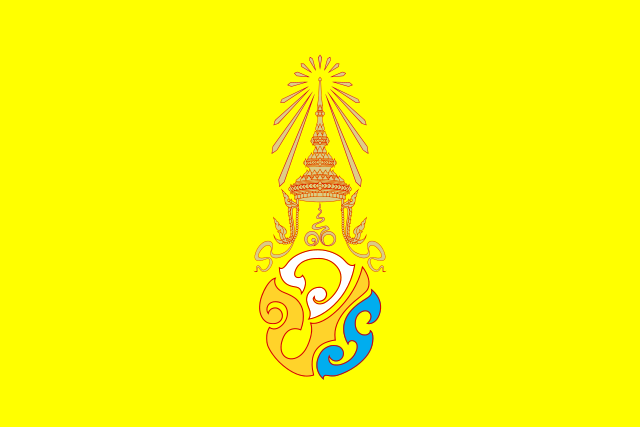 Les cuisines
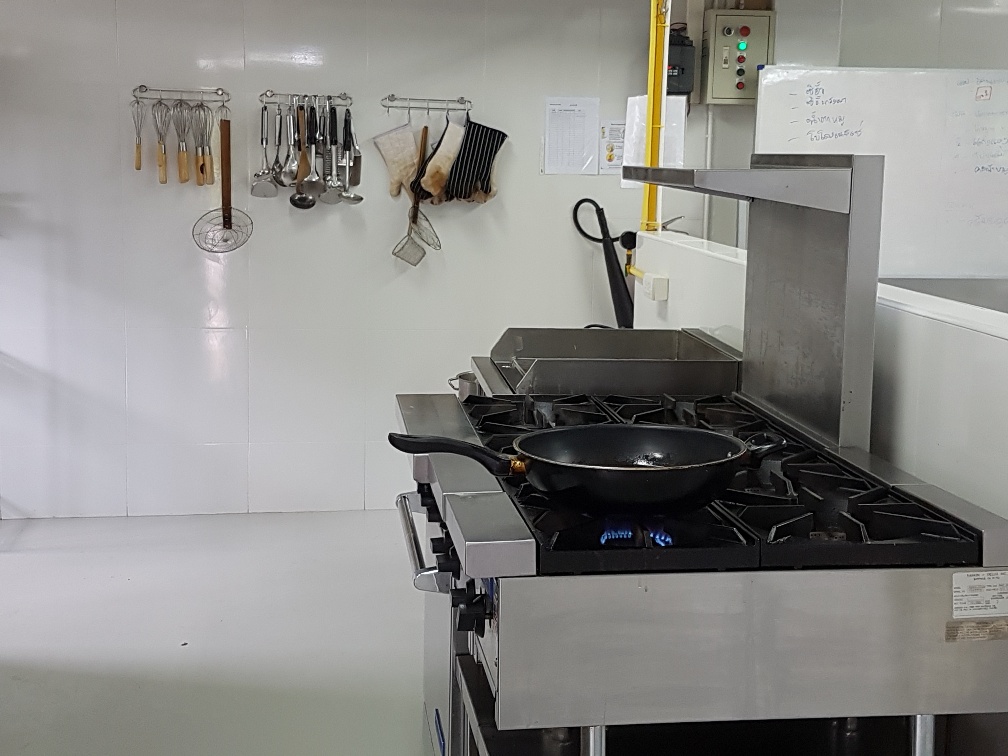 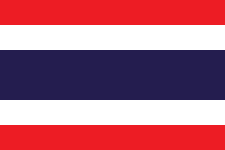 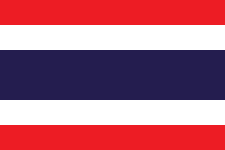 Thailande – Octobre 2017 – Christian & Geneviève Grin - Lavigny
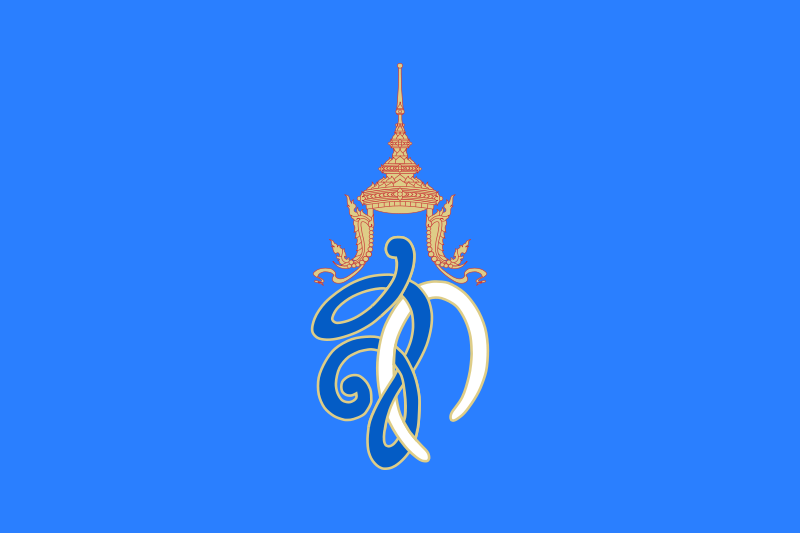 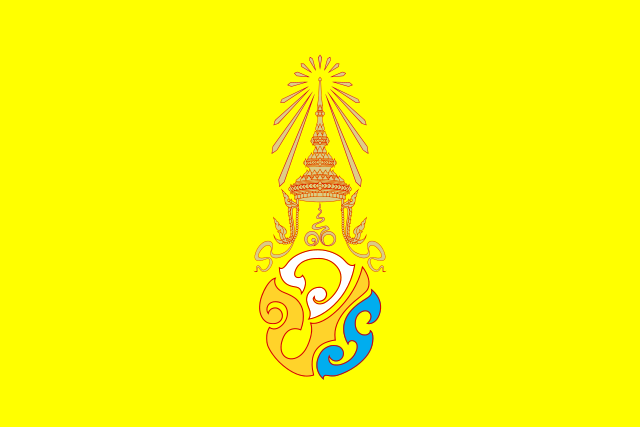 Les cuisines
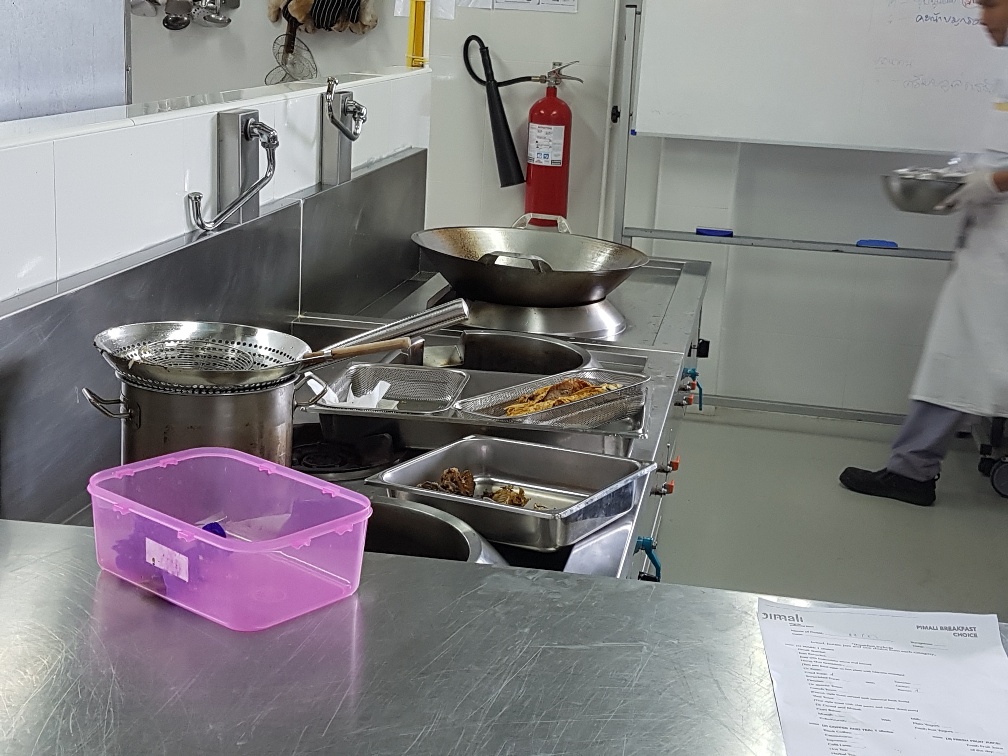 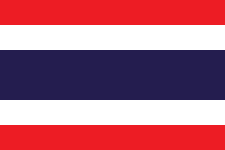 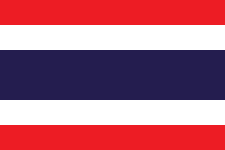 Thailande – Octobre 2017 – Christian & Geneviève Grin - Lavigny
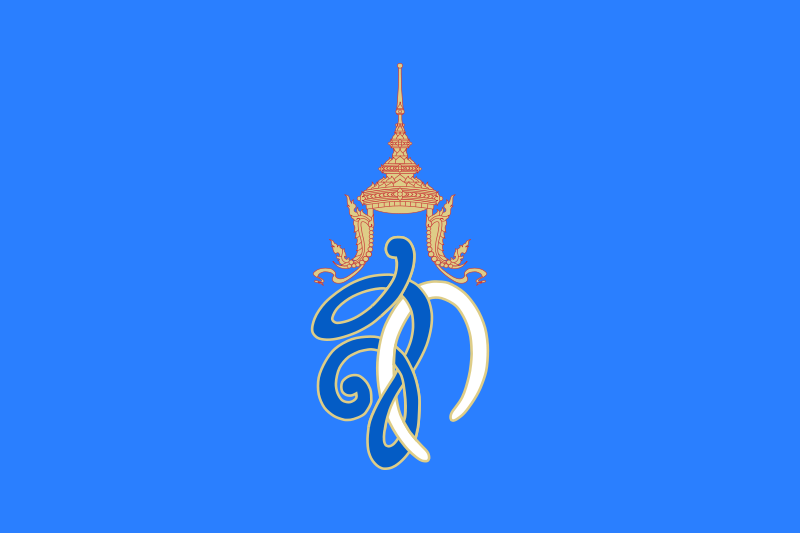 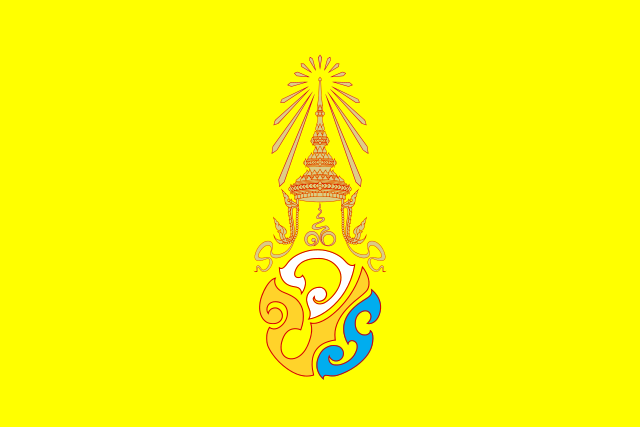 Les cuisines
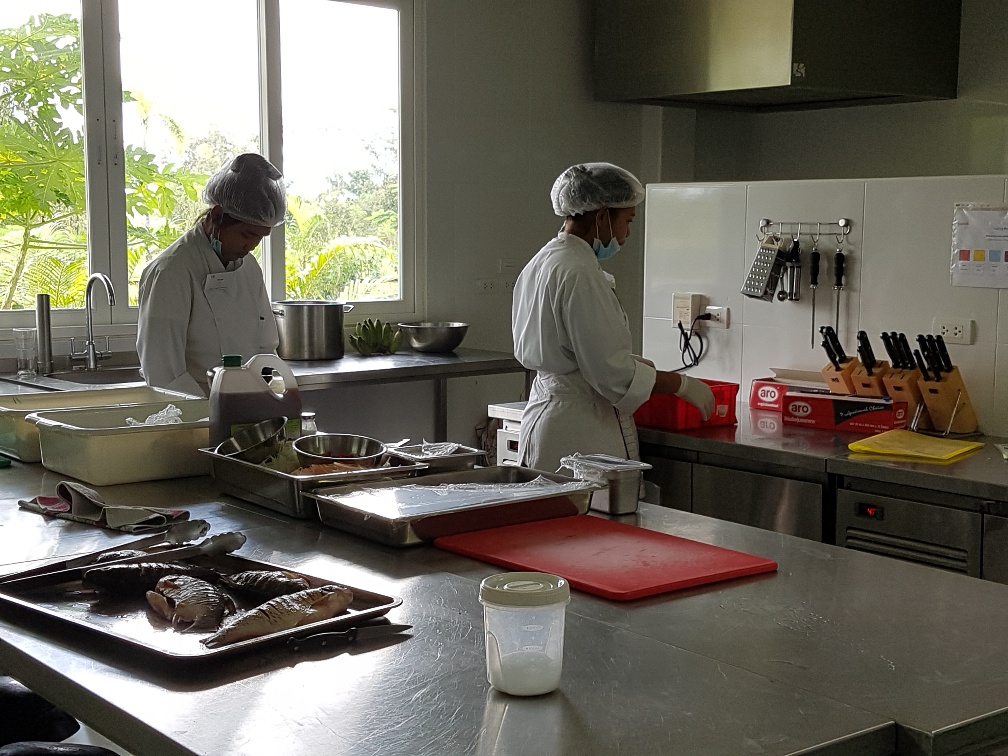 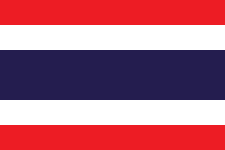 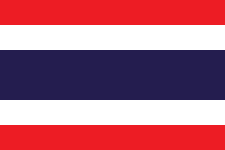 Thailande – Octobre 2017 – Christian & Geneviève Grin - Lavigny
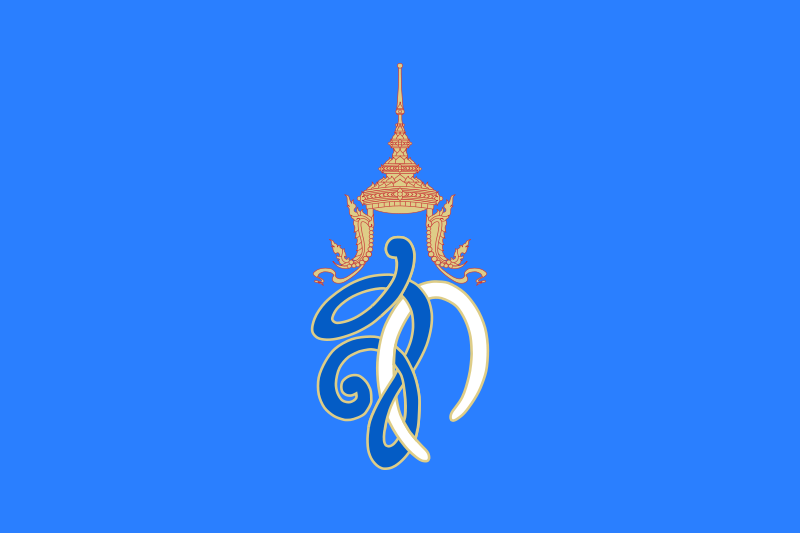 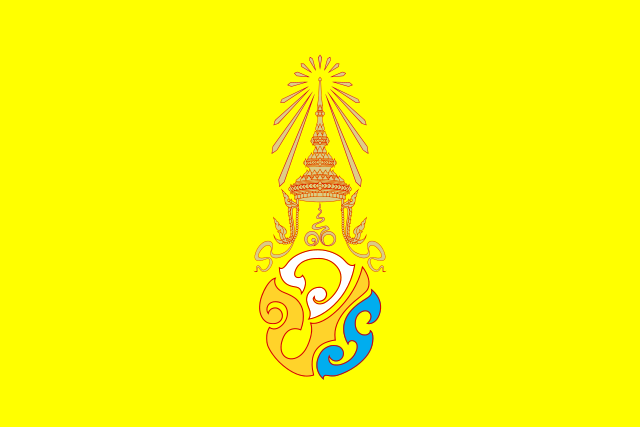 Les cuisines
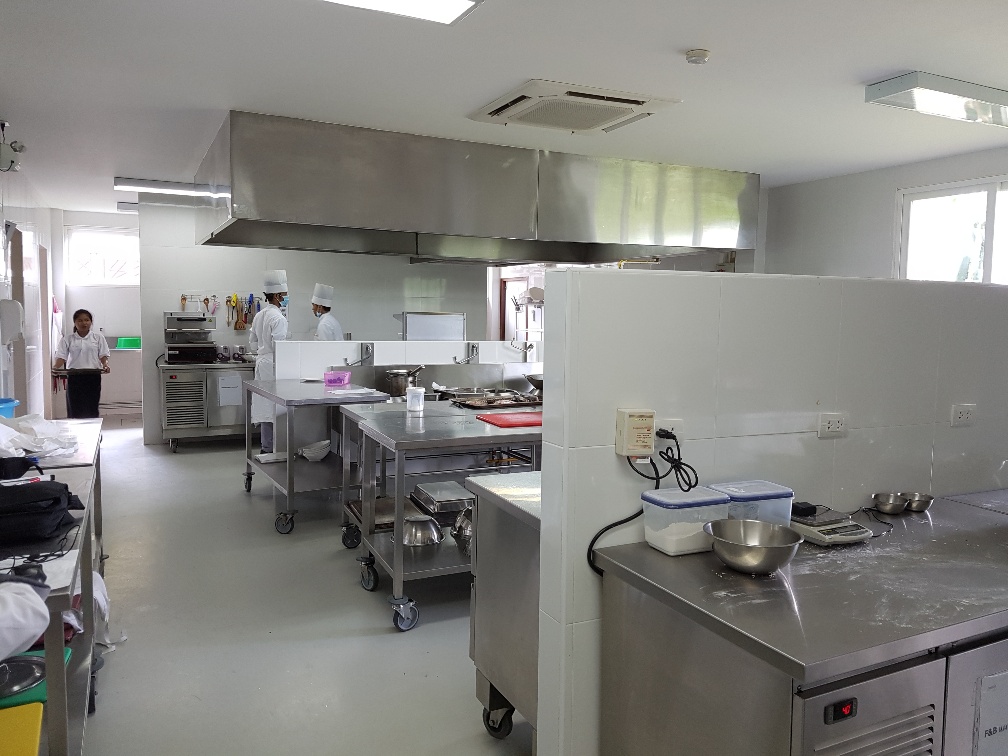 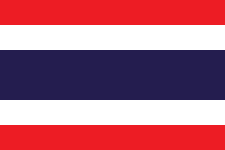 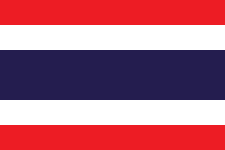 Thailande – Octobre 2017 – Christian & Geneviève Grin - Lavigny
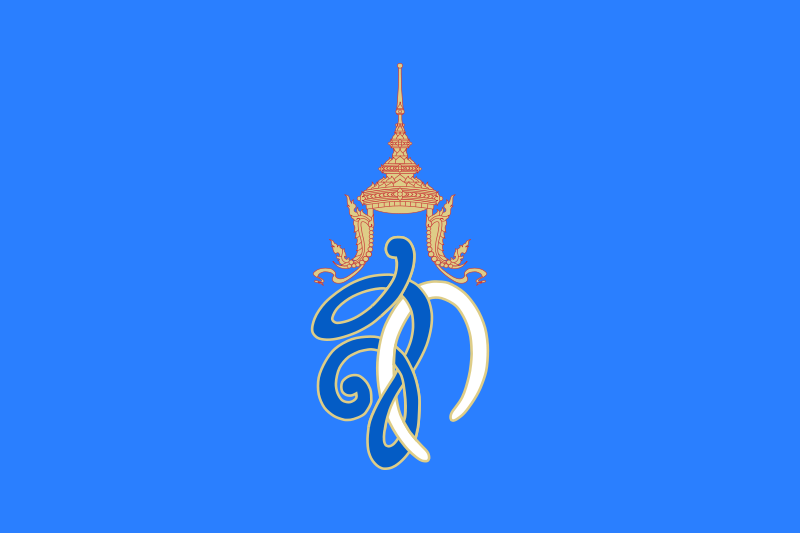 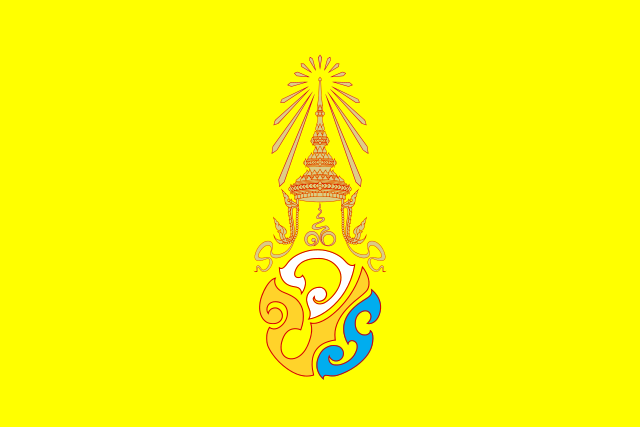 Les cuisines
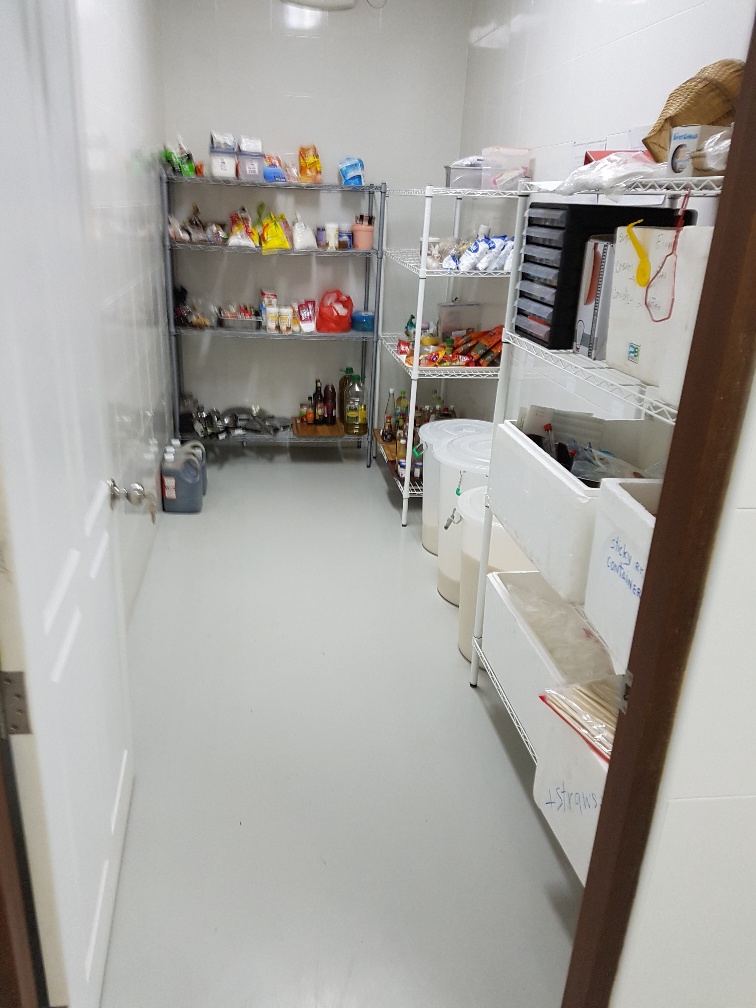 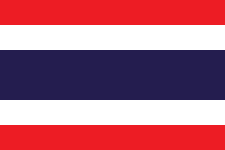 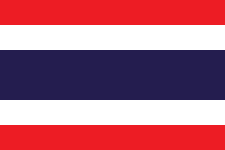 Thailande – Octobre 2017 – Christian & Geneviève Grin - Lavigny
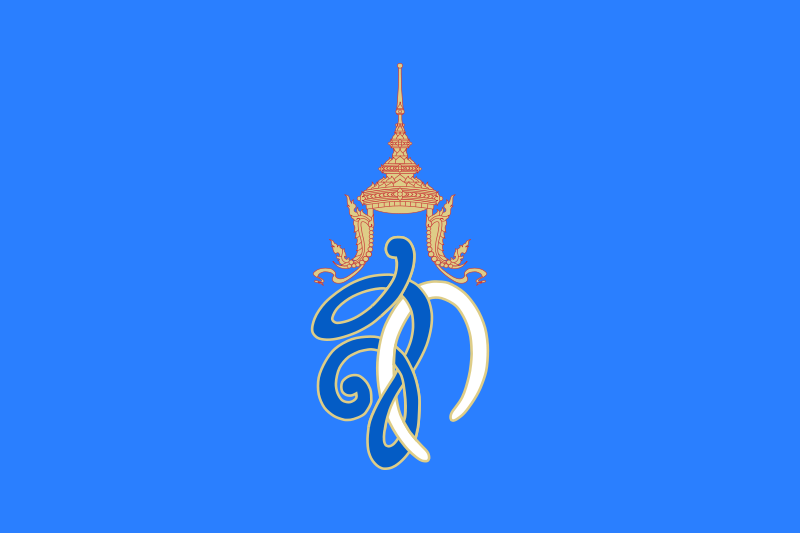 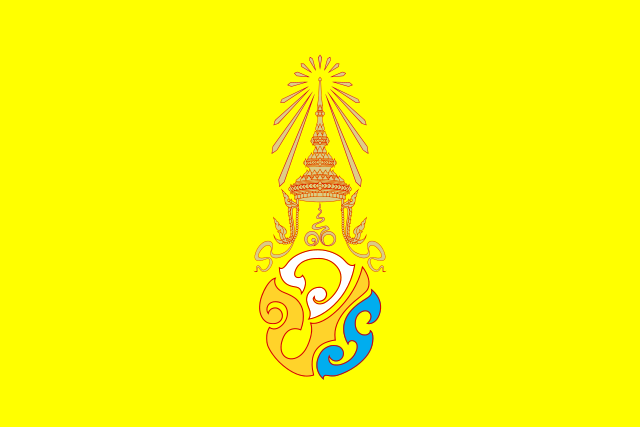 Le tri des déchets
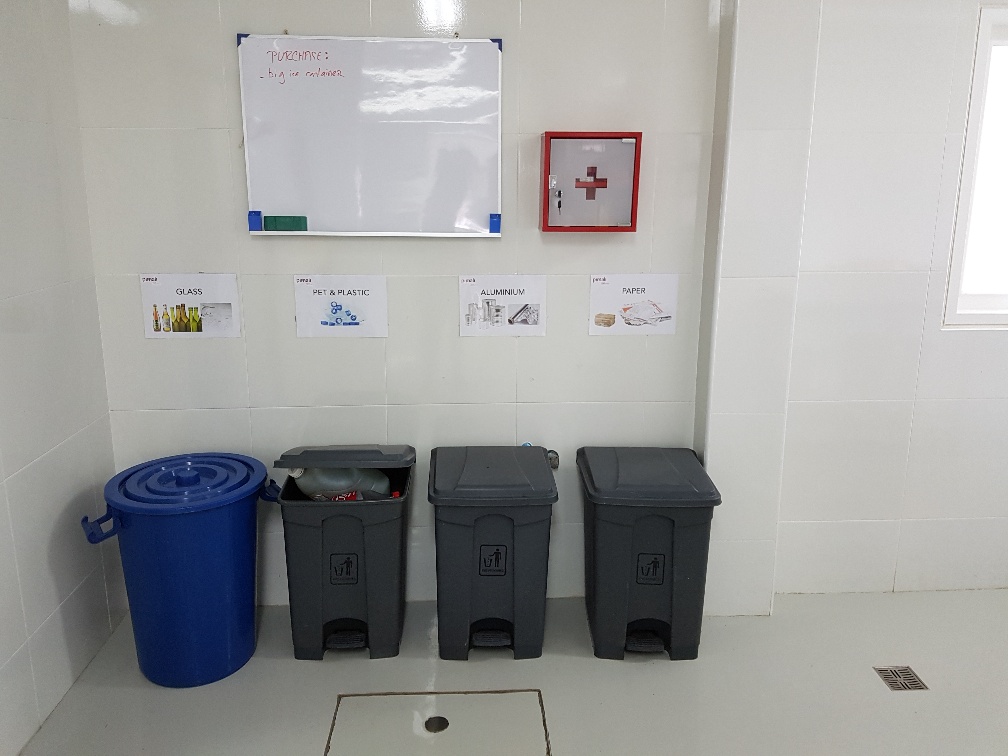 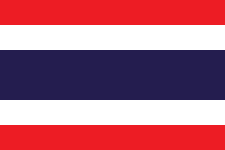 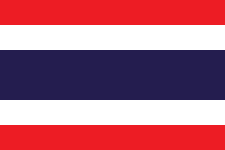 Thailande – Octobre 2017 – Christian & Geneviève Grin - Lavigny
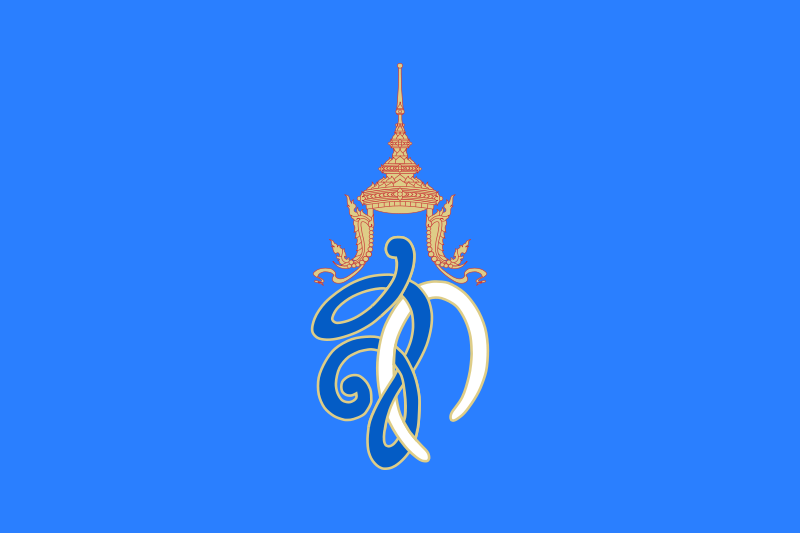 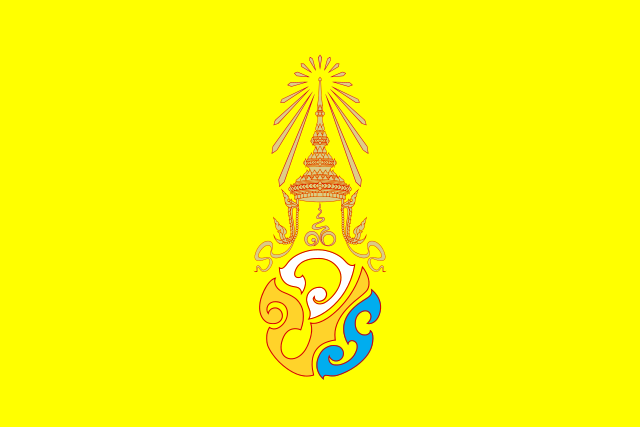 La réserve de riz
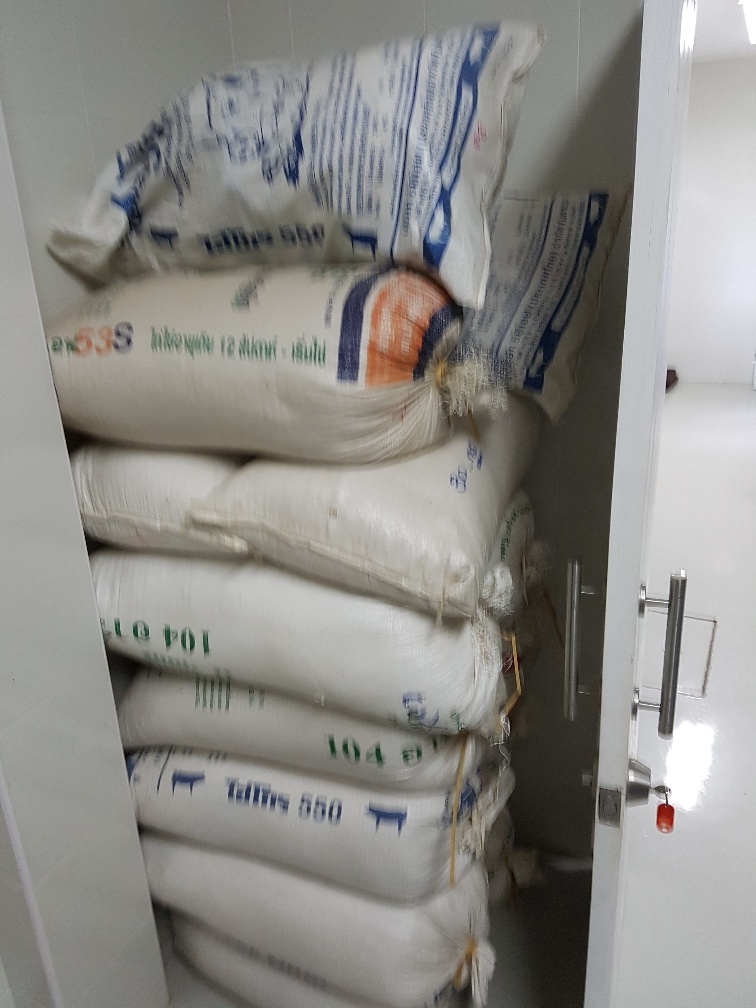 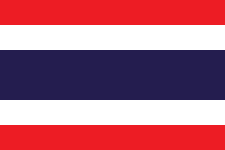 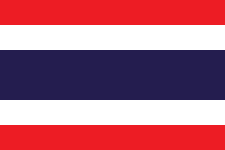 Thailande – Octobre 2017 – Christian & Geneviève Grin - Lavigny
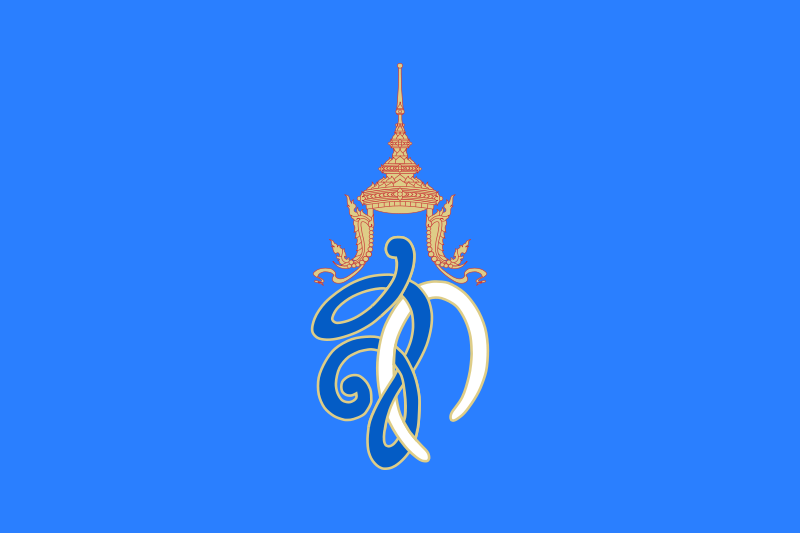 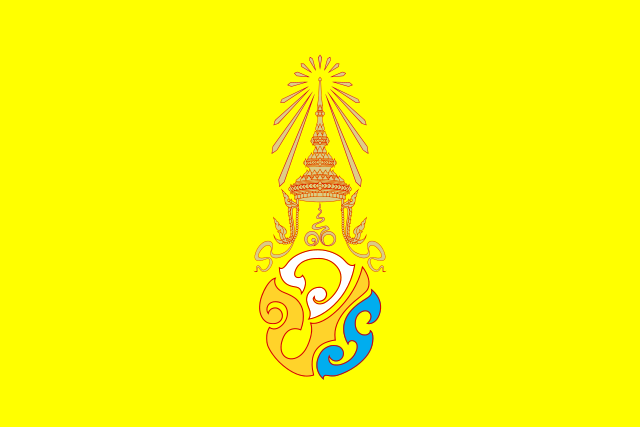 La centrale de nettoyage
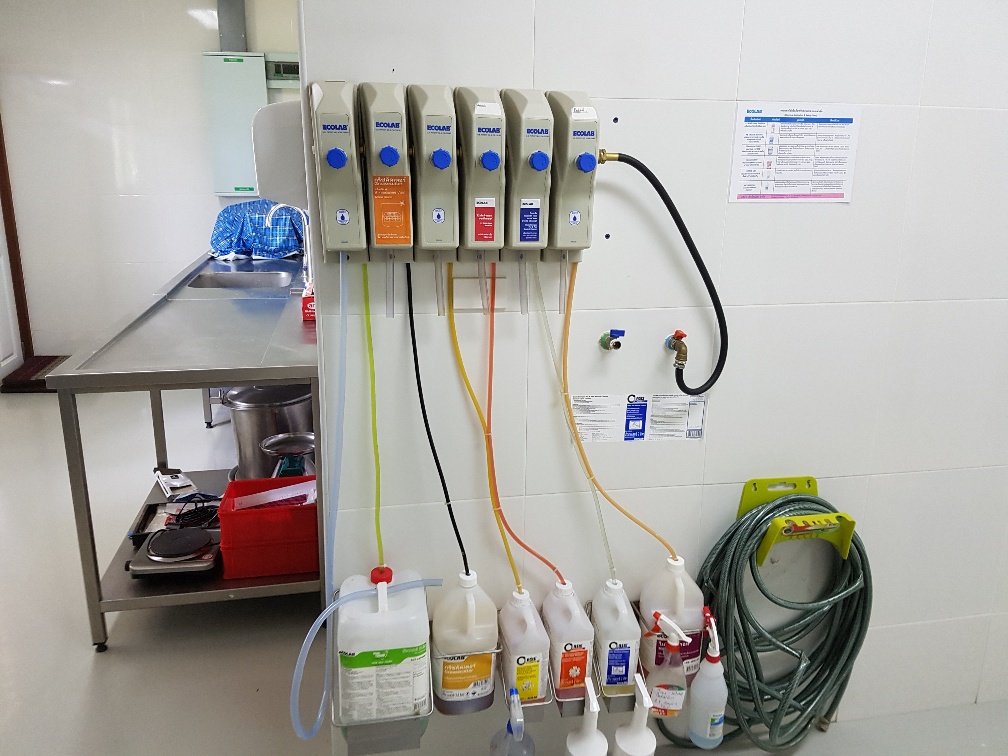 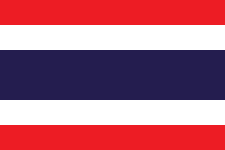 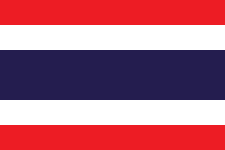 Thailande – Octobre 2017 – Christian & Geneviève Grin - Lavigny
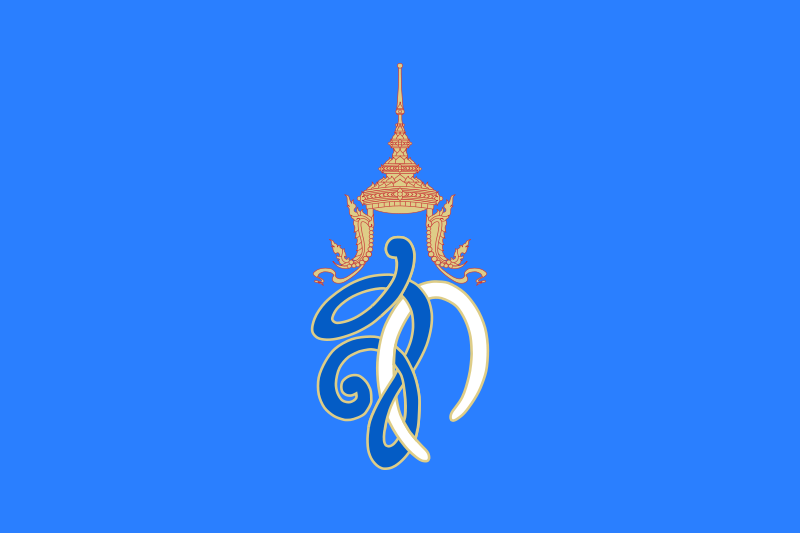 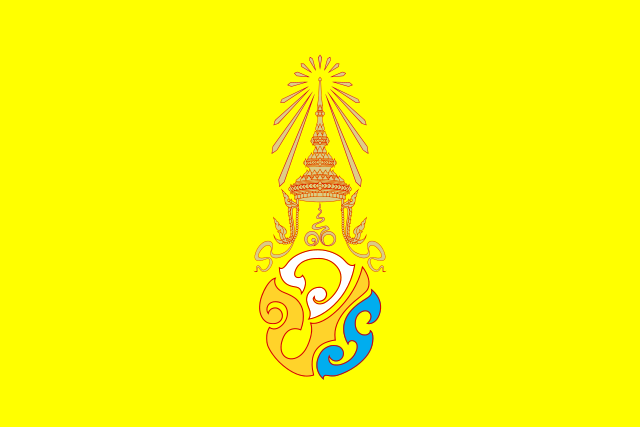 Les logements
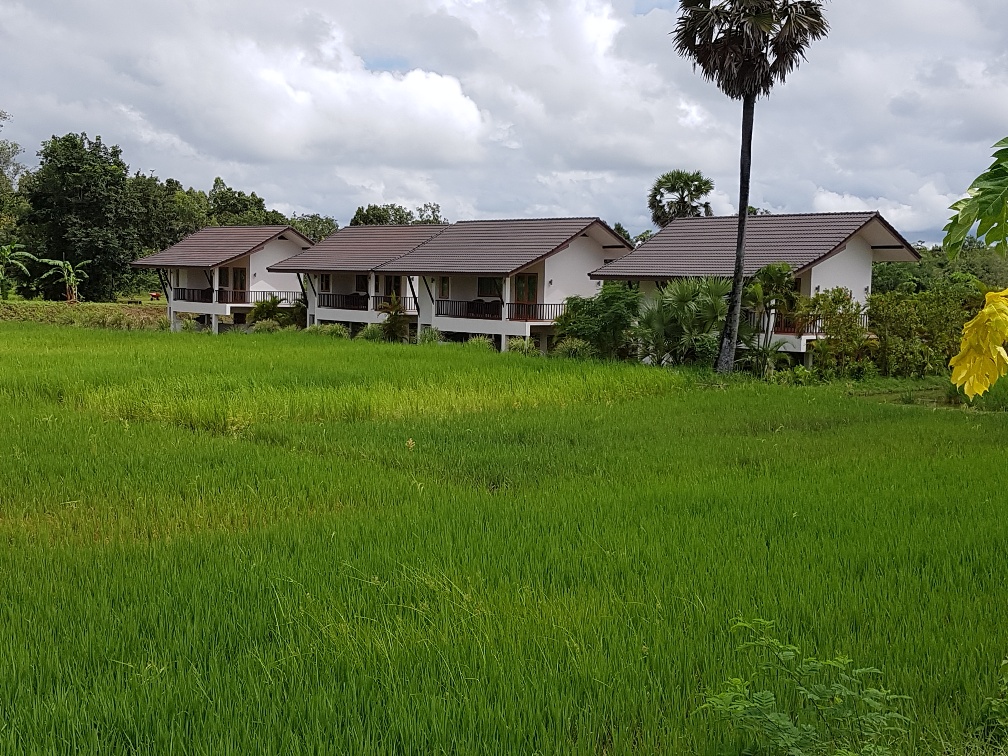 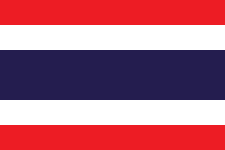 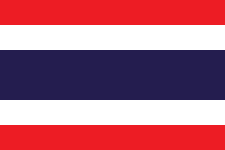 Thailande – Octobre 2017 – Christian & Geneviève Grin - Lavigny
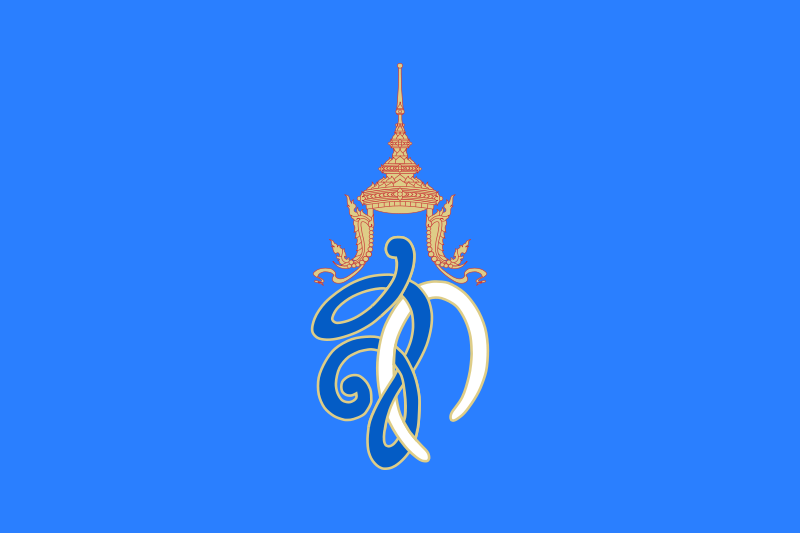 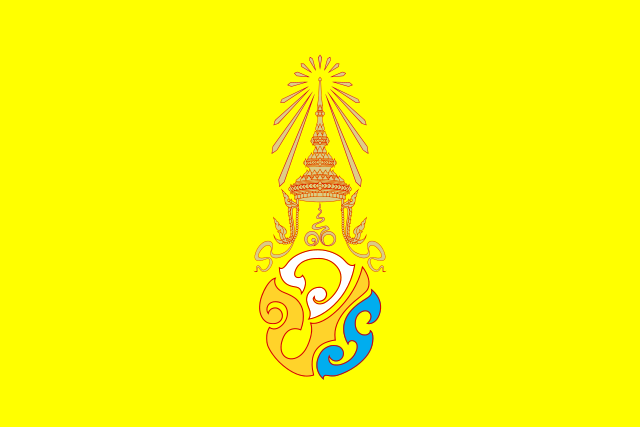 Les logements (2)
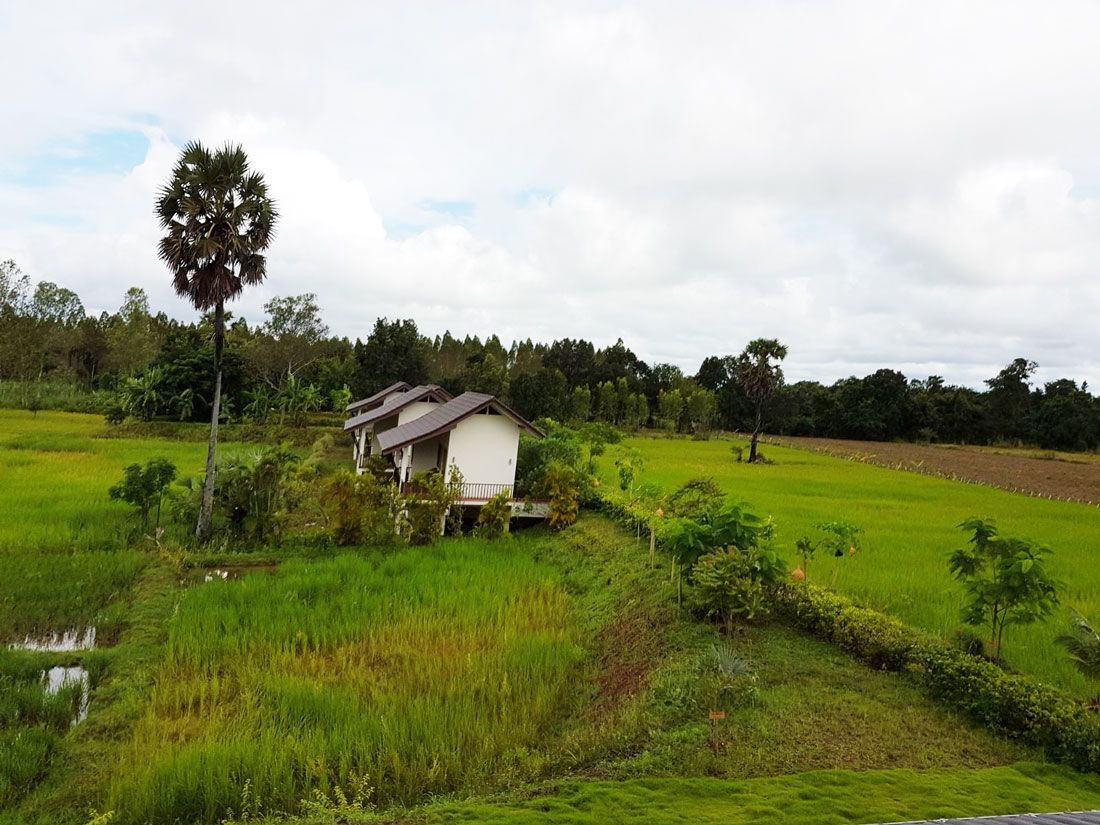 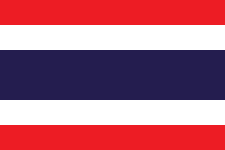 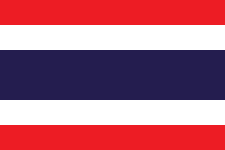 Thailande – Octobre 2017 – Christian & Geneviève Grin - Lavigny
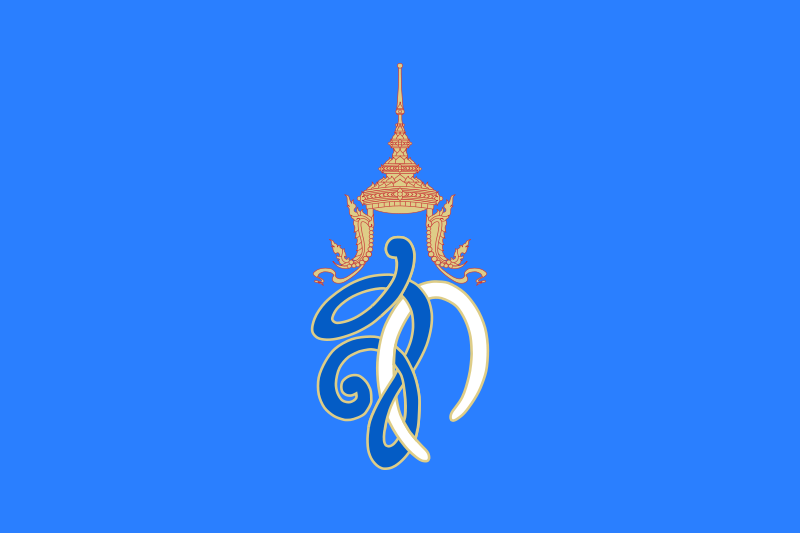 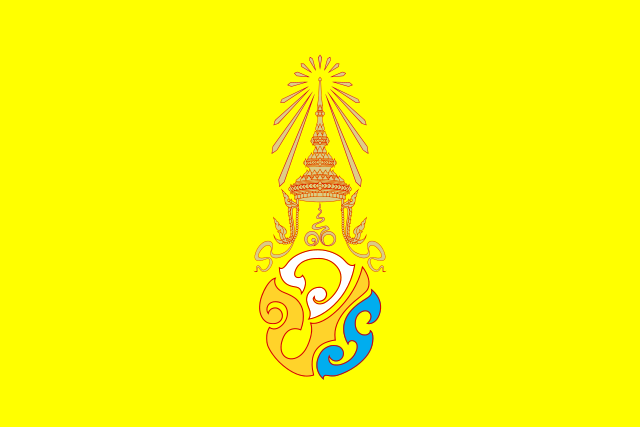 Une chambre d’hôte
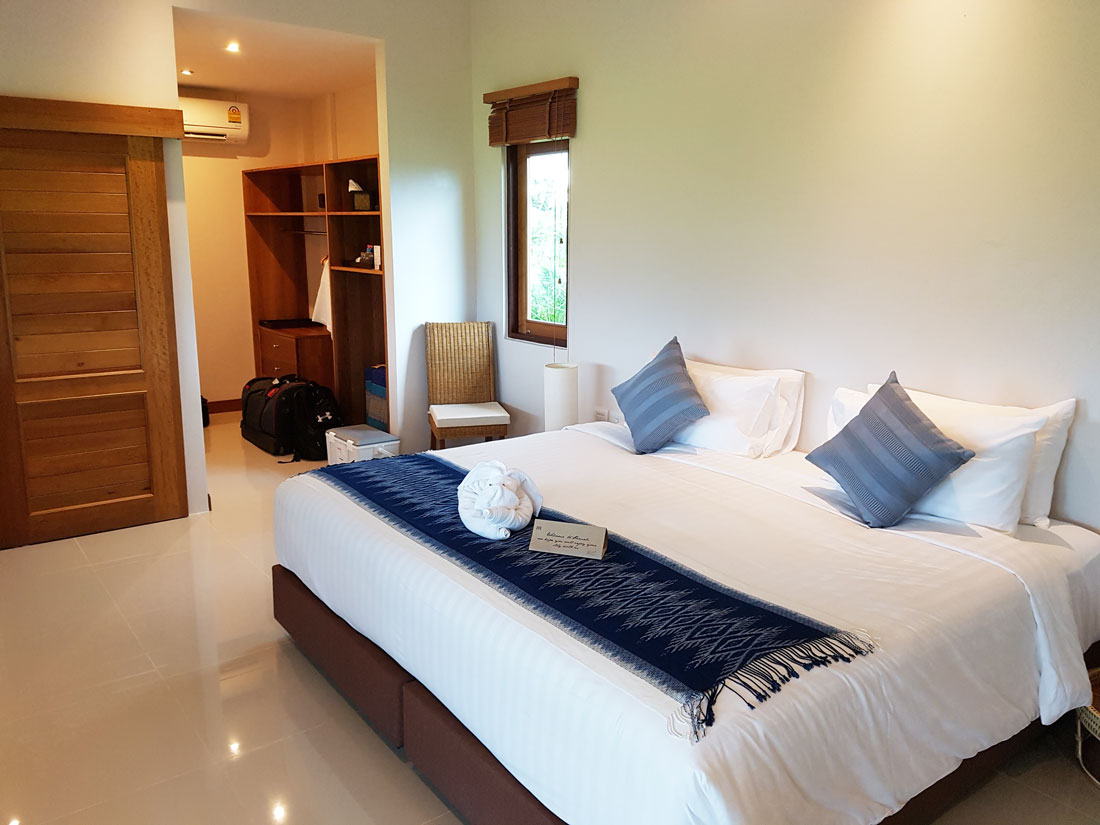 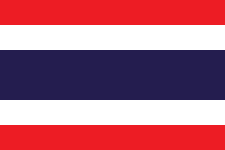 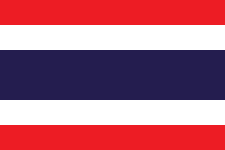 Thailande – Octobre 2017 – Christian & Geneviève Grin - Lavigny
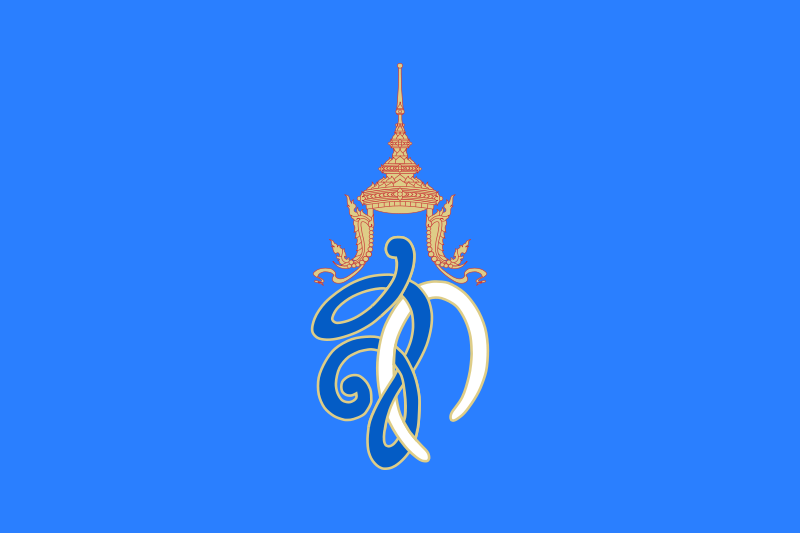 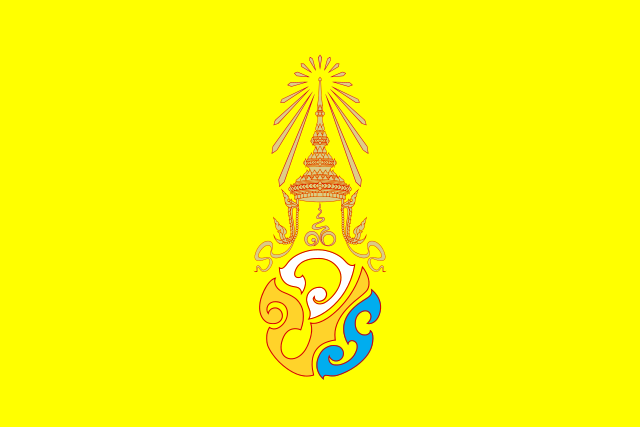 Une chambre d’hôte (2)
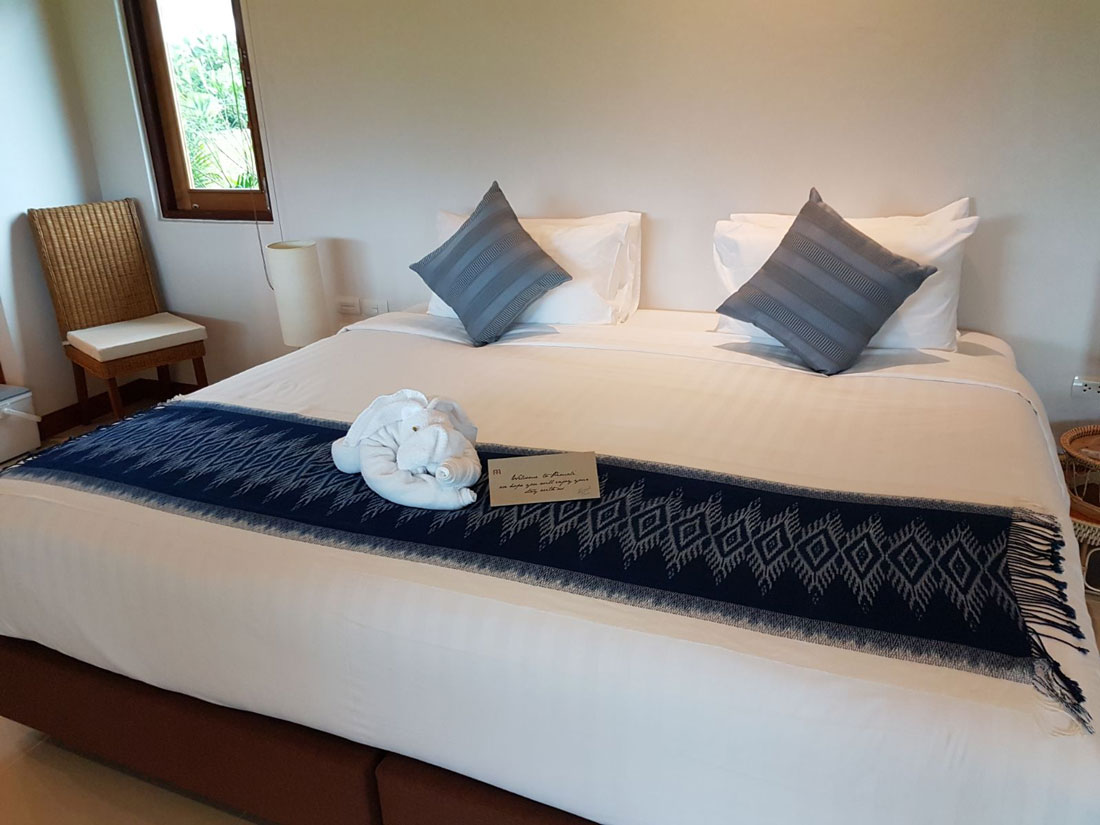 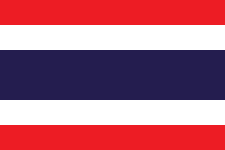 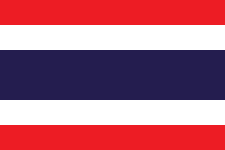 Thailande – Octobre 2017 – Christian & Geneviève Grin - Lavigny
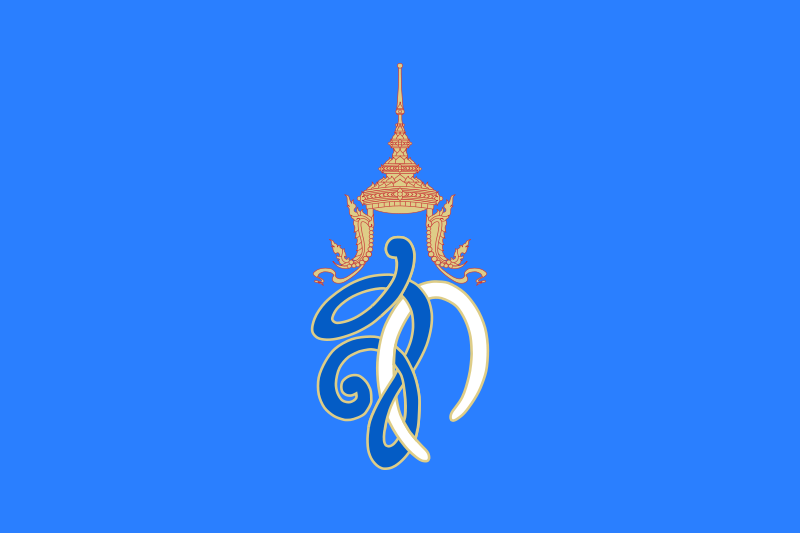 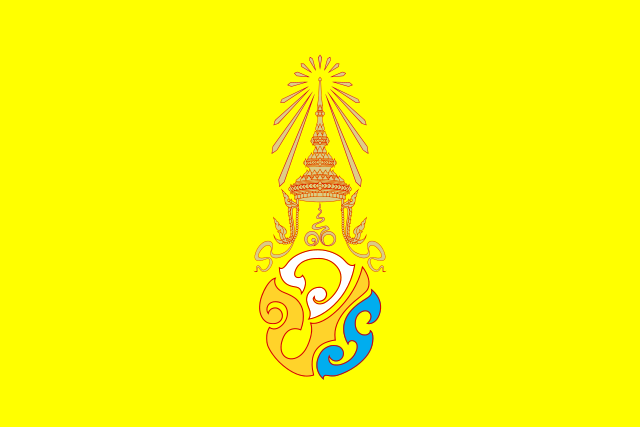 La salle de bain
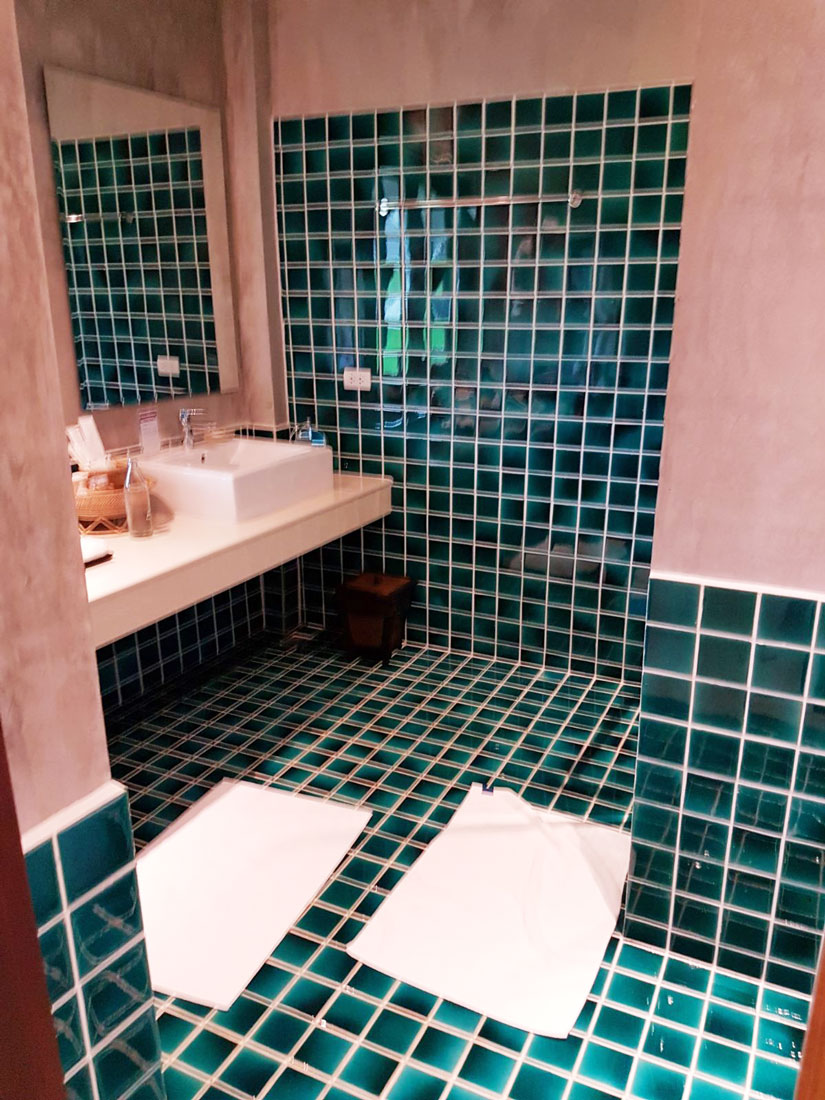 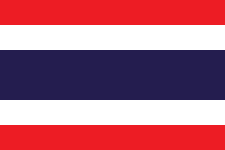 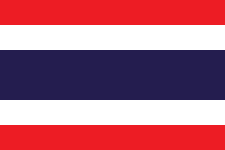 Thailande – Octobre 2017 – Christian & Geneviève Grin - Lavigny
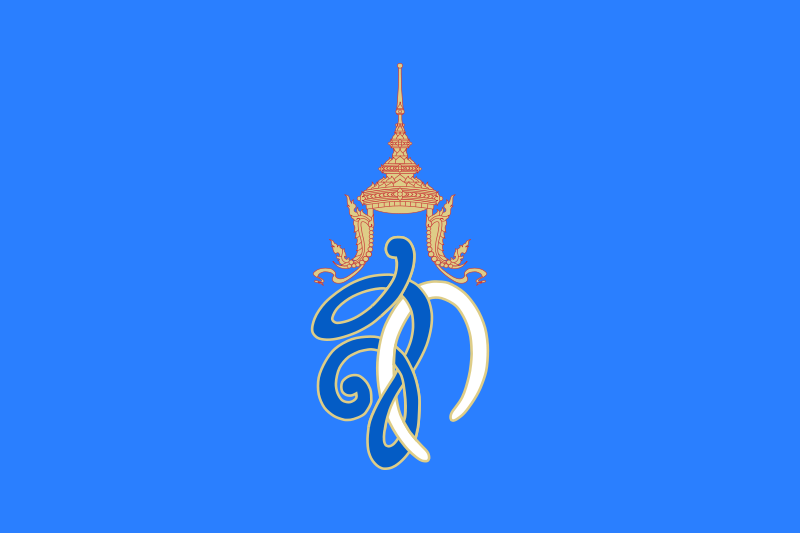 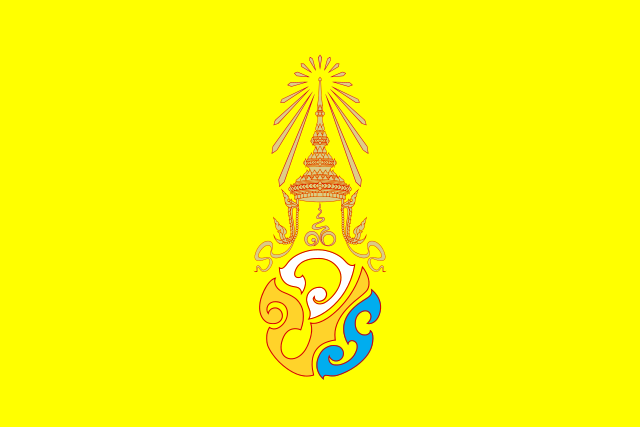 La cabine de douche
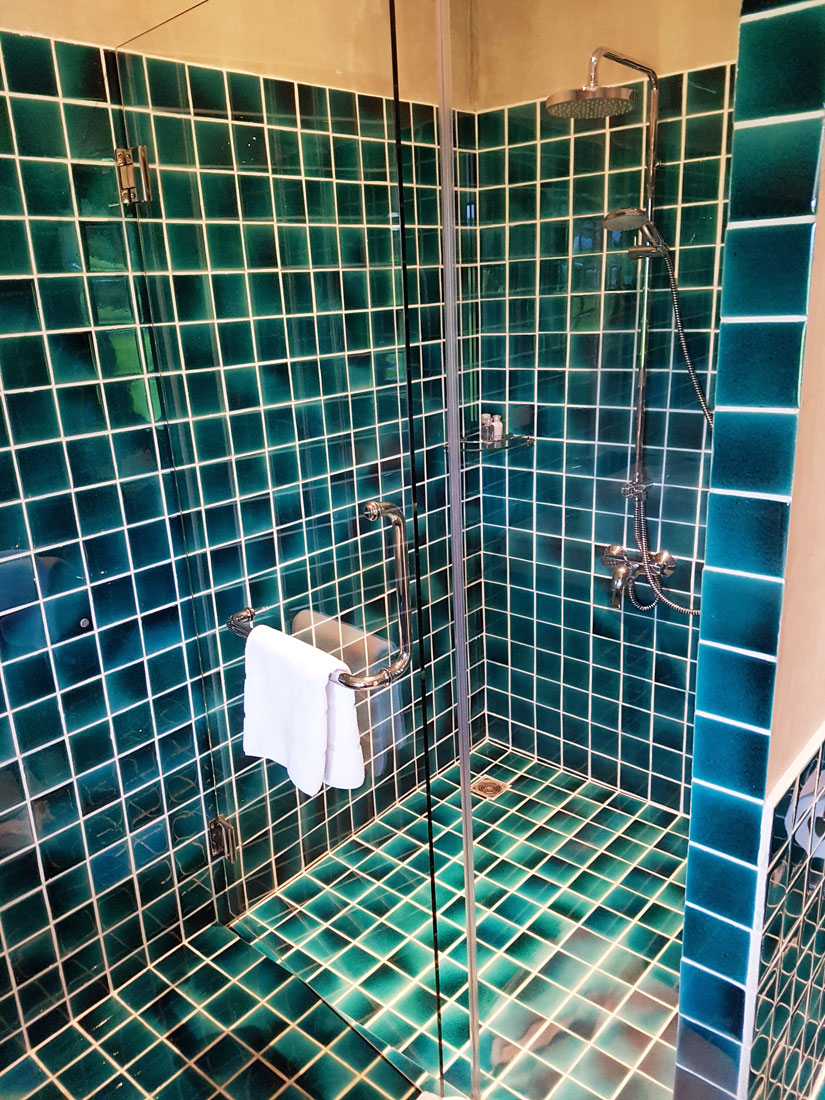 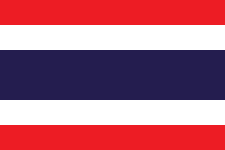 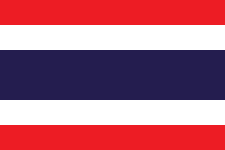 Thailande – Octobre 2017 – Christian & Geneviève Grin - Lavigny
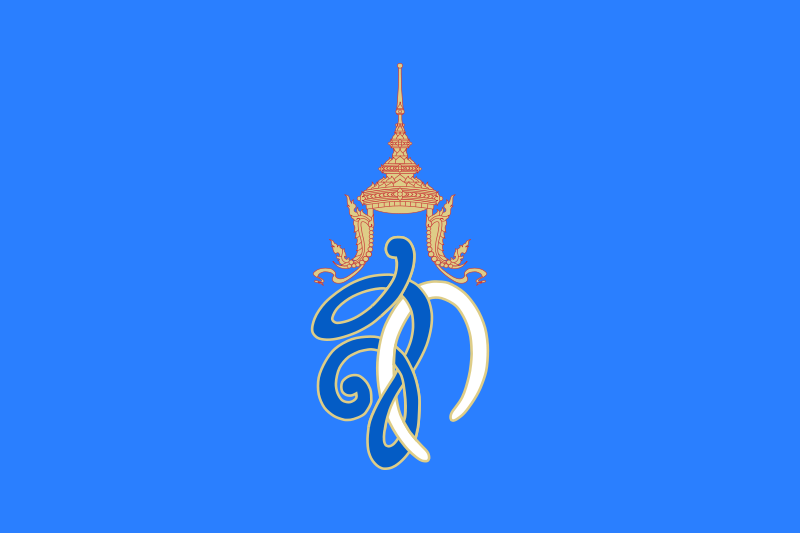 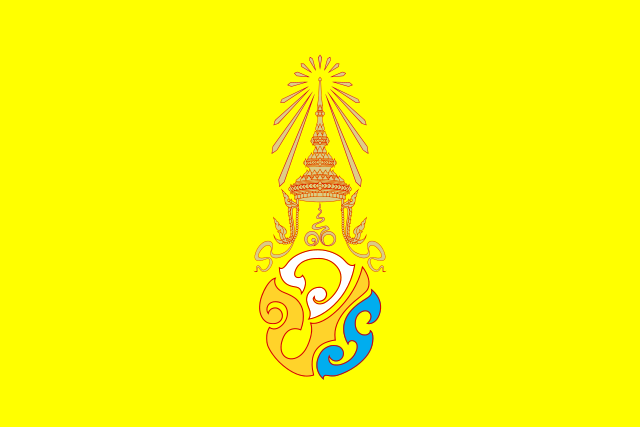 La vue depuis le Bungalow
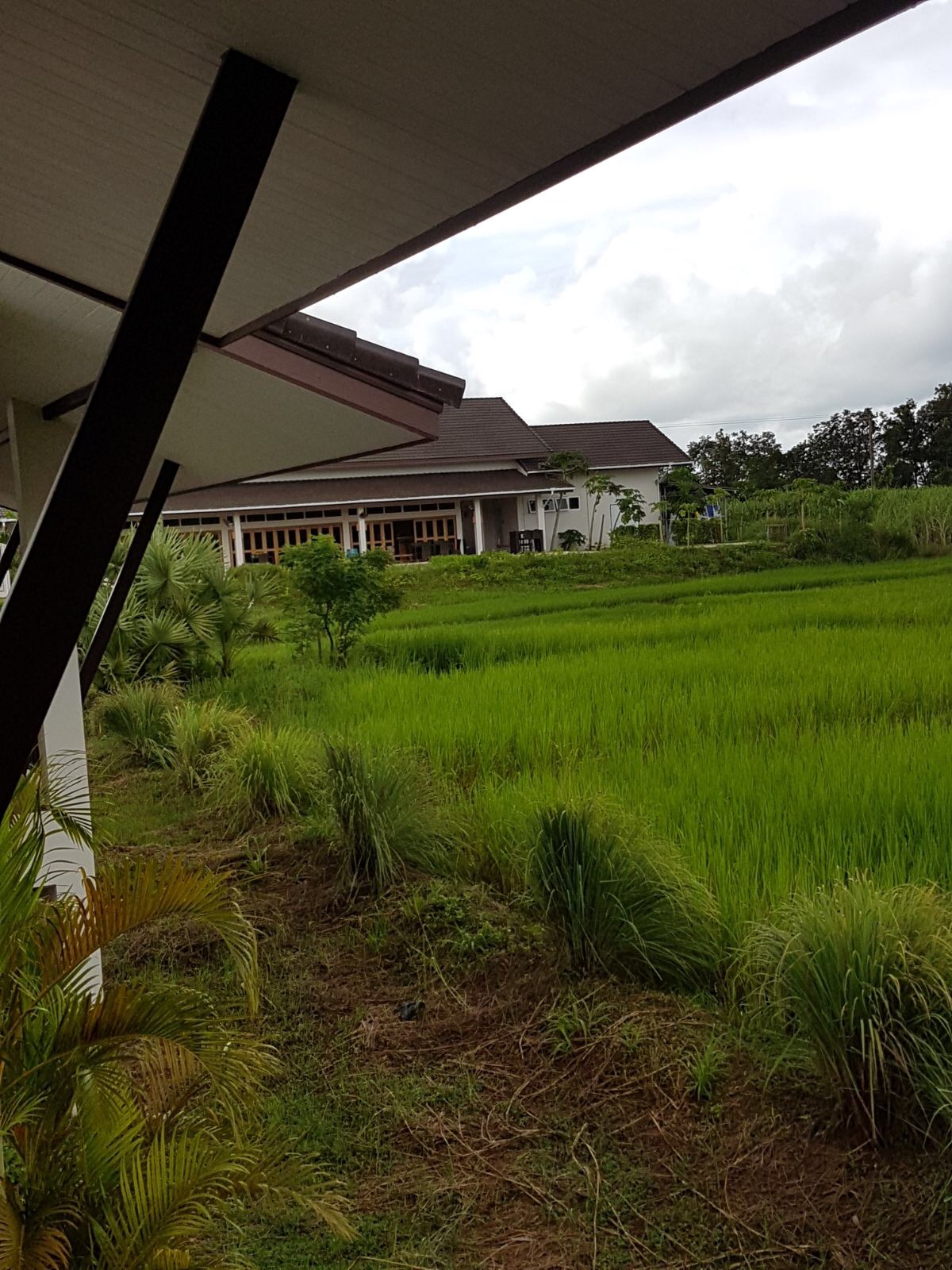 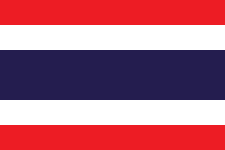 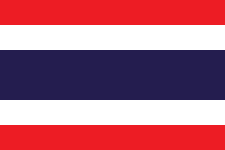 Thailande – Octobre 2017 – Christian & Geneviève Grin - Lavigny
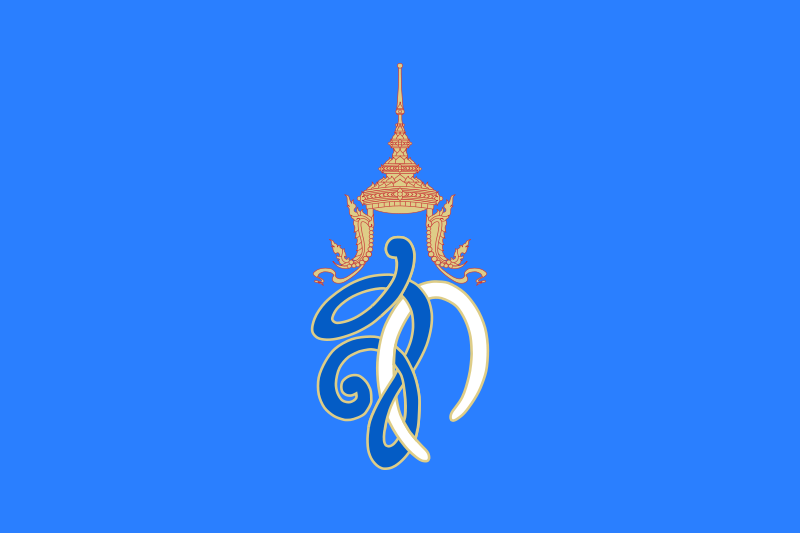 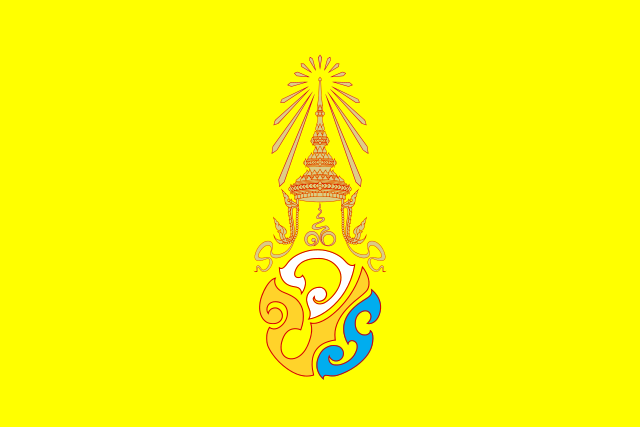 Le Pompage de l’eau
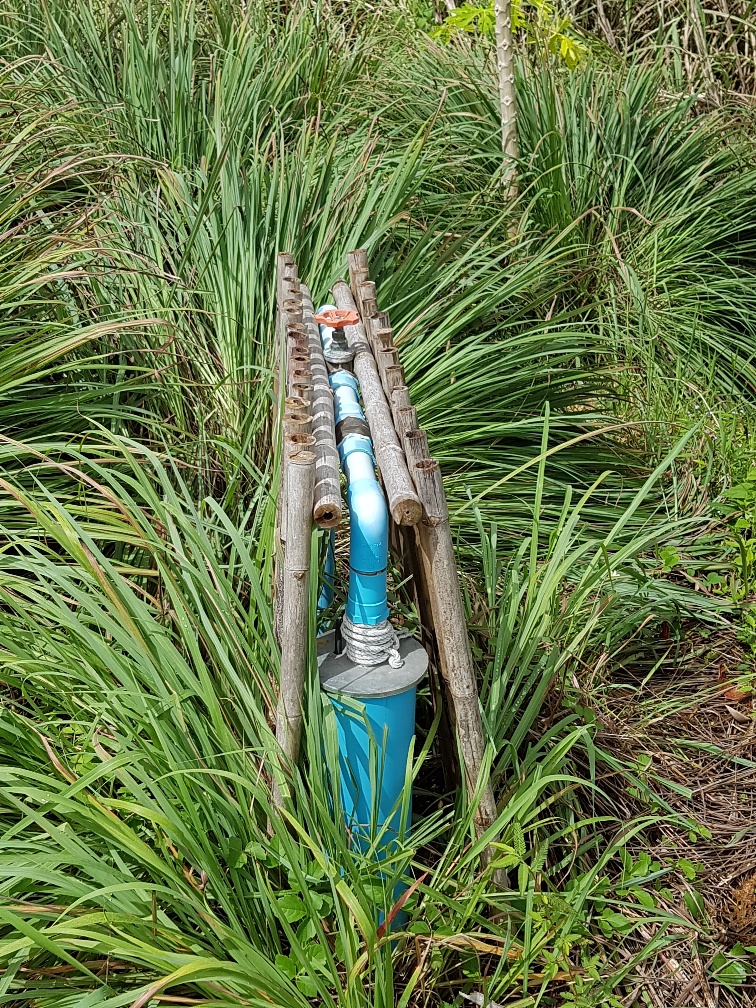 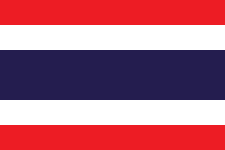 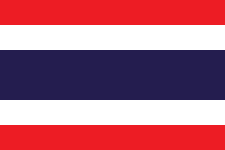 Thailande – Octobre 2017 – Christian & Geneviève Grin - Lavigny
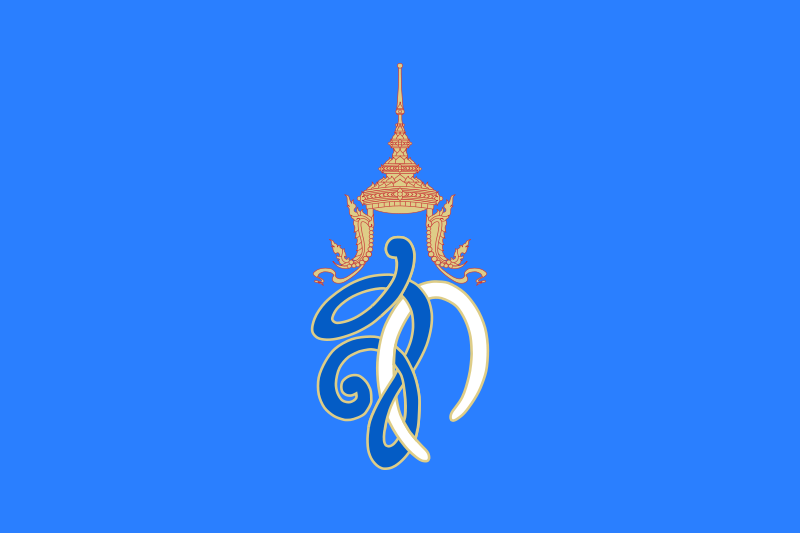 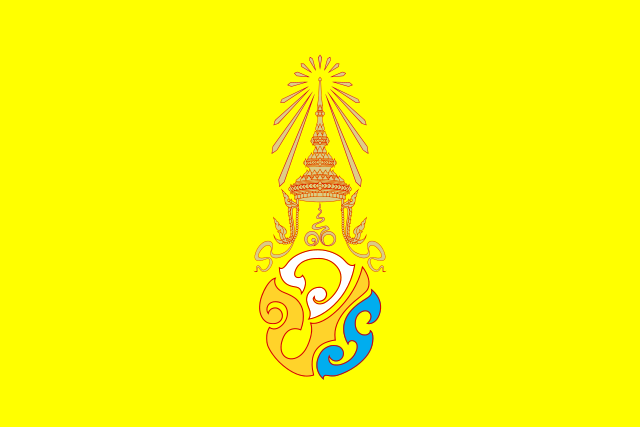 La Station de filtration
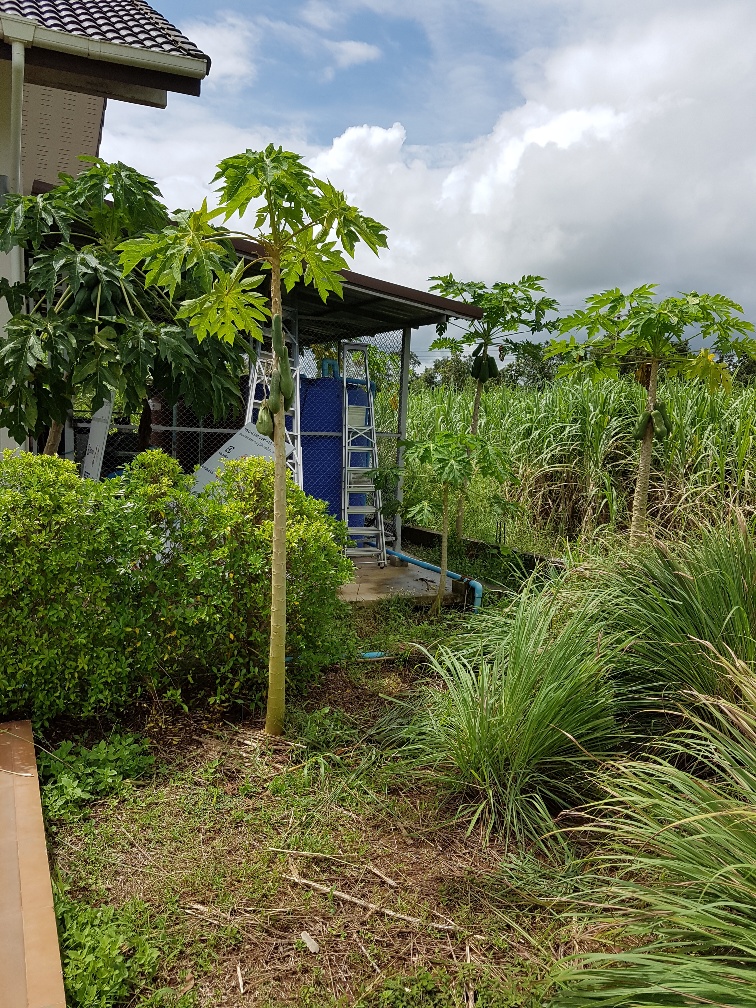 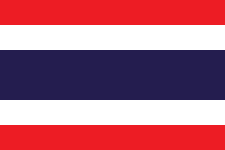 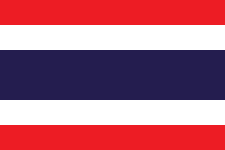 Thailande – Octobre 2017 – Christian & Geneviève Grin - Lavigny
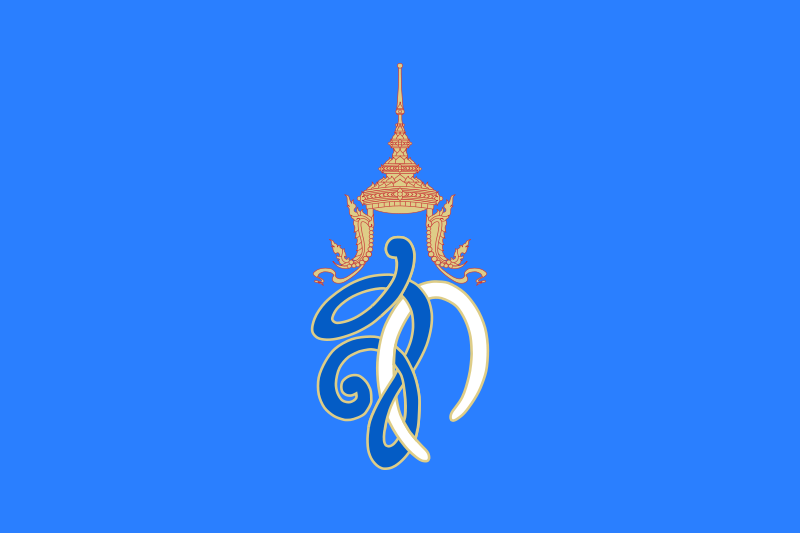 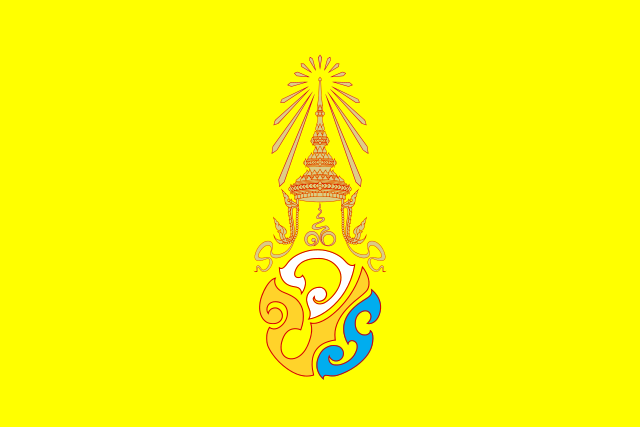 Les cultures
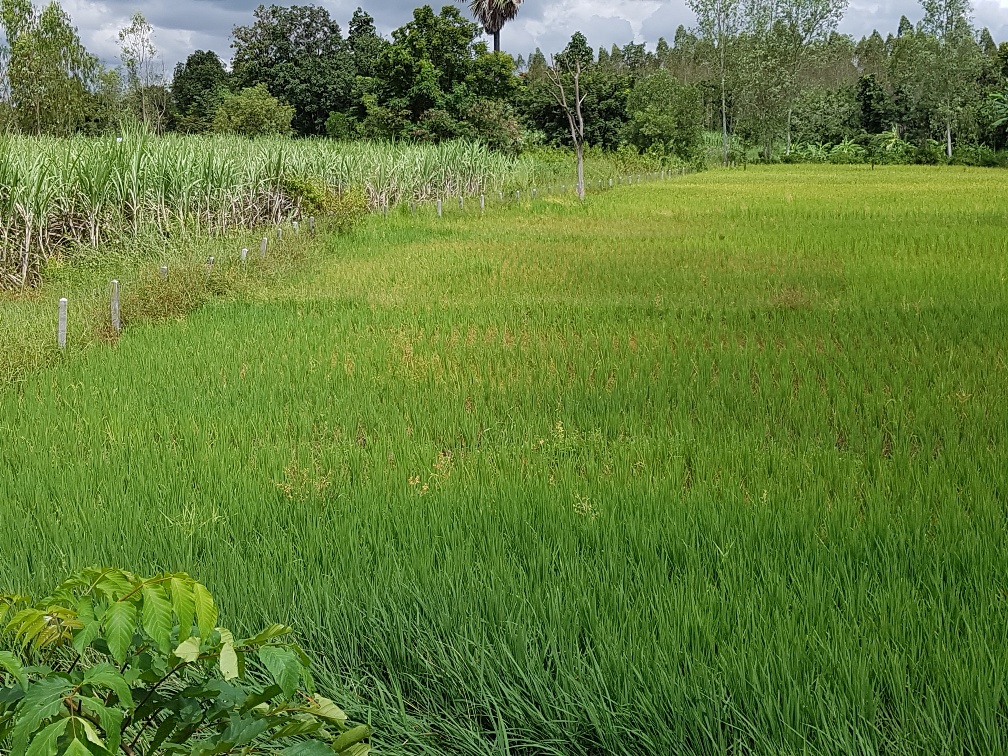 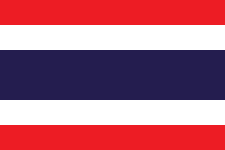 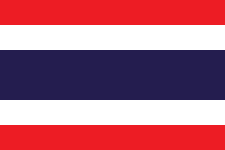 Thailande – Octobre 2017 – Christian & Geneviève Grin - Lavigny
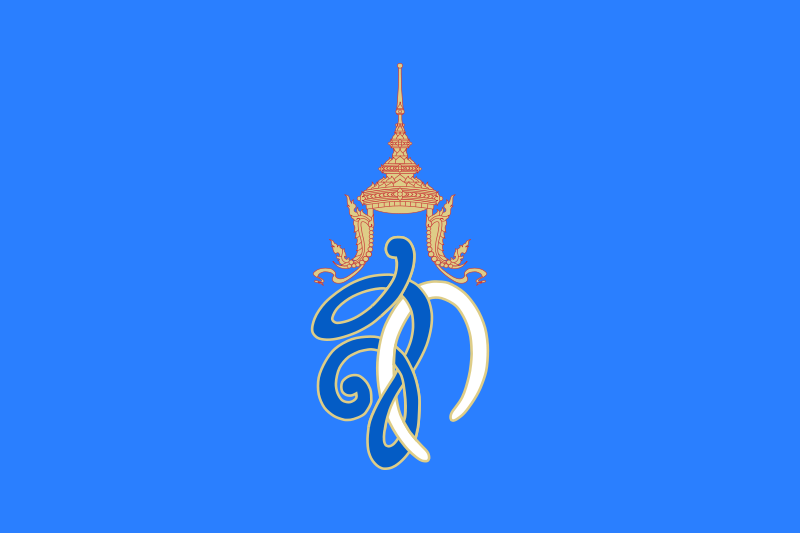 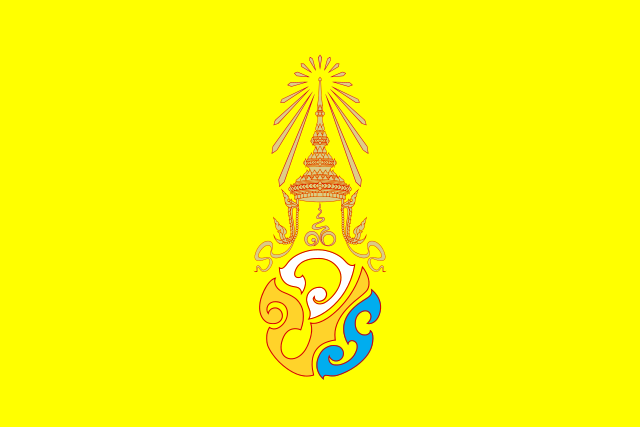 Chemin didactique du jardin
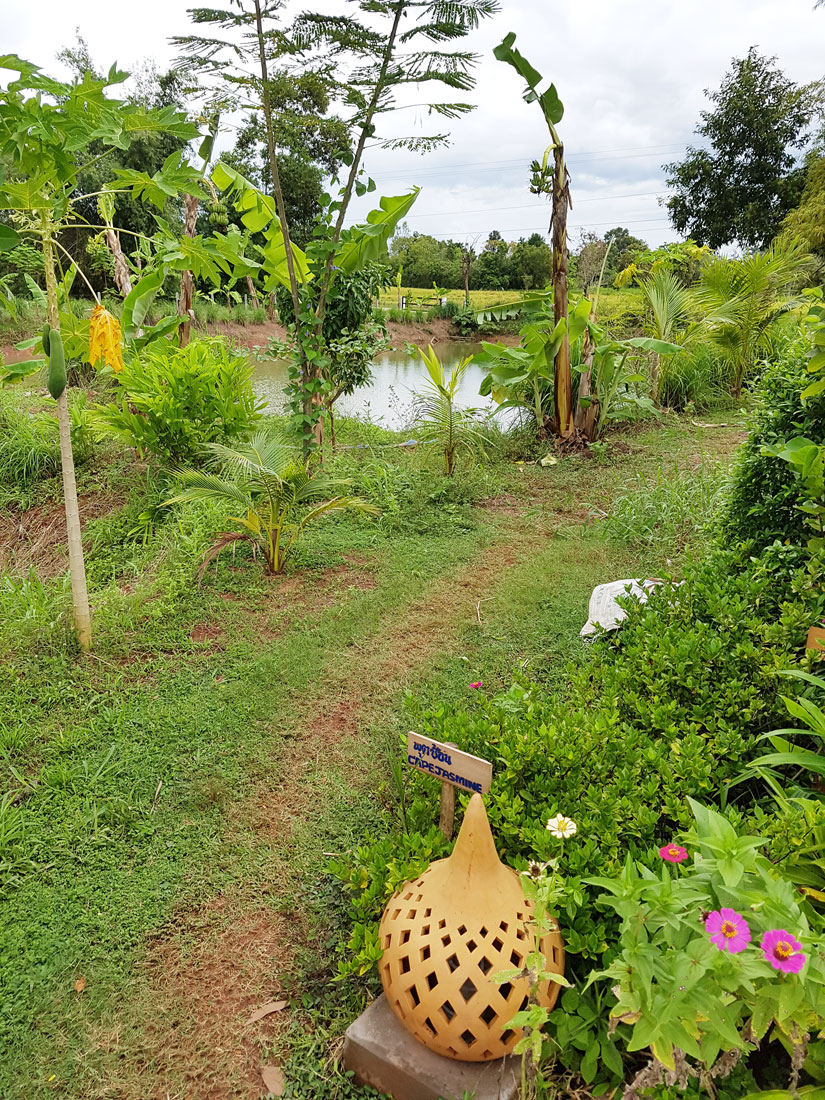 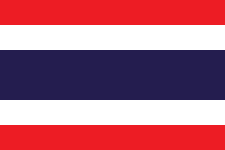 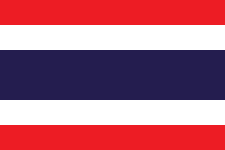 Thailande – Octobre 2017 – Christian & Geneviève Grin - Lavigny
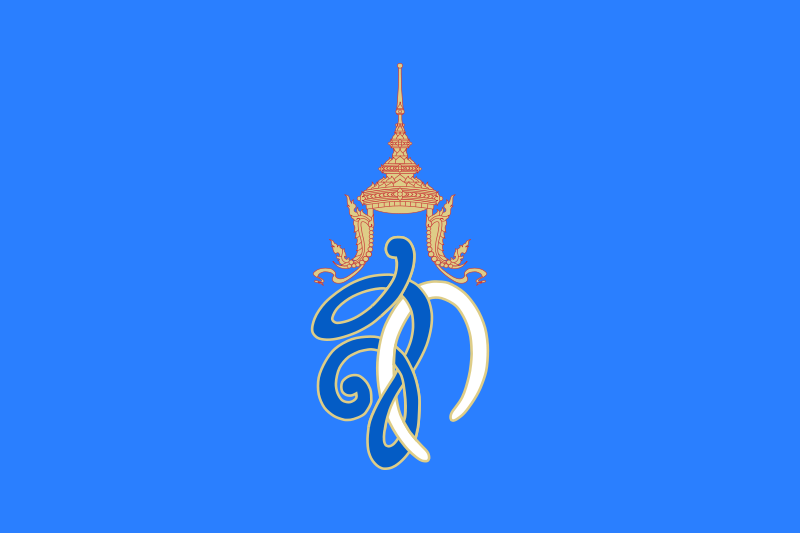 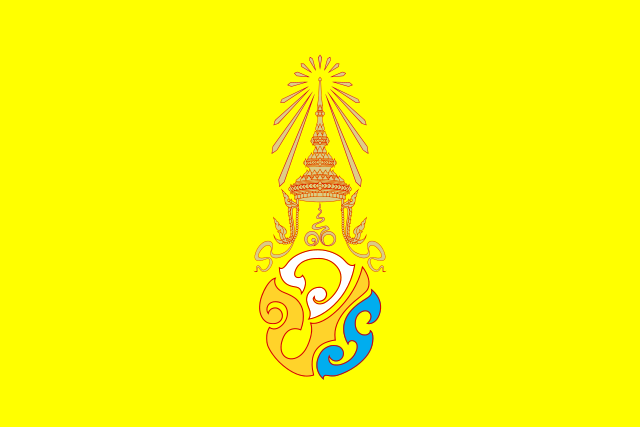 Les cultures
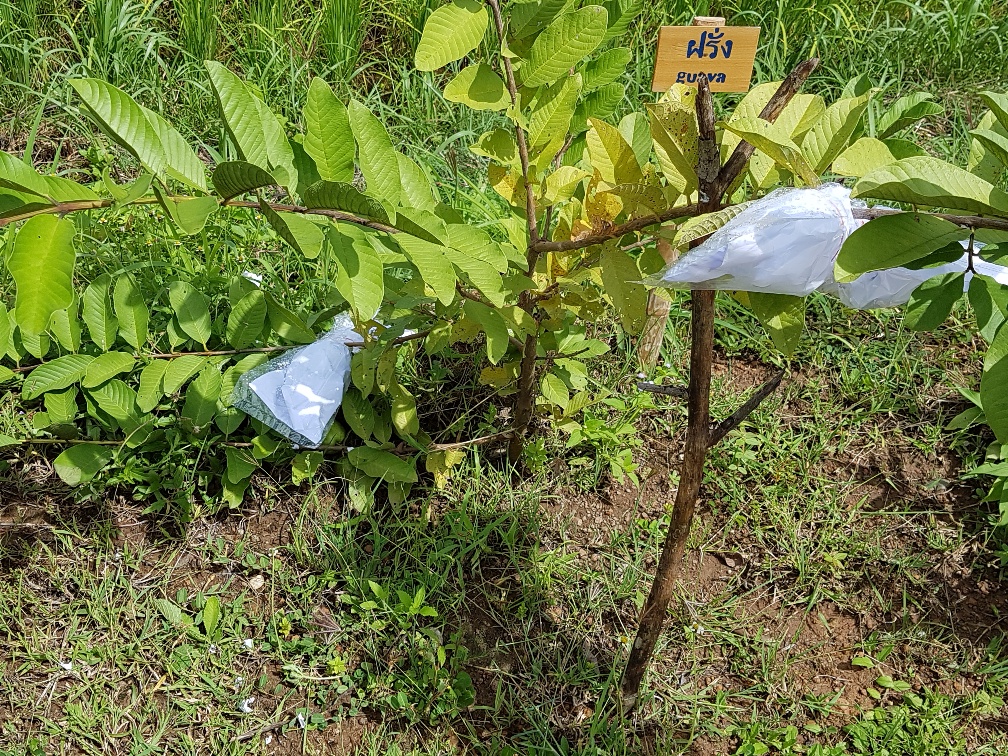 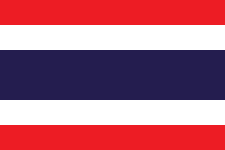 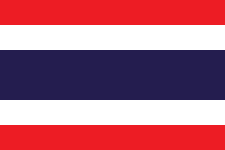 Thailande – Octobre 2017 – Christian & Geneviève Grin - Lavigny
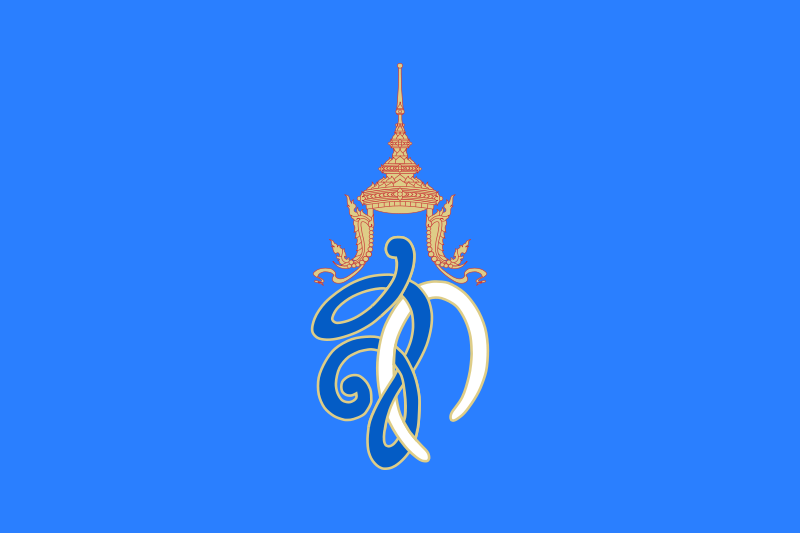 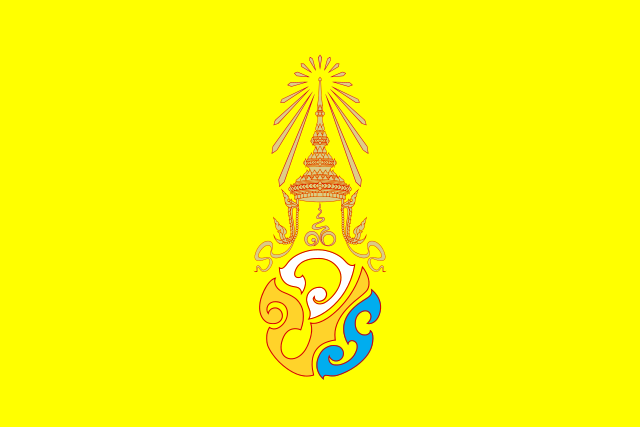 Les cultures (ananas)
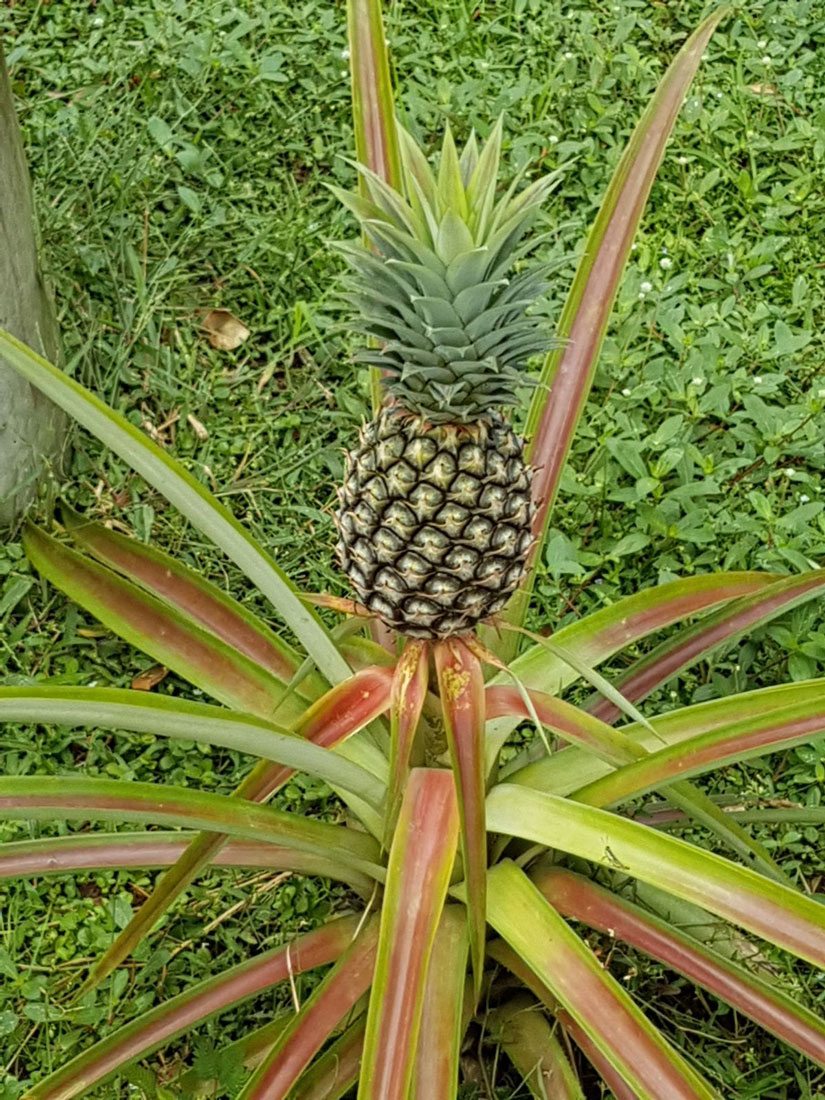 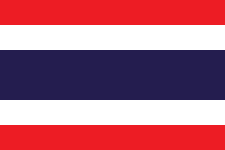 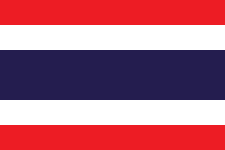 Thailande – Octobre 2017 – Christian & Geneviève Grin - Lavigny
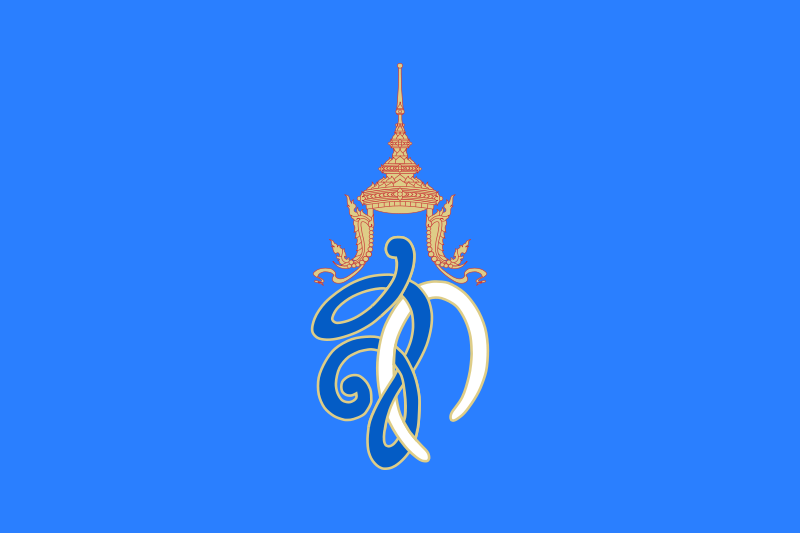 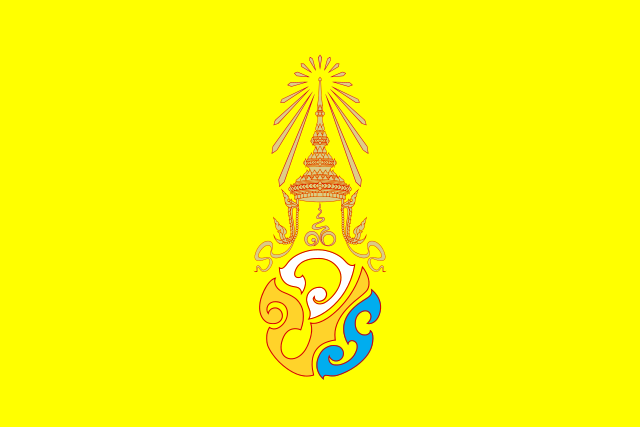 Les cultures
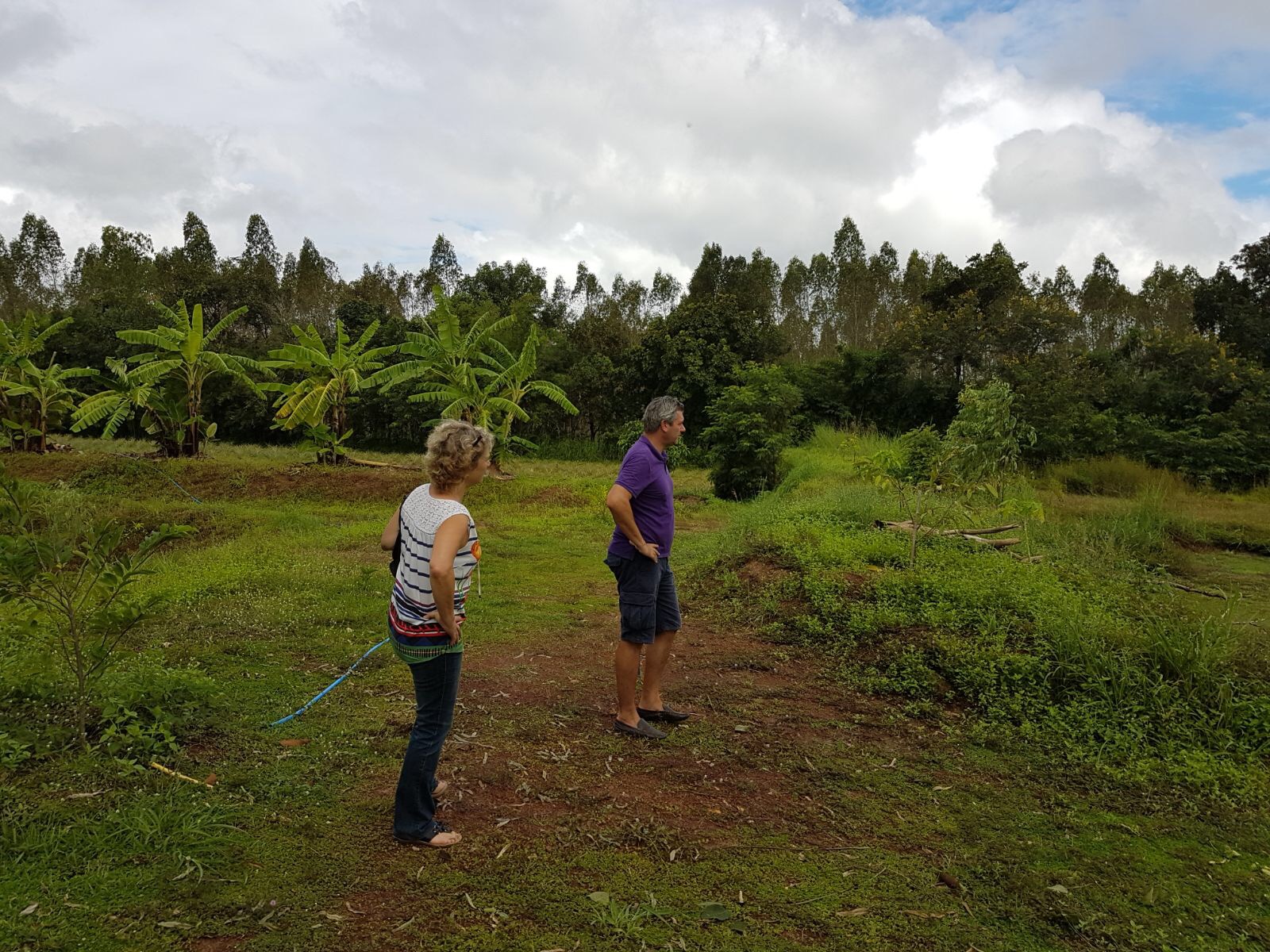 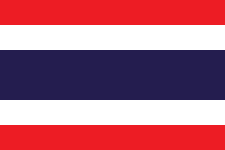 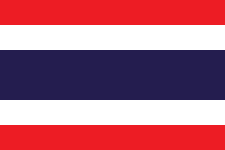 Thailande – Octobre 2017 – Christian & Geneviève Grin - Lavigny
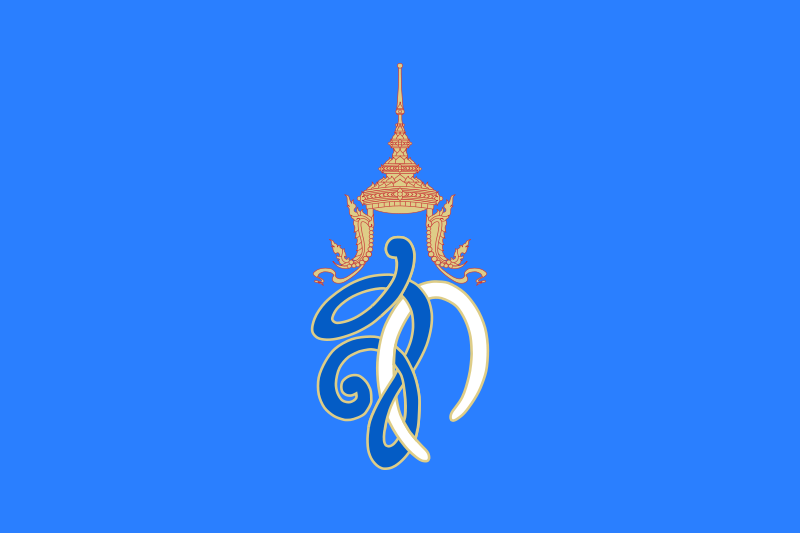 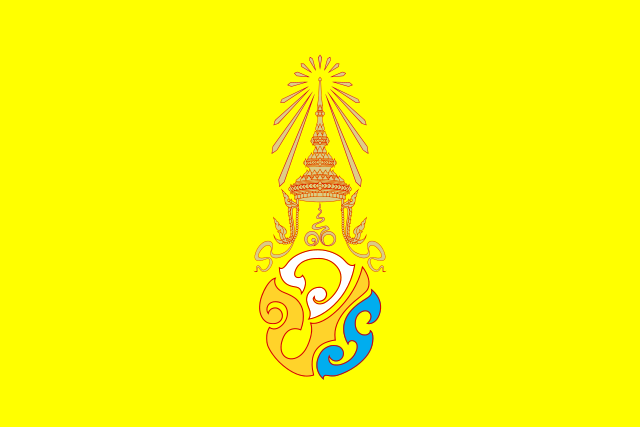 Les cultures
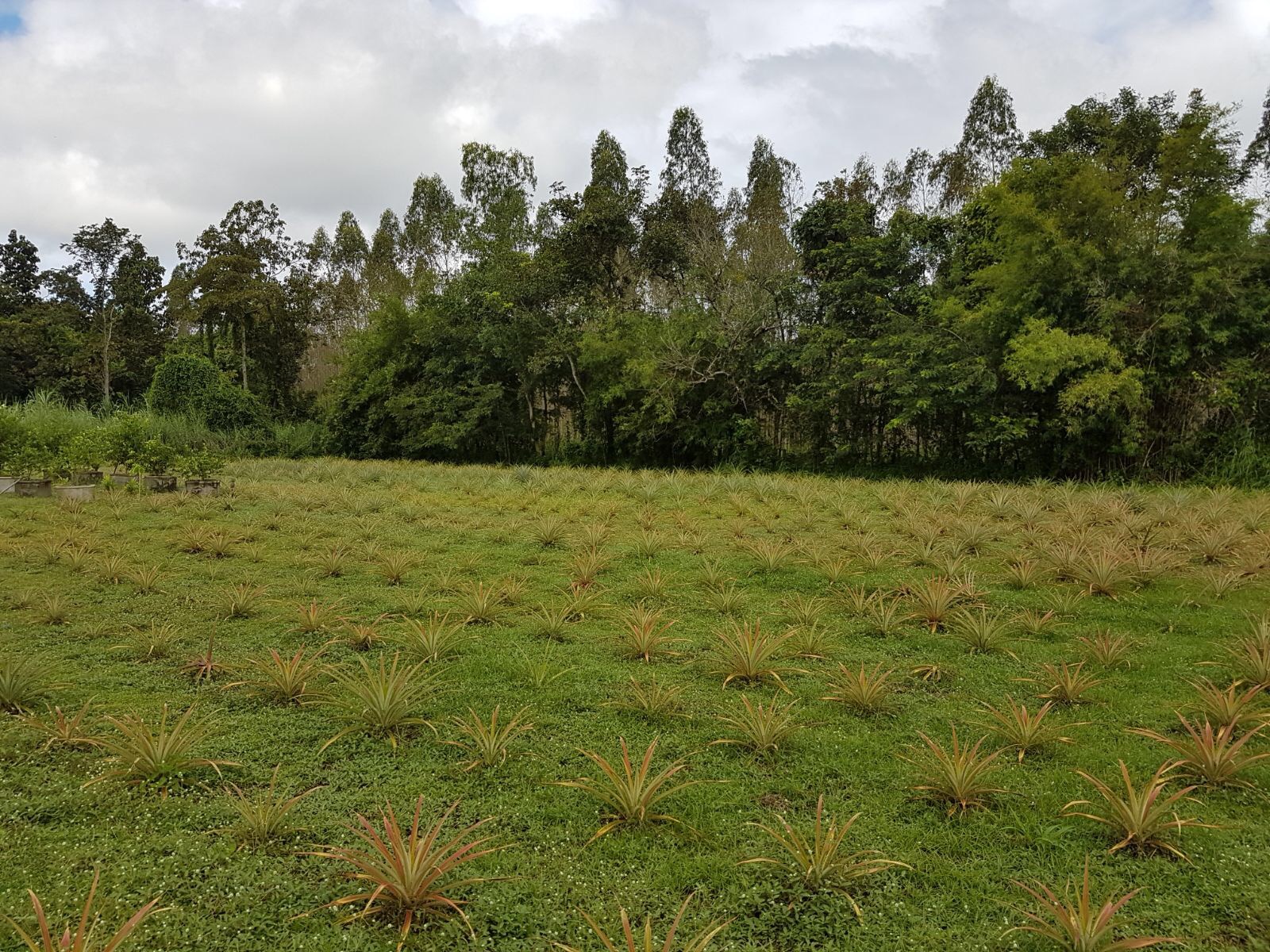 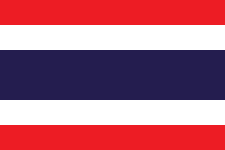 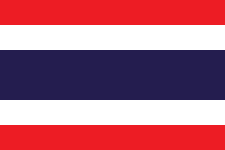 Thailande – Octobre 2017 – Christian & Geneviève Grin - Lavigny
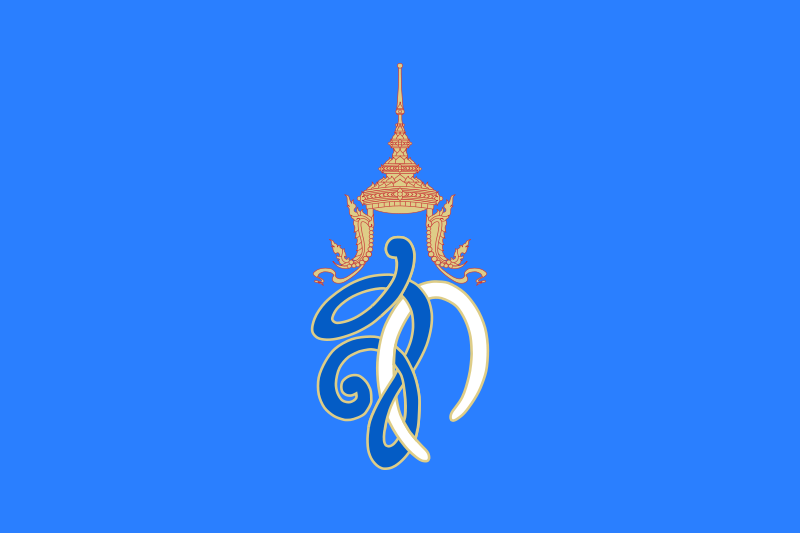 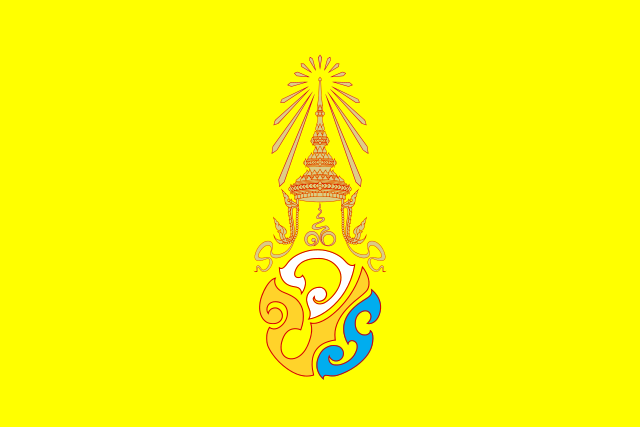 Système de pêche nocturne
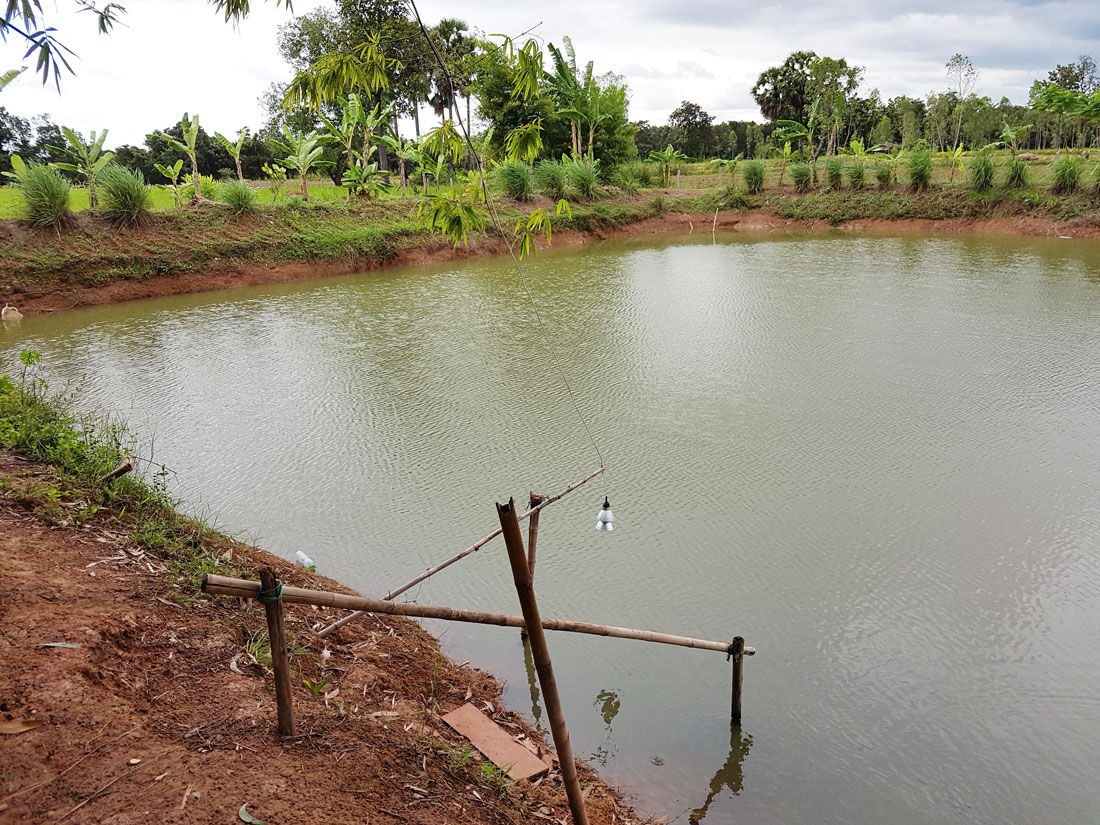 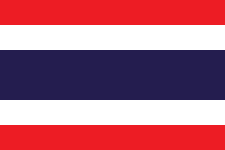 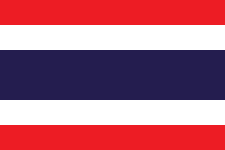 Thailande – Octobre 2017 – Christian & Geneviève Grin - Lavigny
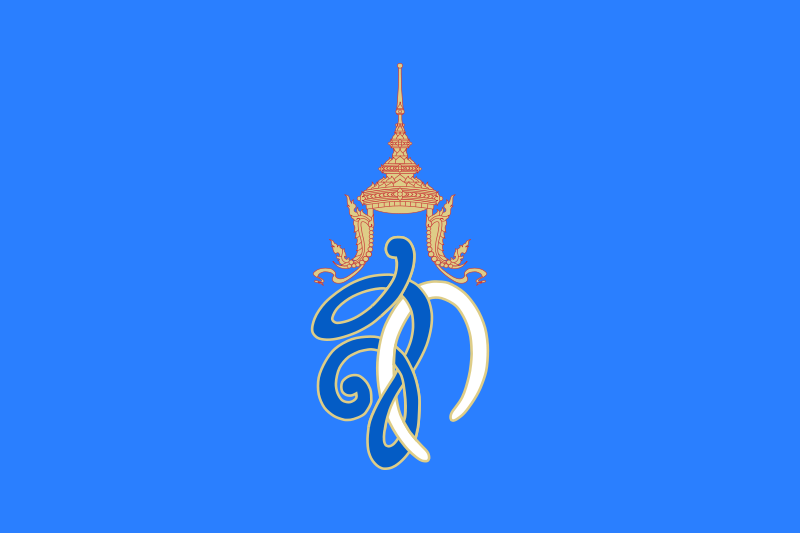 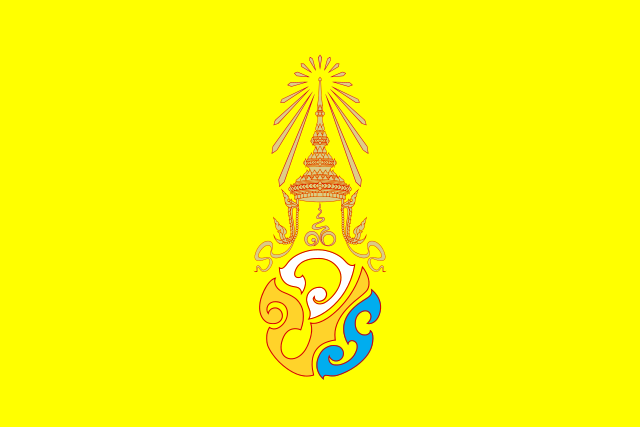 Les transports
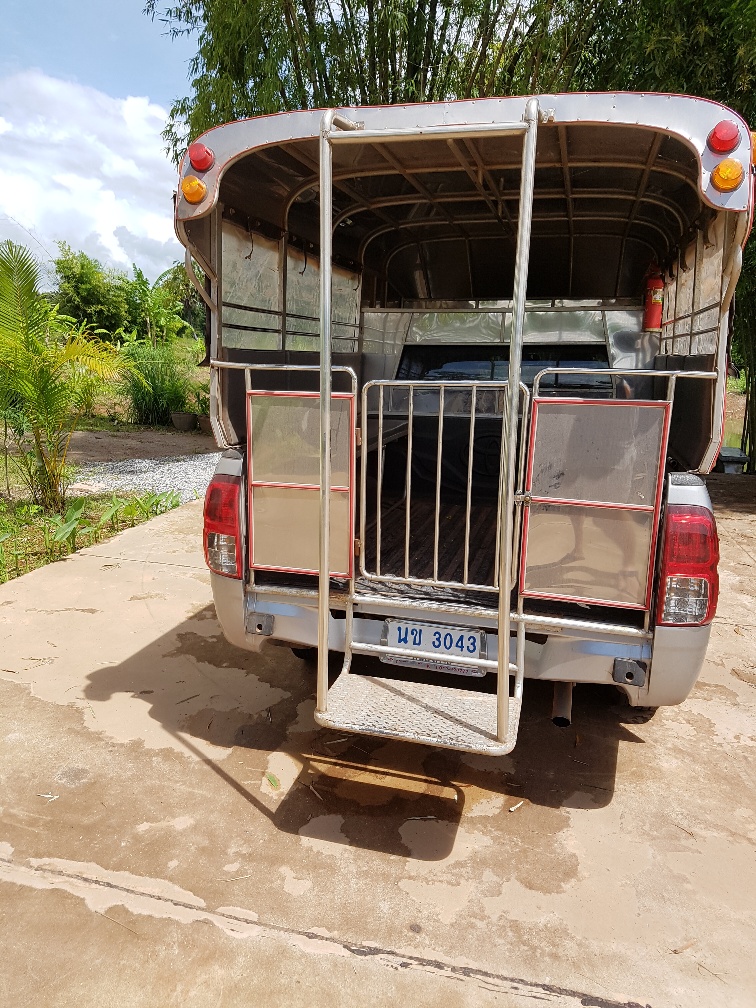 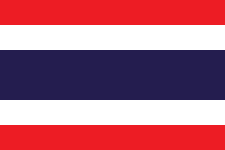 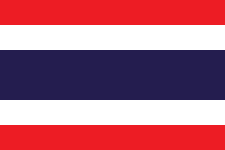 Thailande – Octobre 2017 – Christian & Geneviève Grin - Lavigny
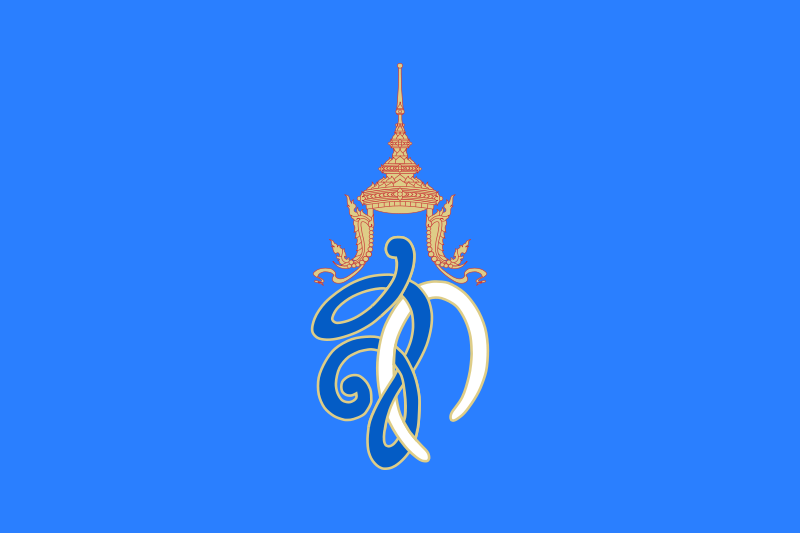 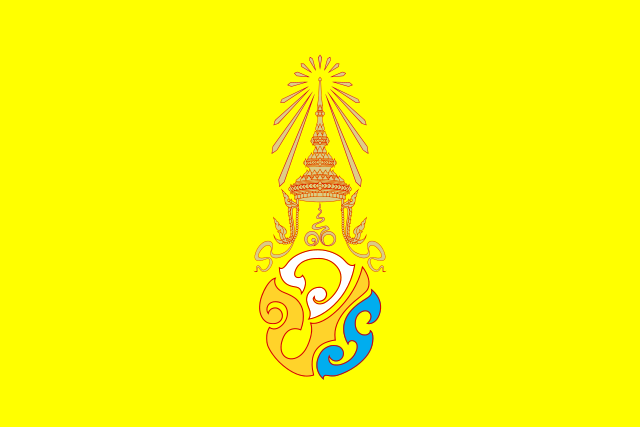 Les transports par le fleuve
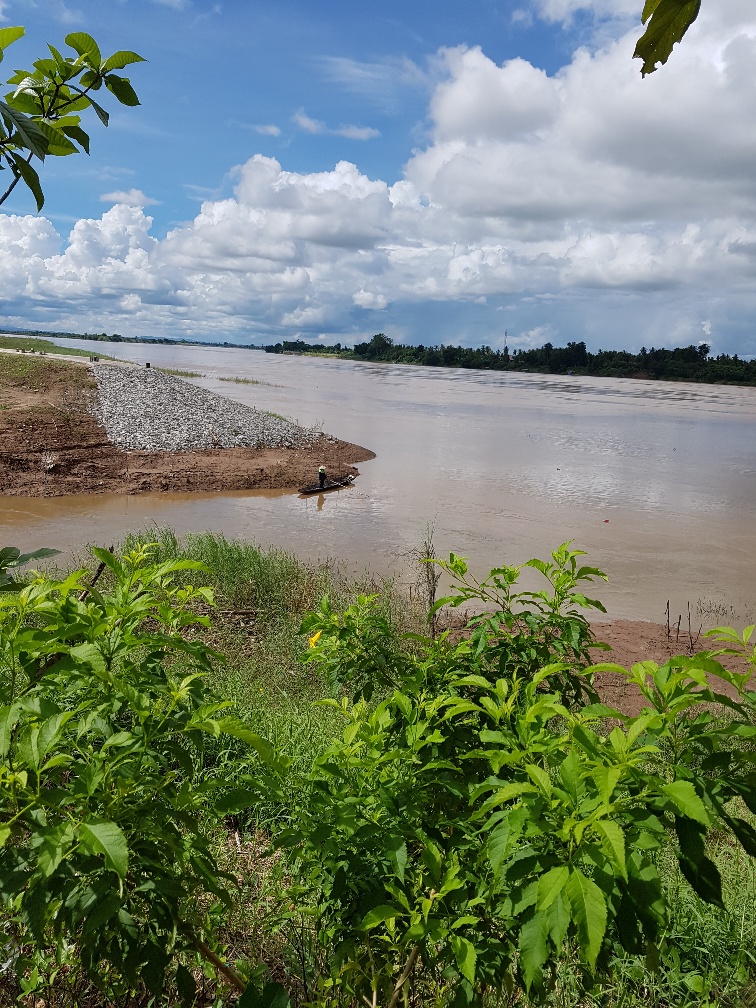 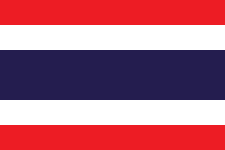 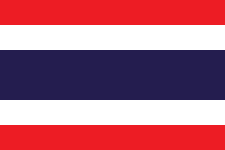 Thailande – Octobre 2017 – Christian & Geneviève Grin - Lavigny
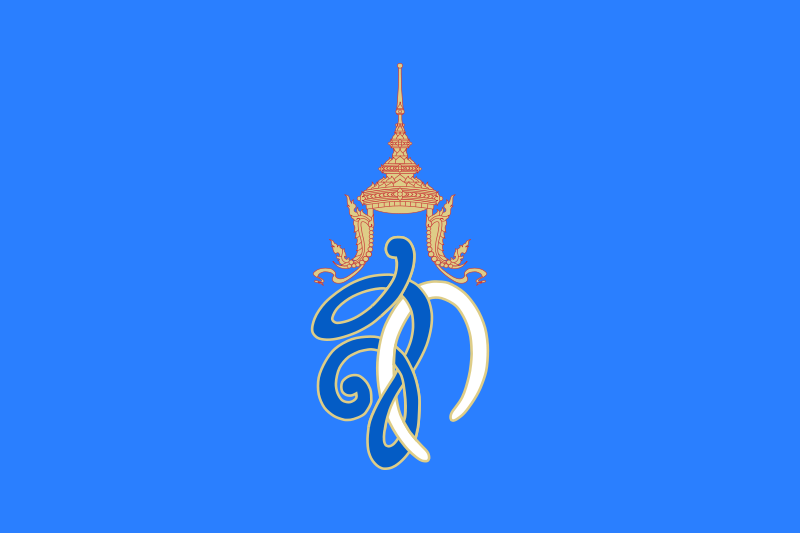 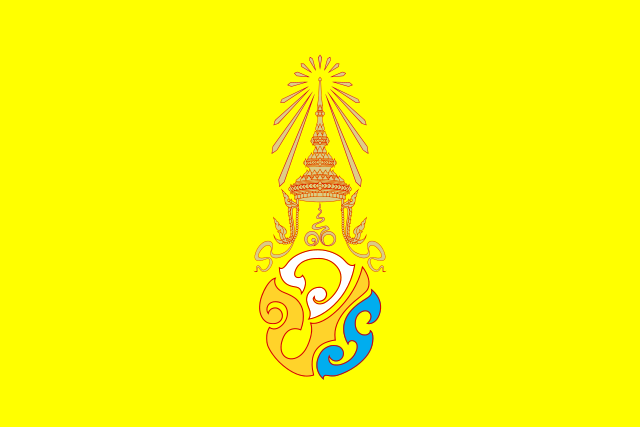 Les transports par le fleuve
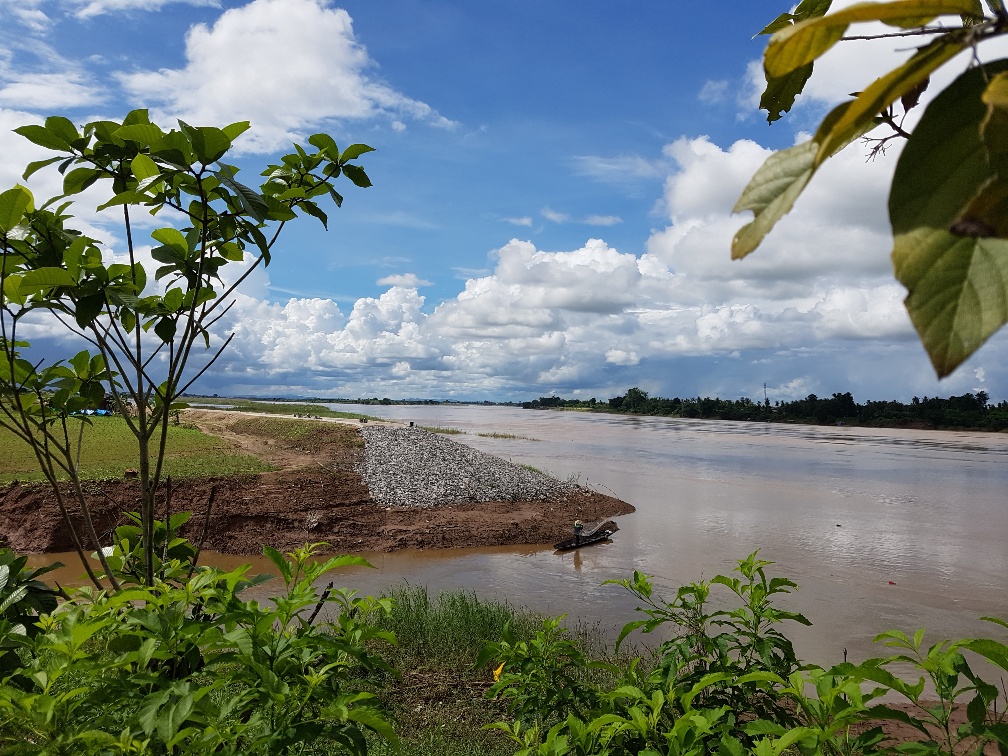 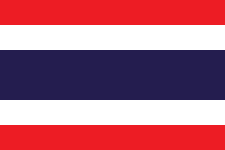 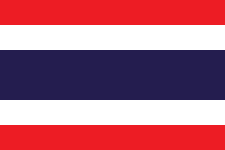 Thailande – Octobre 2017 – Christian & Geneviève Grin - Lavigny
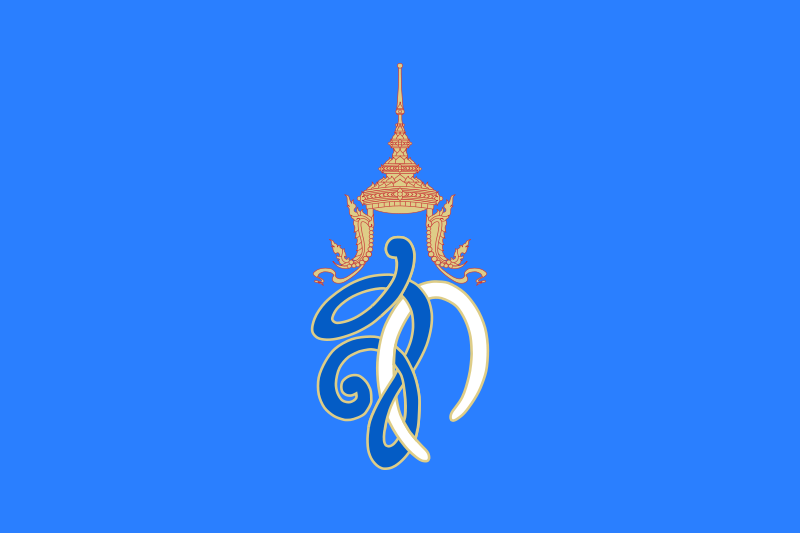 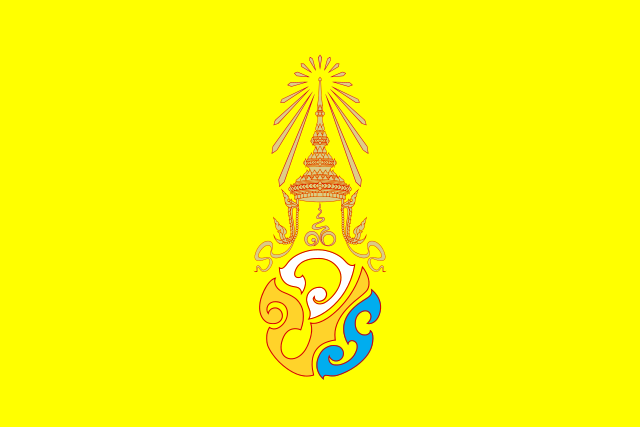 Les transports par le fleuve
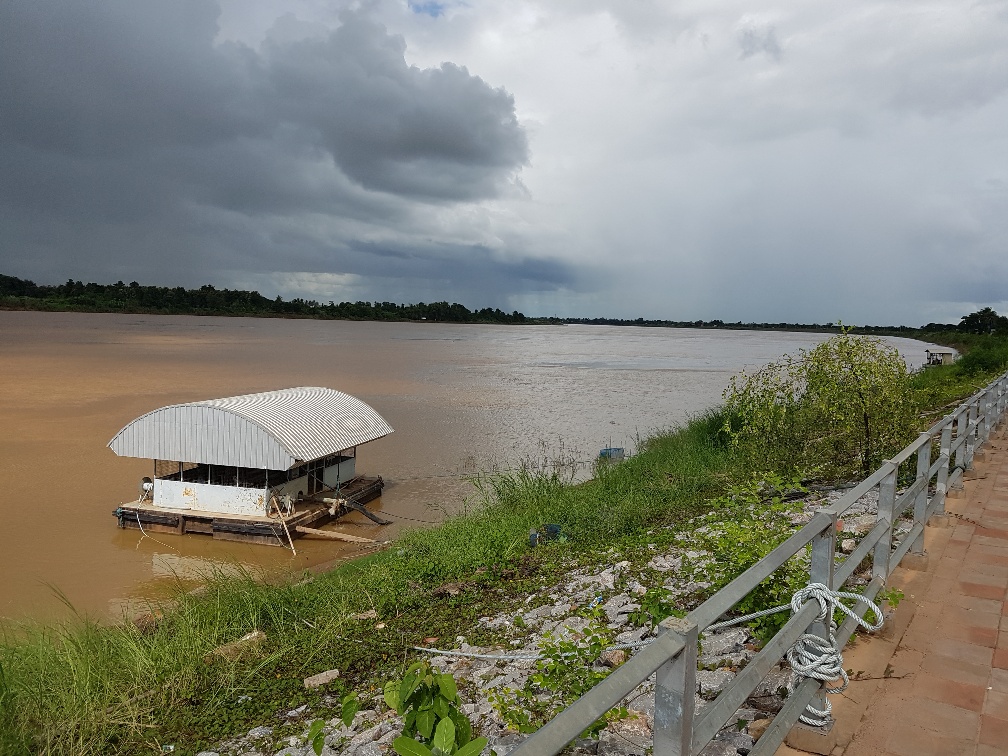 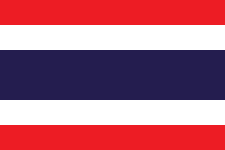 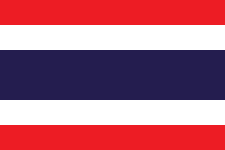 Thailande – Octobre 2017 – Christian & Geneviève Grin - Lavigny
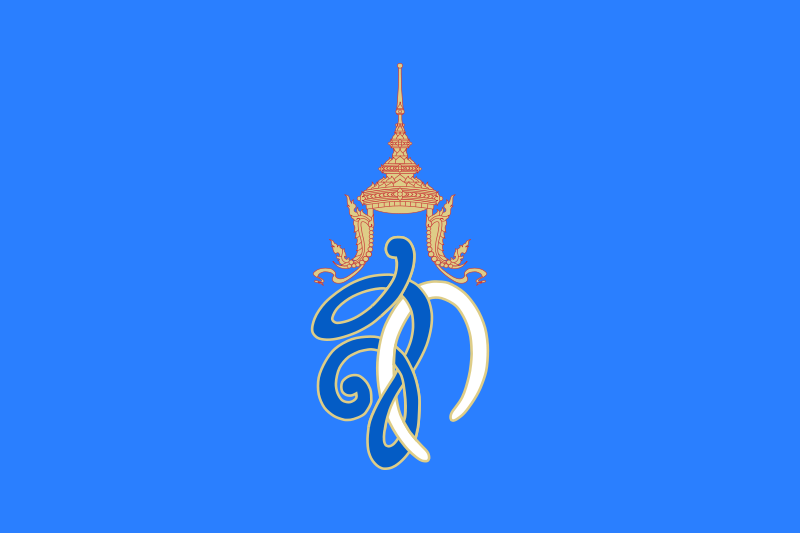 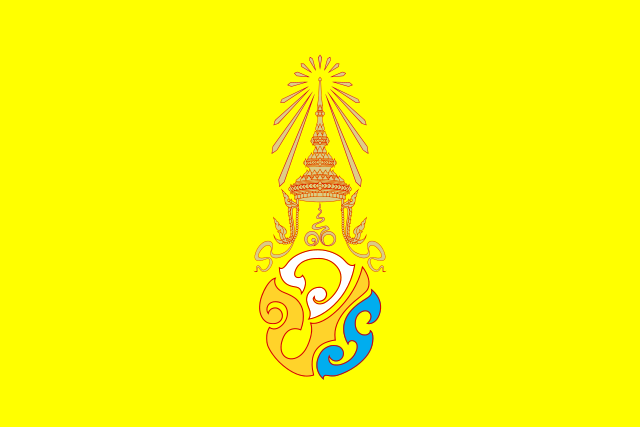 Les transports par le fleuve
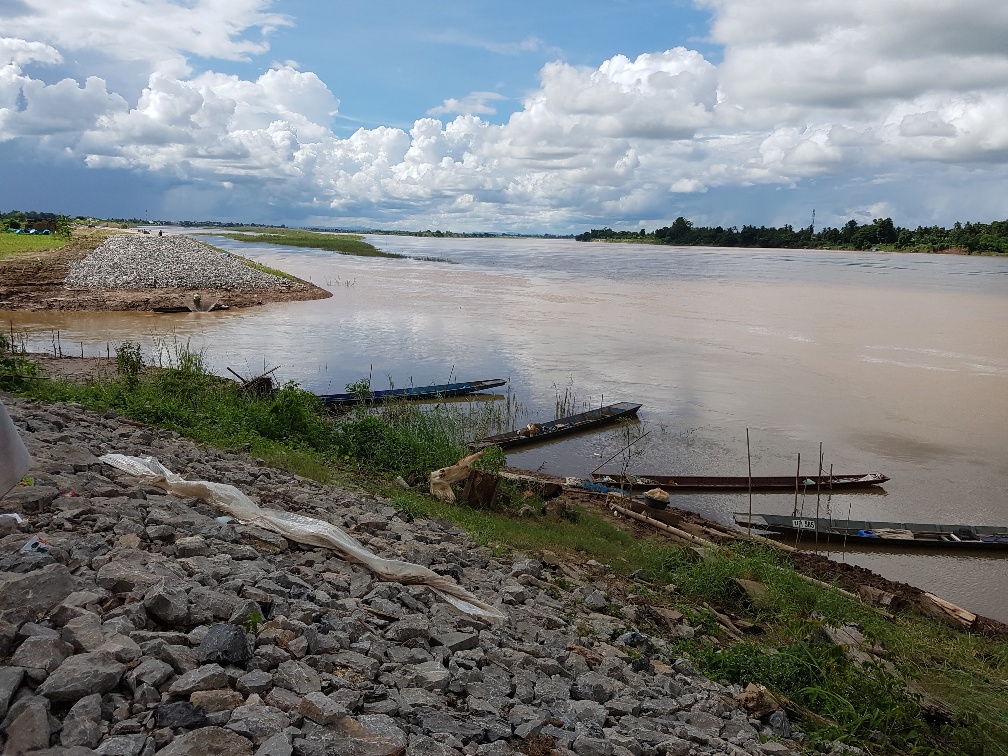 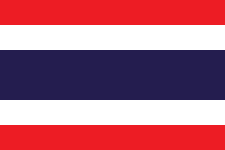 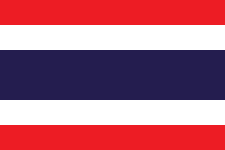 Thailande – Octobre 2017 – Christian & Geneviève Grin - Lavigny
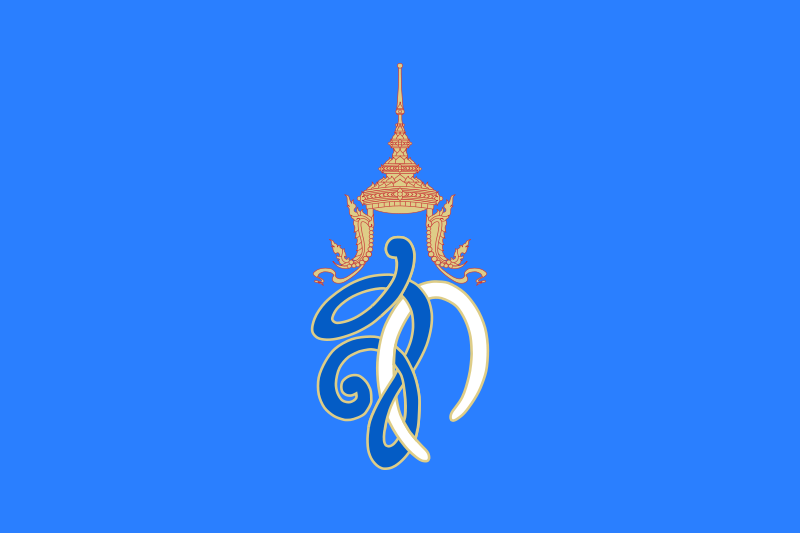 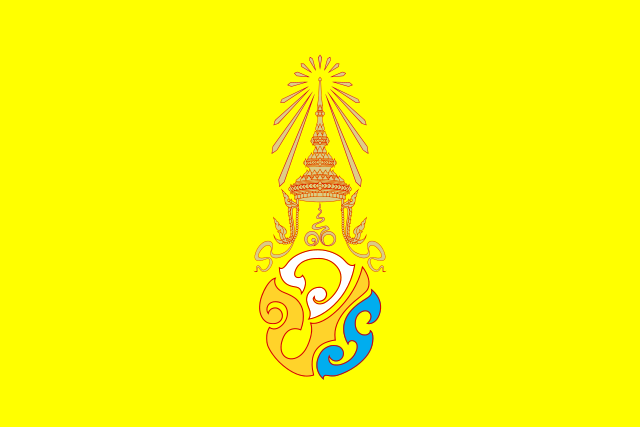 Soirée du festival ….
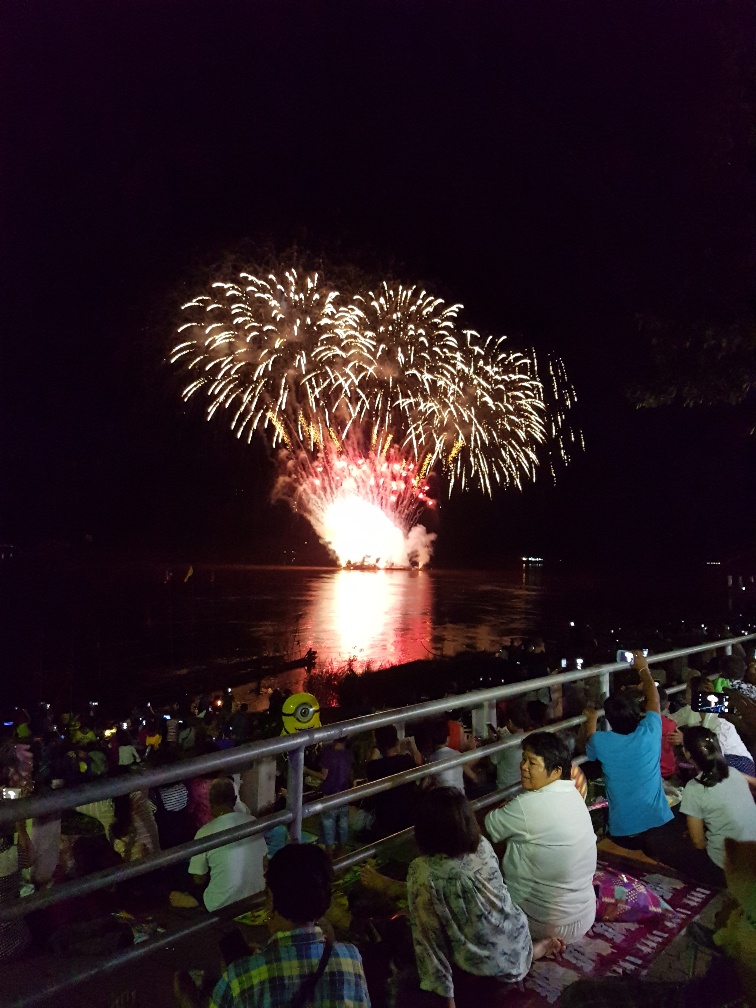 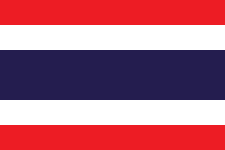 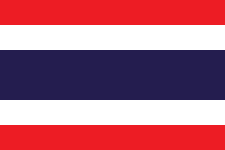 Thailande – Octobre 2017 – Christian & Geneviève Grin - Lavigny
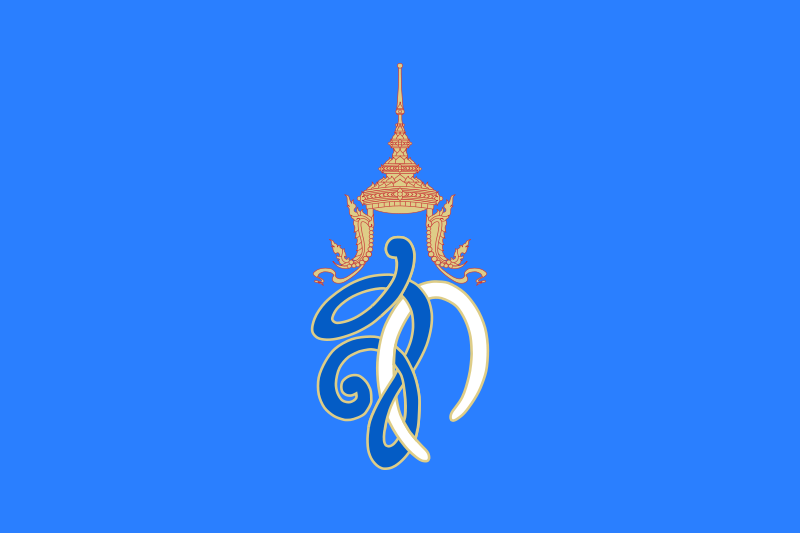 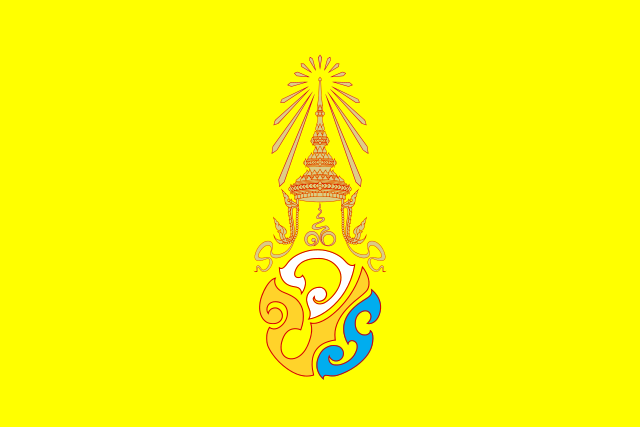 Soirée du festival …
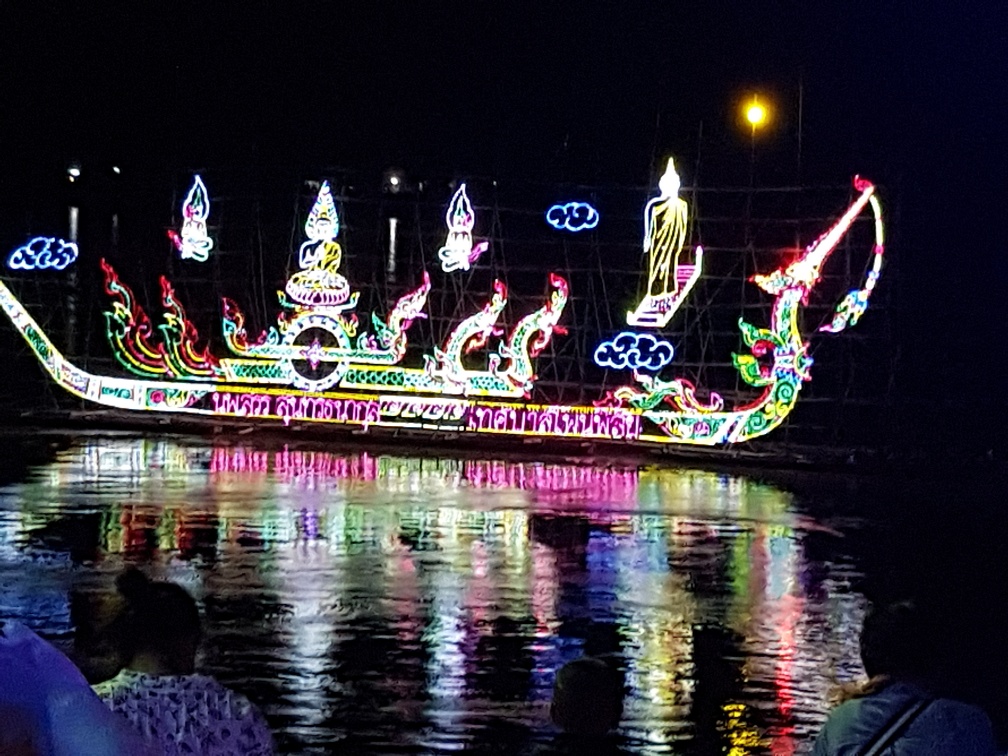 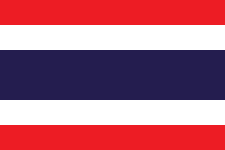 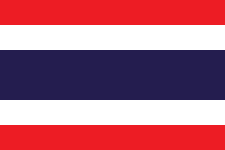 Thailande – Octobre 2017 – Christian & Geneviève Grin - Lavigny
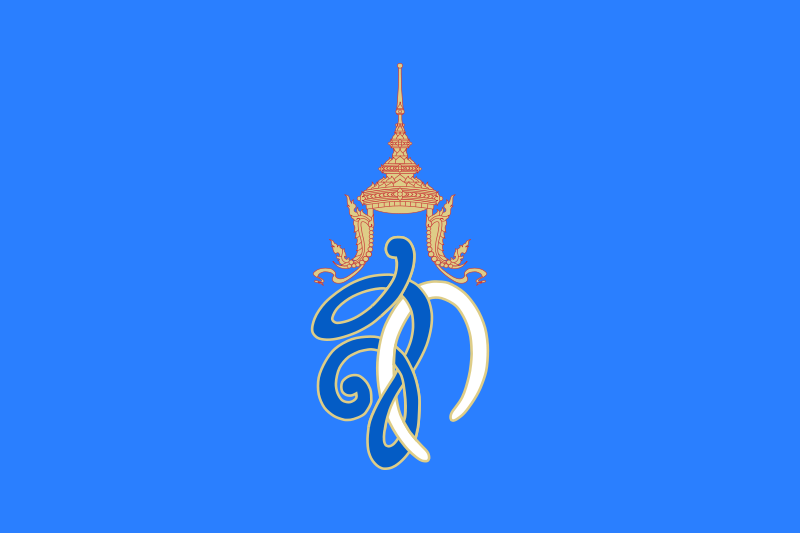 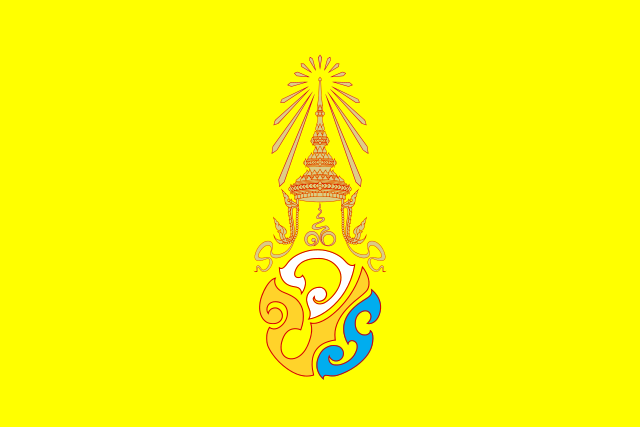 Un temple
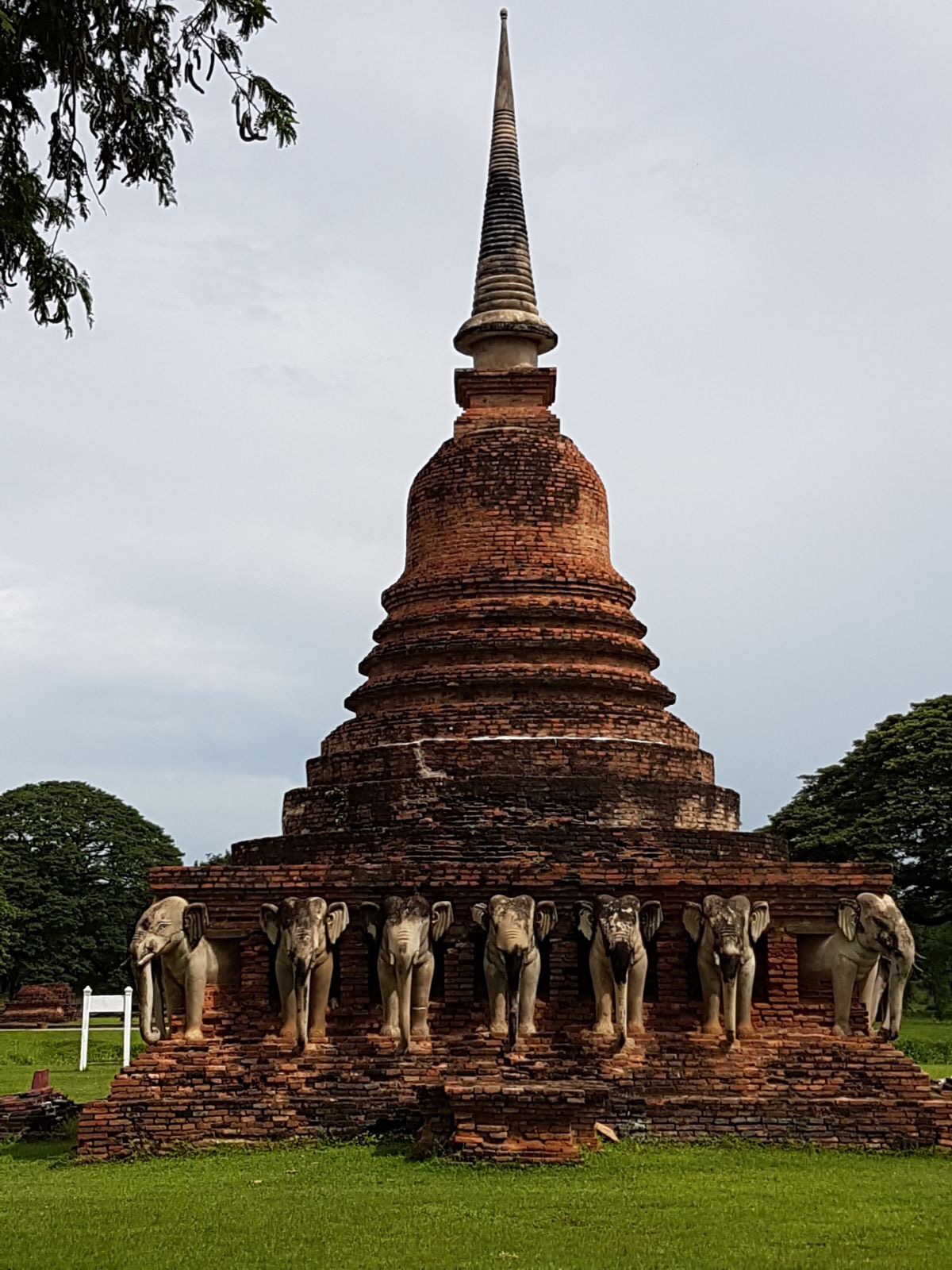 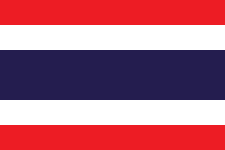 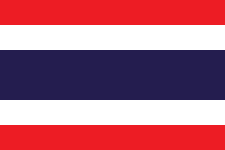 Thailande – Octobre 2017 – Christian & Geneviève Grin - Lavigny
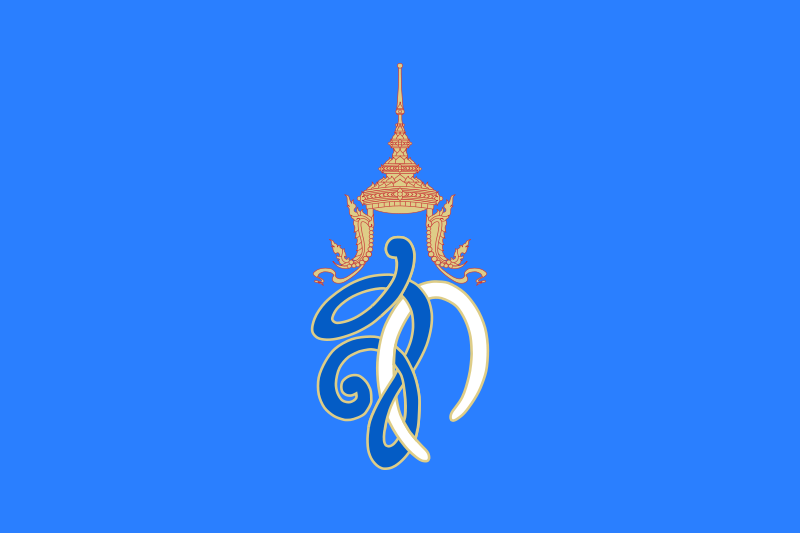 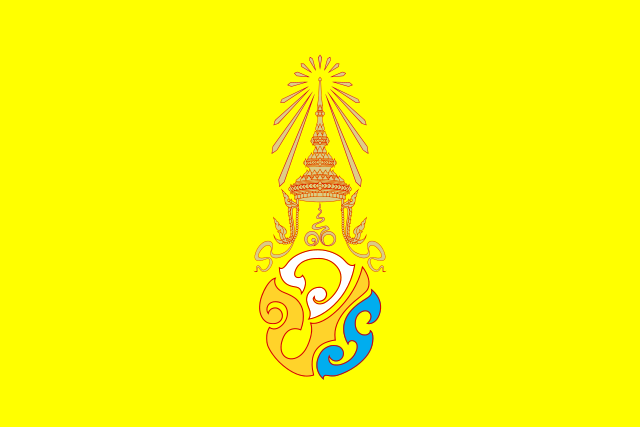 La cérémonie des diplômes
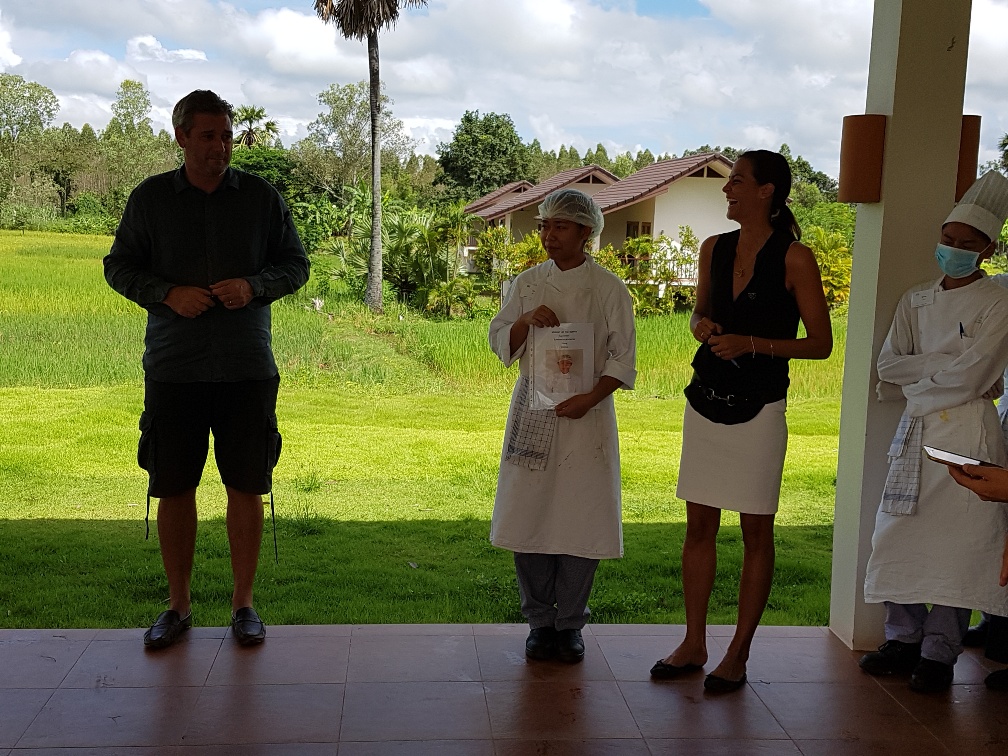 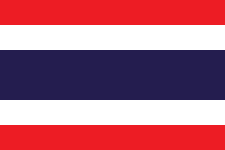 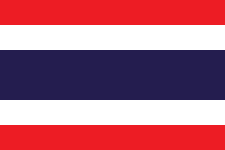 Thailande – Octobre 2017 – Christian & Geneviève Grin - Lavigny
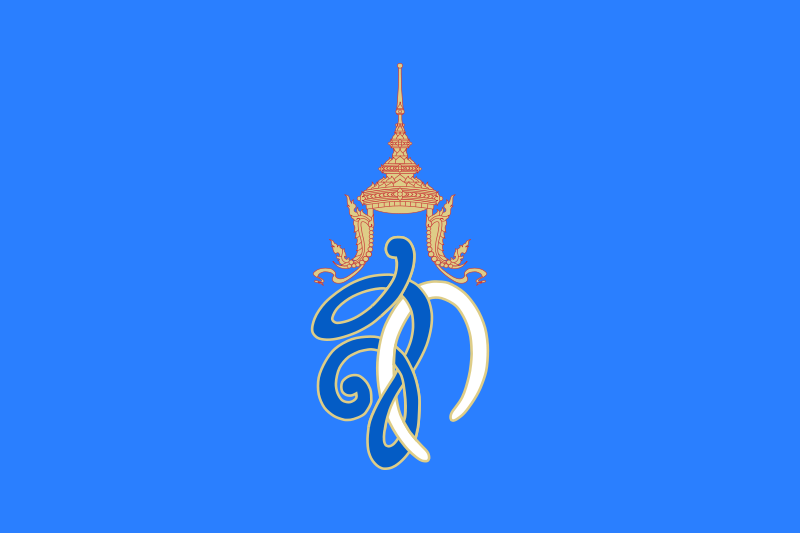 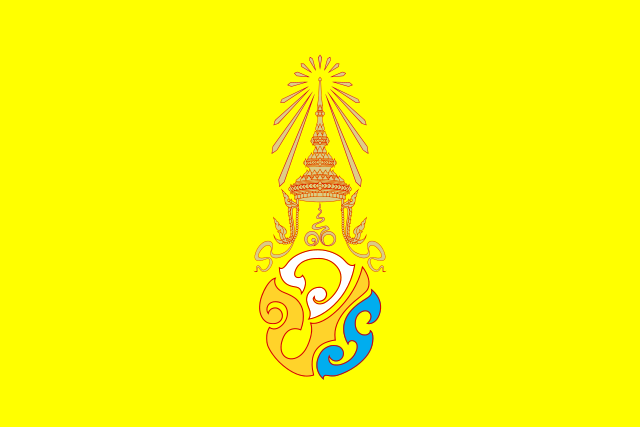 La cérémonie des diplômes
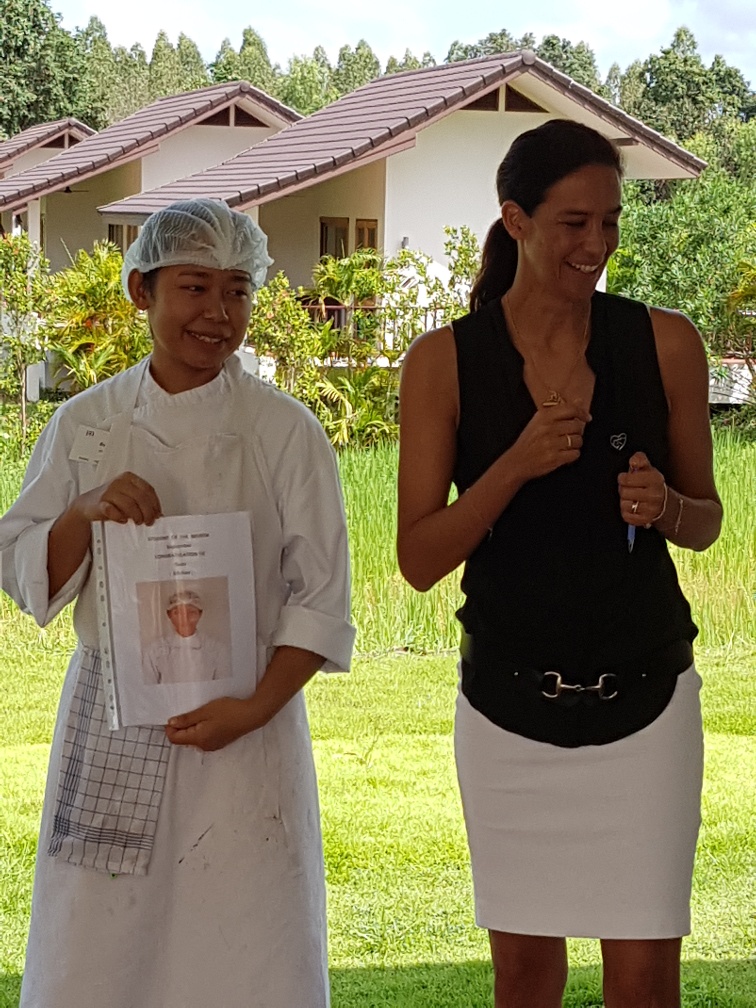 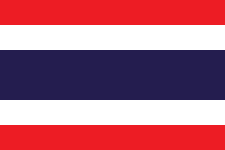 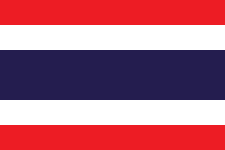 Thailande – Octobre 2017 – Christian & Geneviève Grin - Lavigny
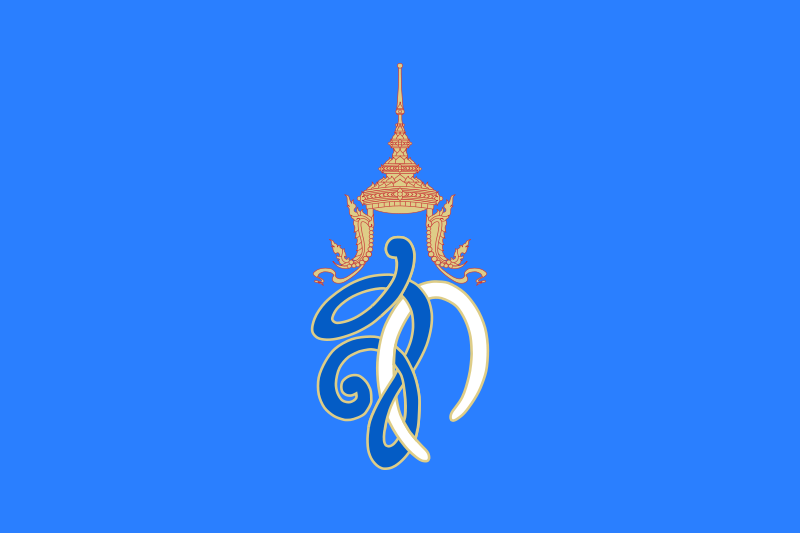 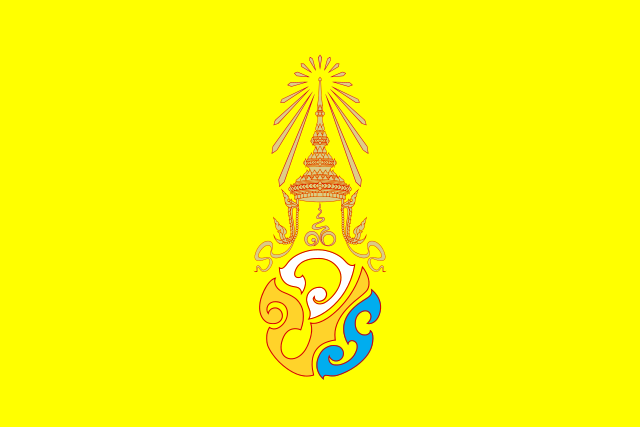 La cérémonie des diplômes
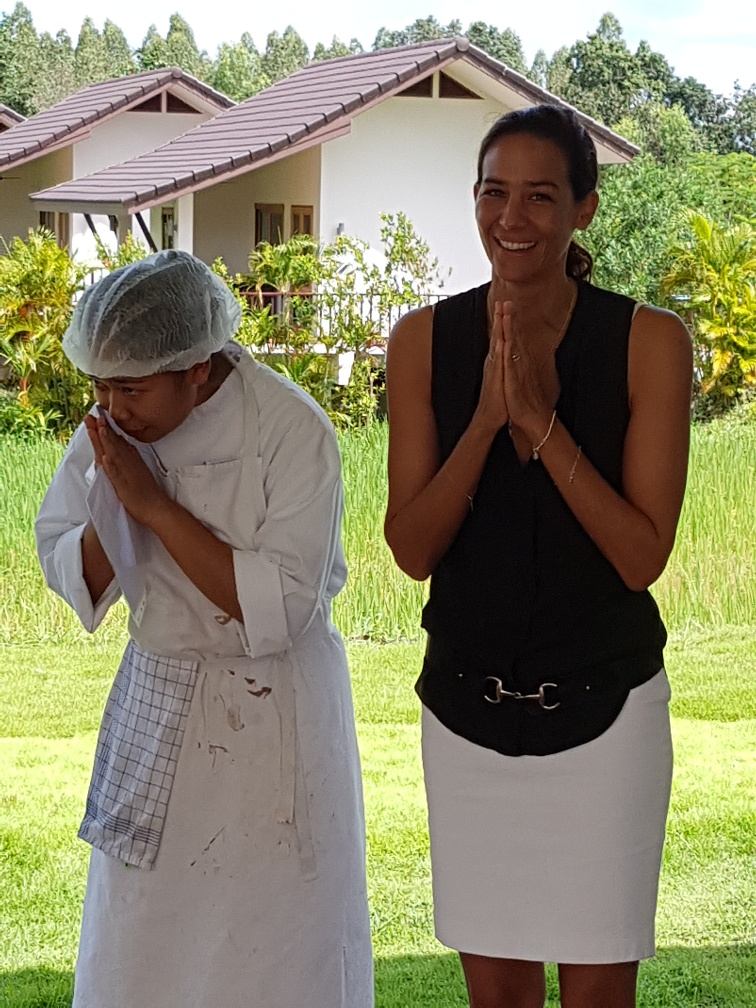 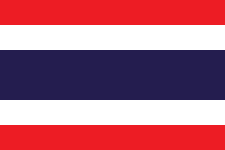 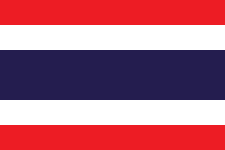 Thailande – Octobre 2017 – Christian & Geneviève Grin - Lavigny
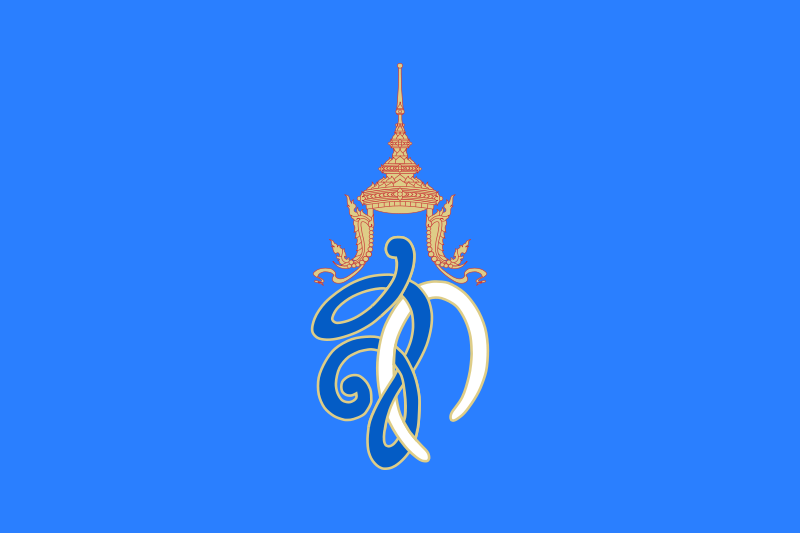 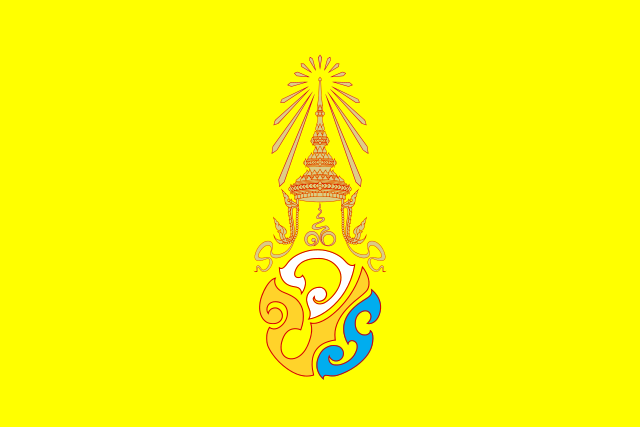 La cérémonie des diplômes
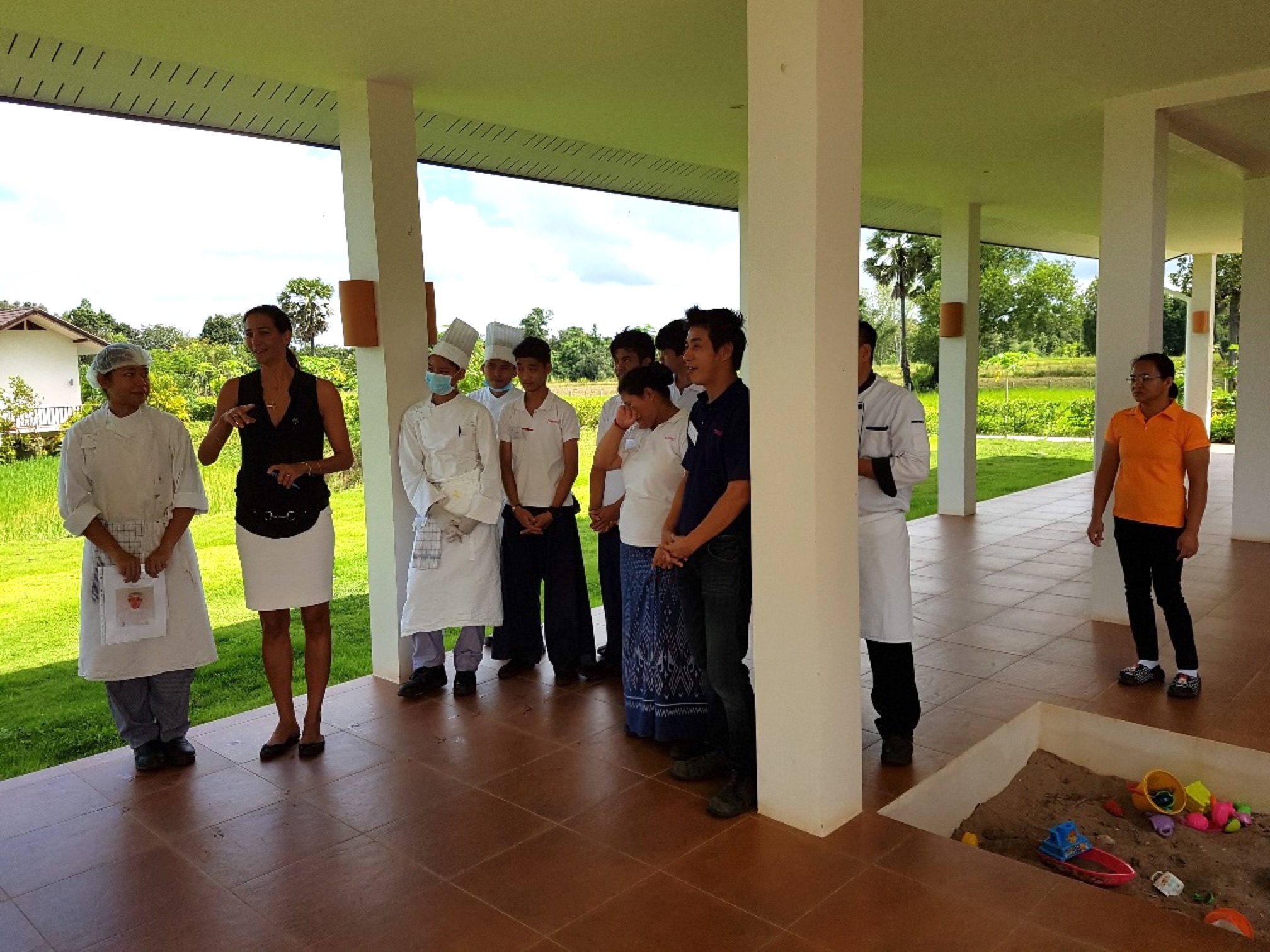 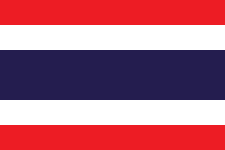 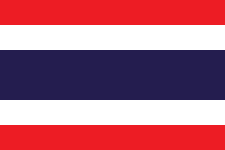 Thailande – Octobre 2017 – Christian & Geneviève Grin - Lavigny
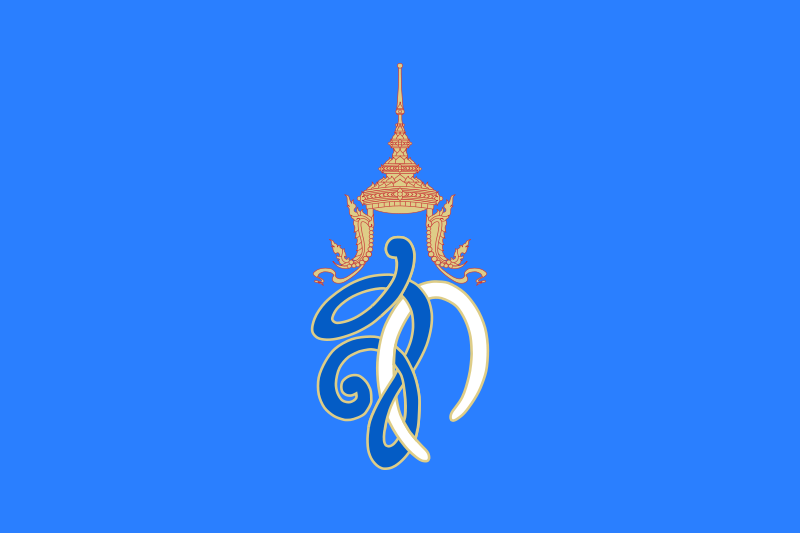 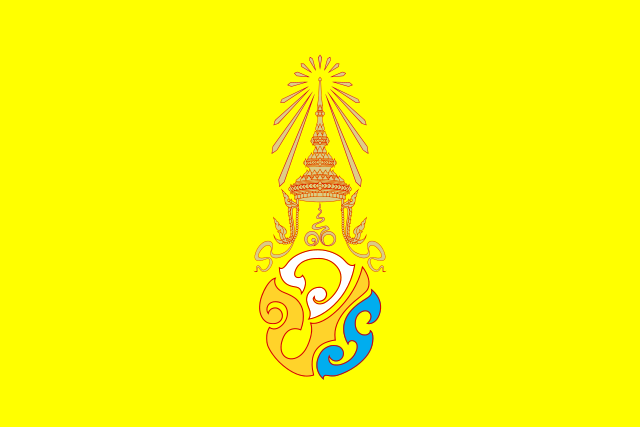 La cérémonie des diplômes
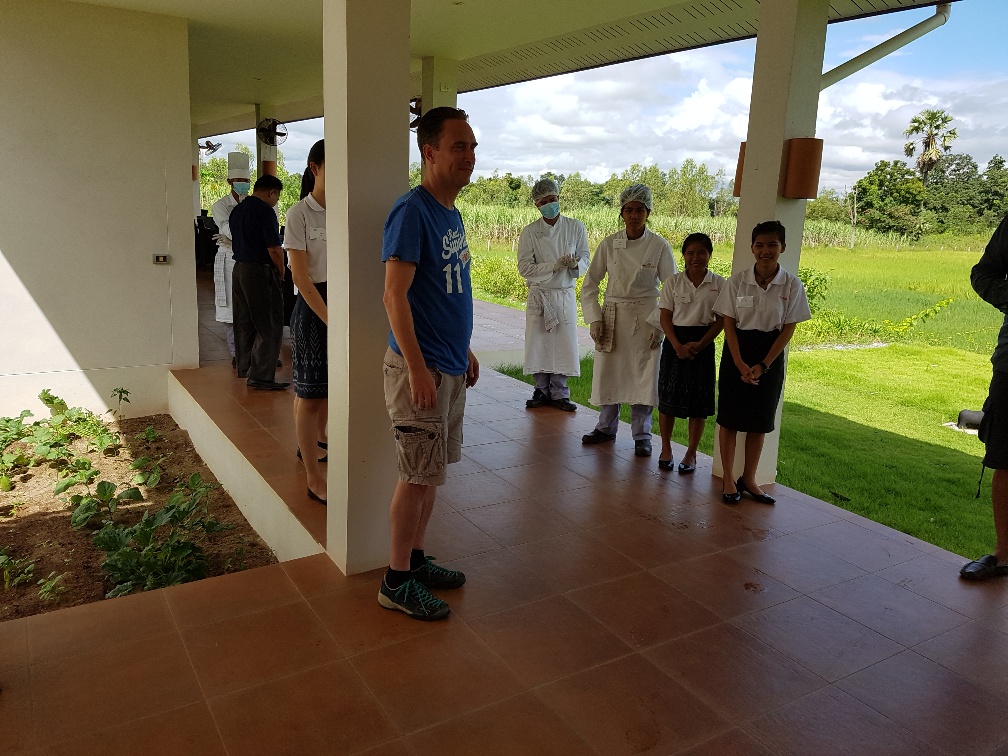 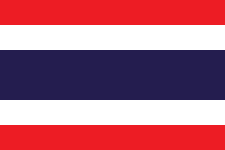 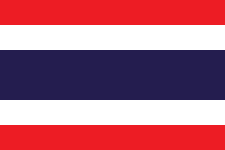 Thailande – Octobre 2017 – Christian & Geneviève Grin - Lavigny